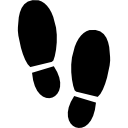 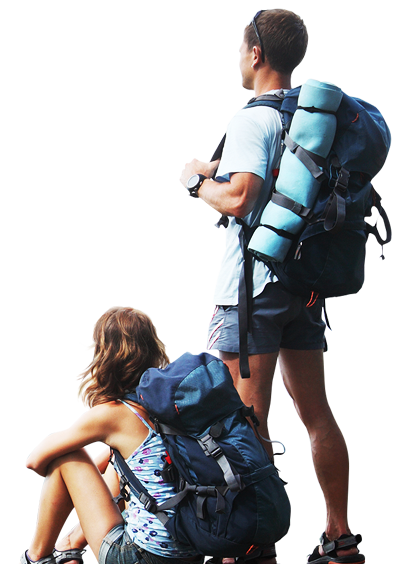 21FA
UKA
Recap
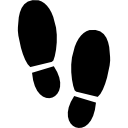 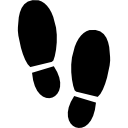 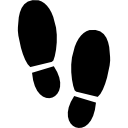 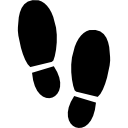 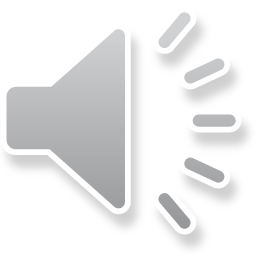 Ready for Time Travel?
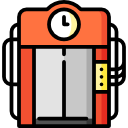 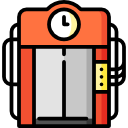 August, 
the Beginning of 21FA UKA
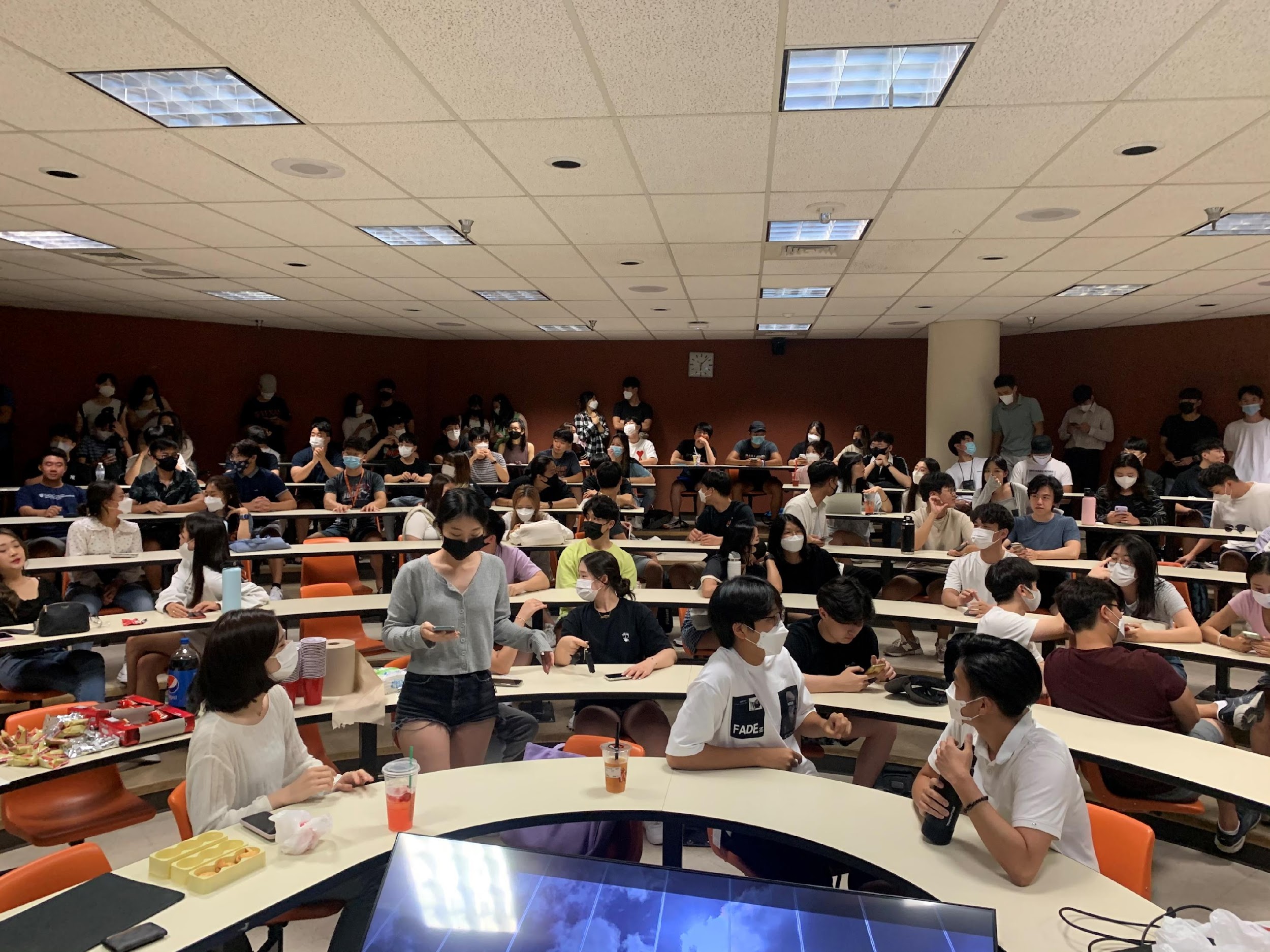 First Tabling
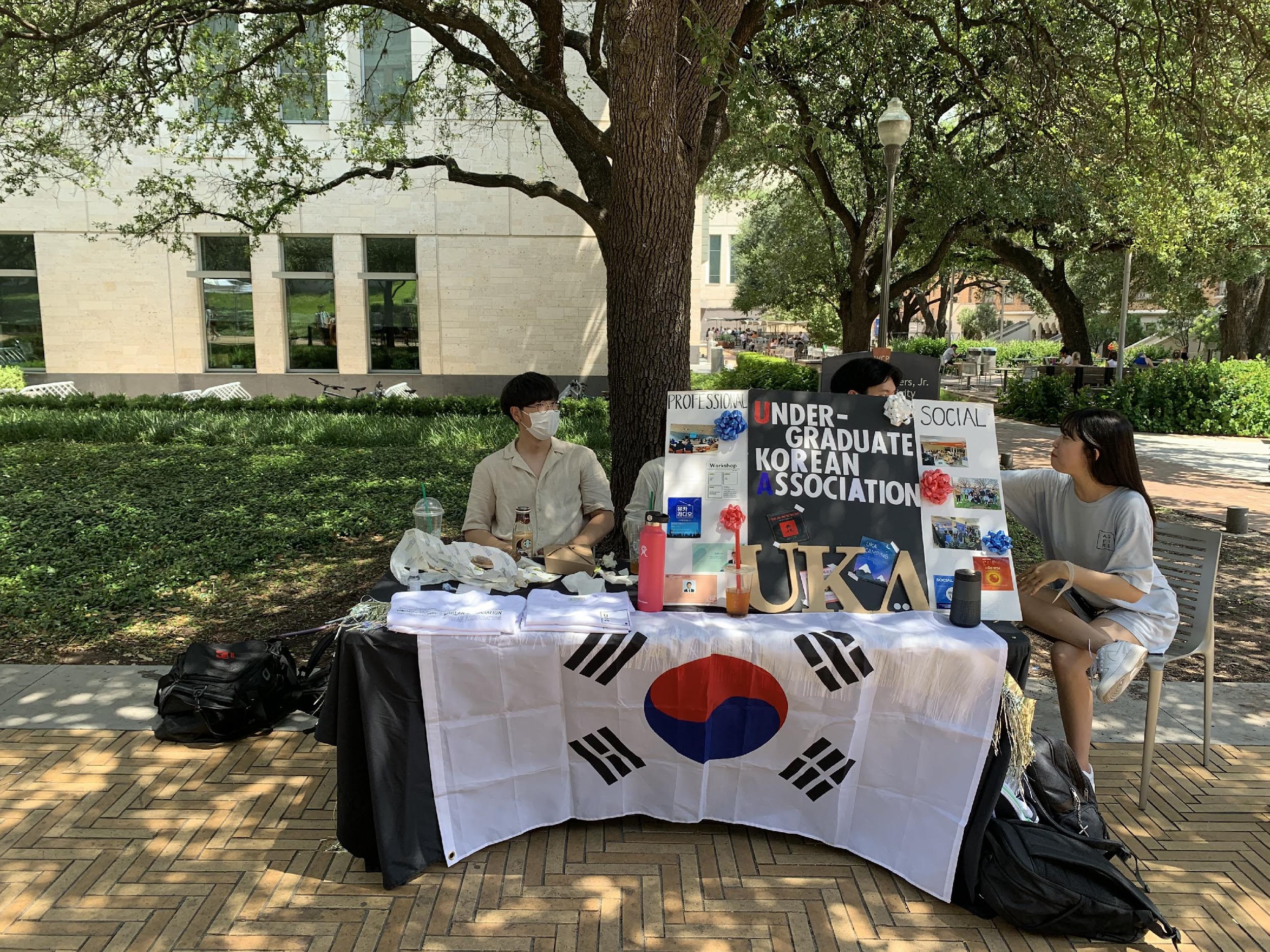 Open House
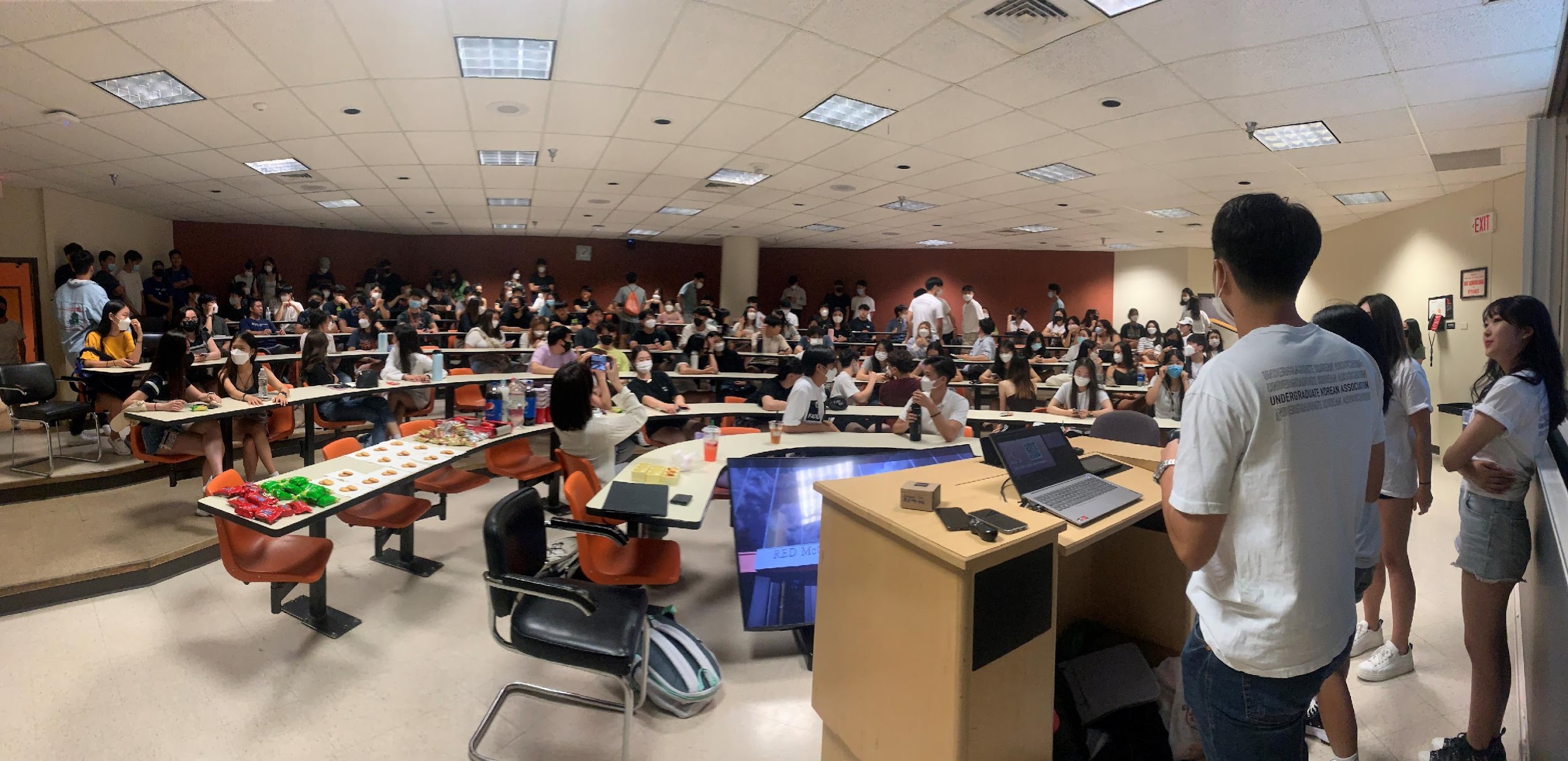 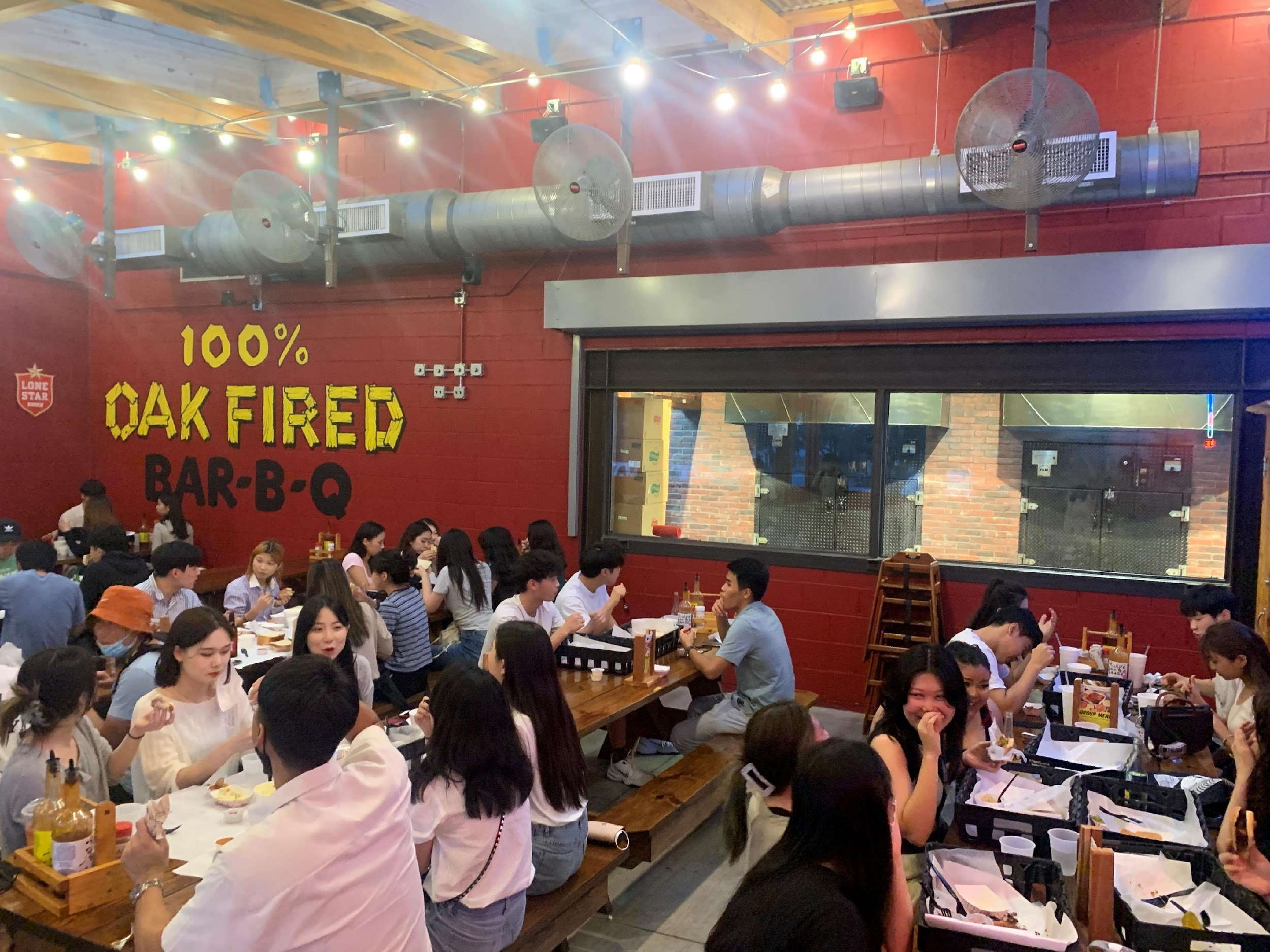 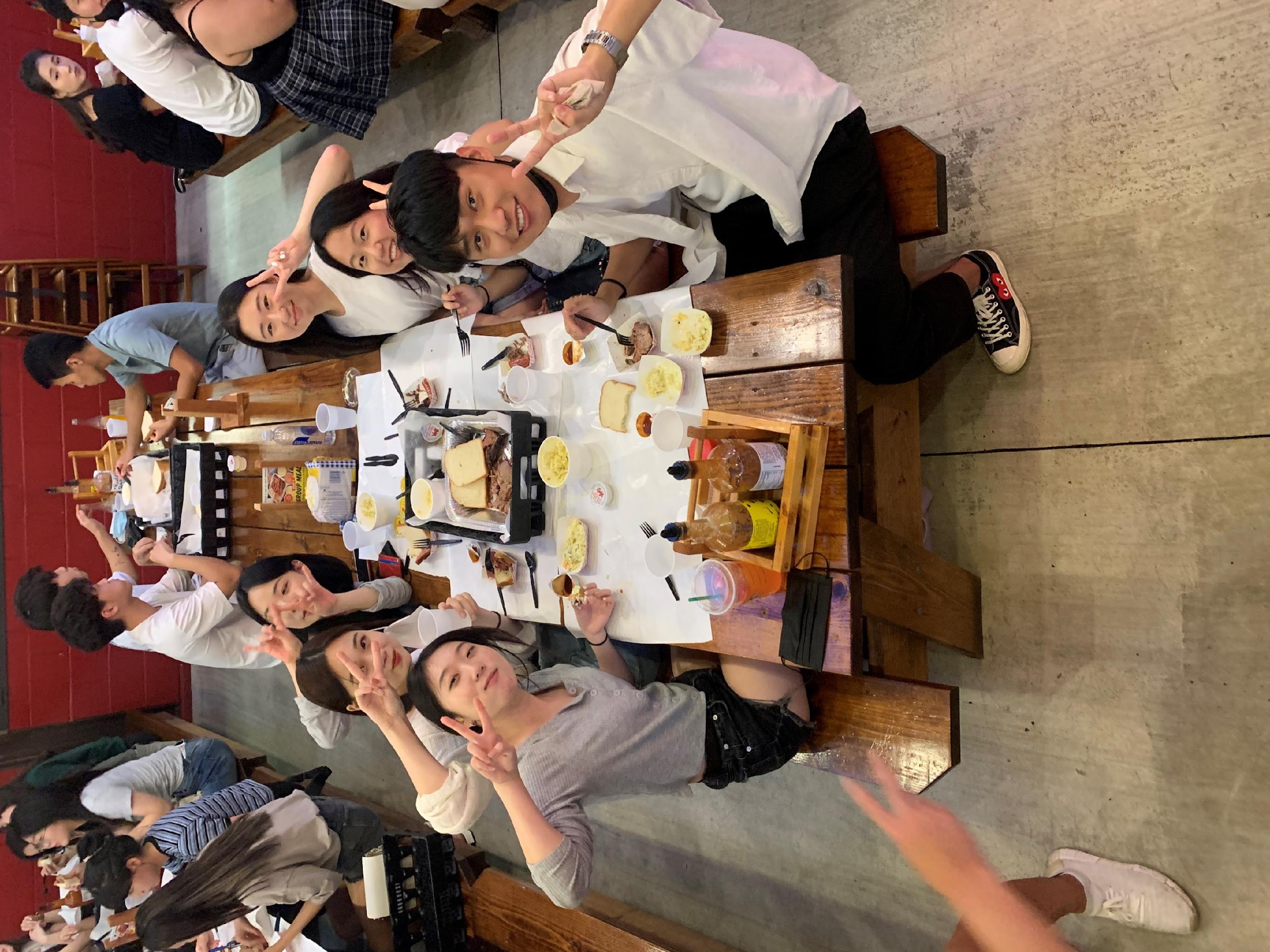 Rudy’s Social
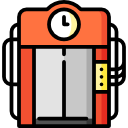 August, 
the Beginning of 21FA UKA
First Tabling
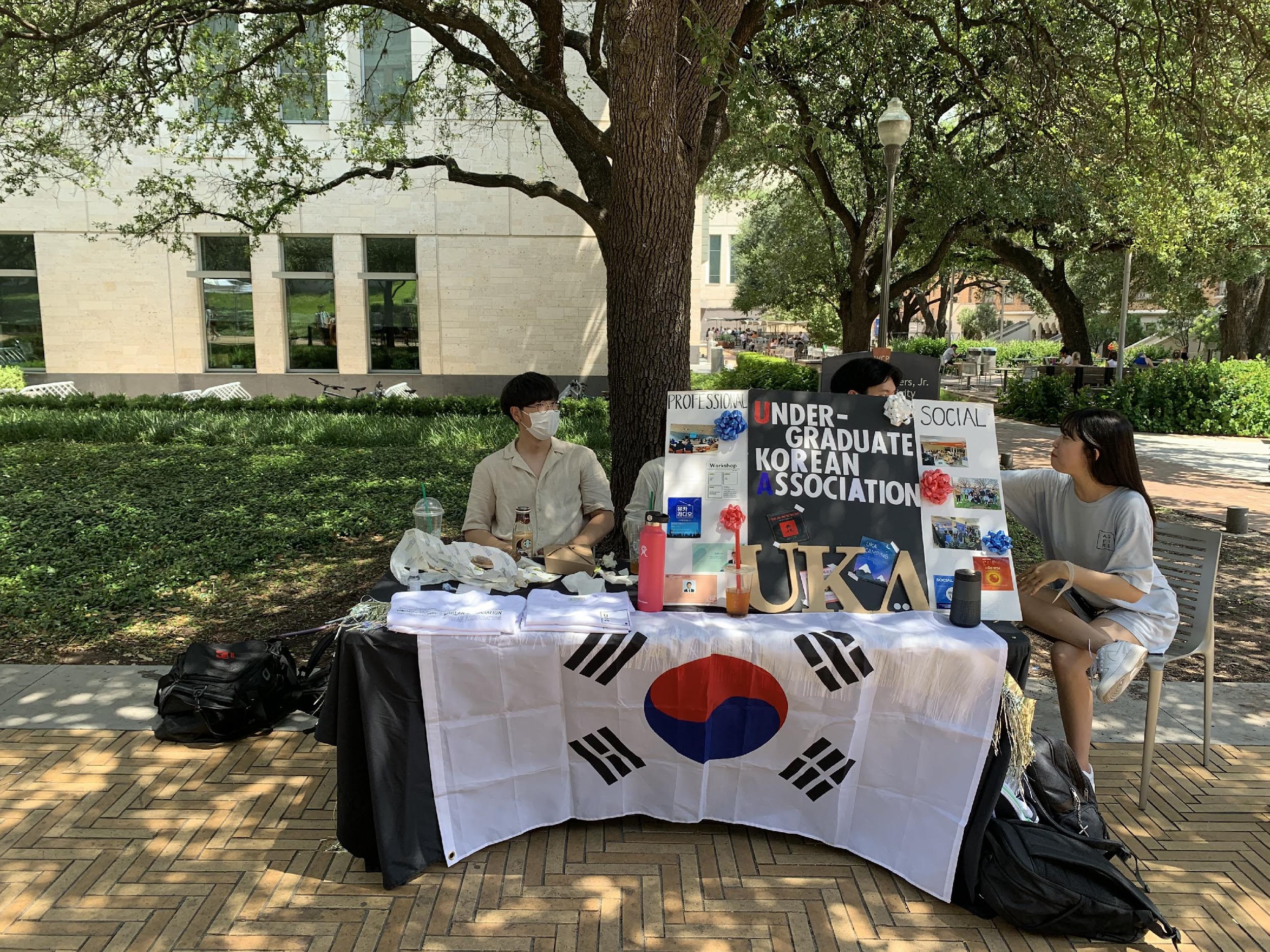 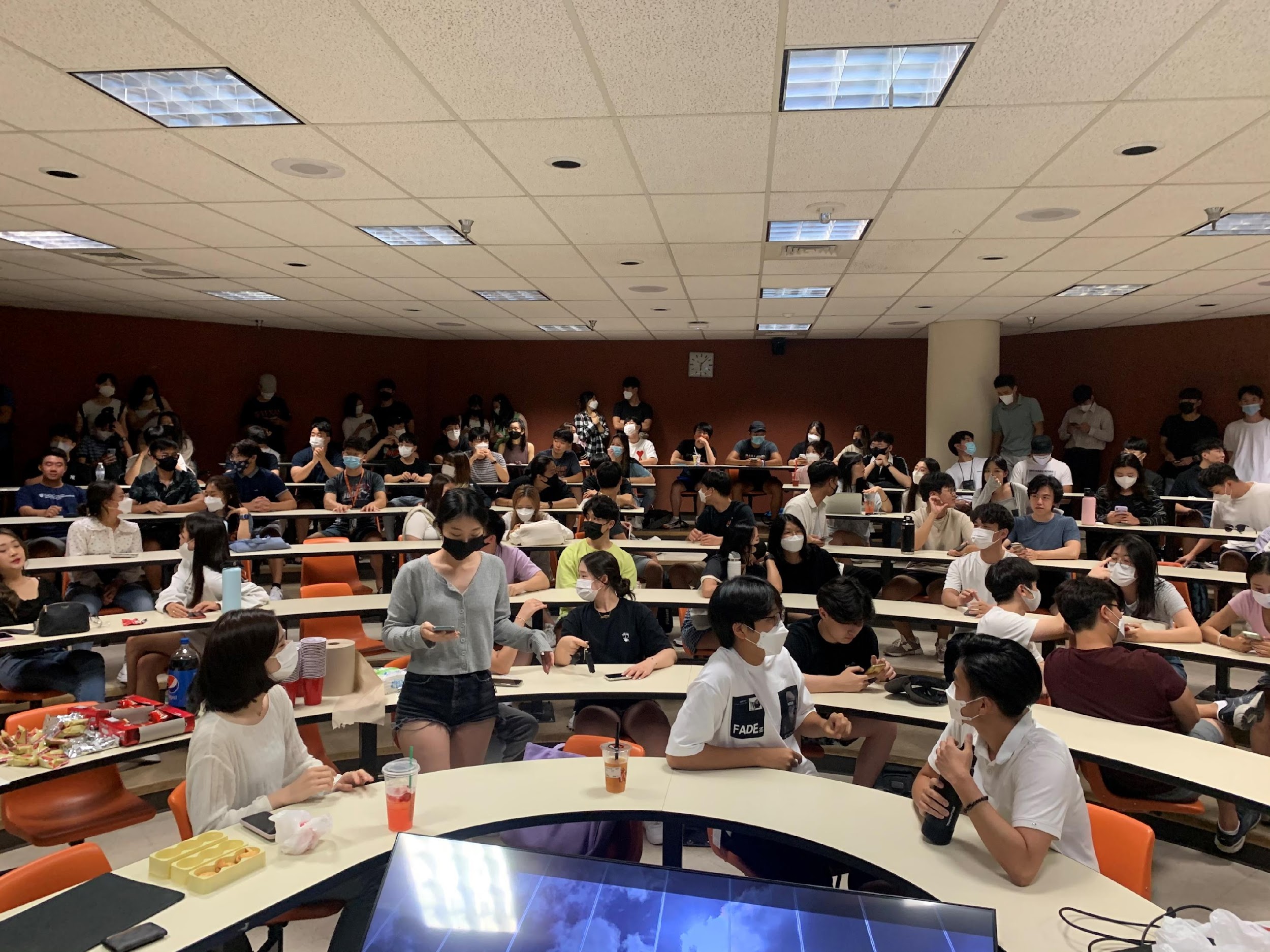 Open House
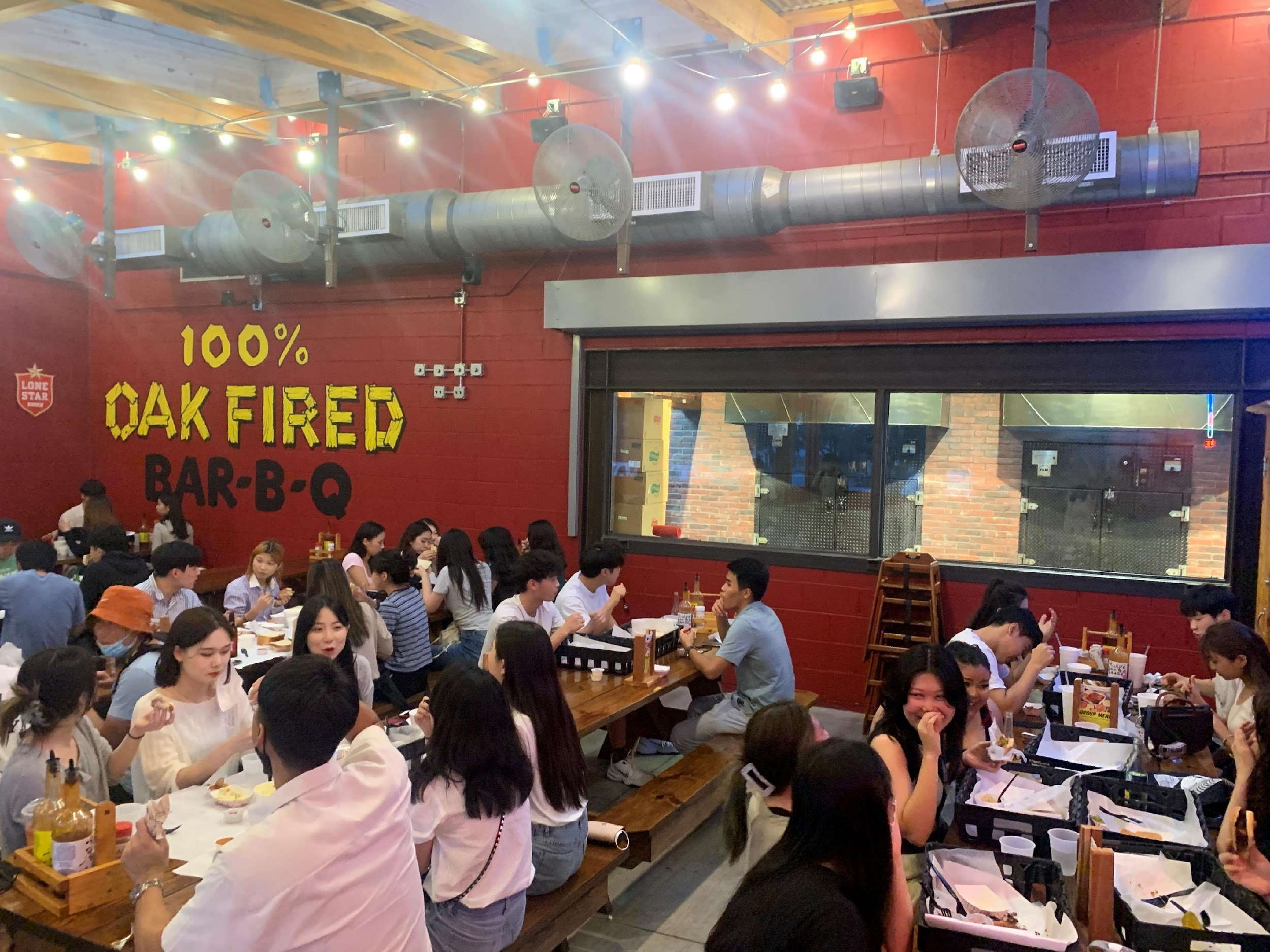 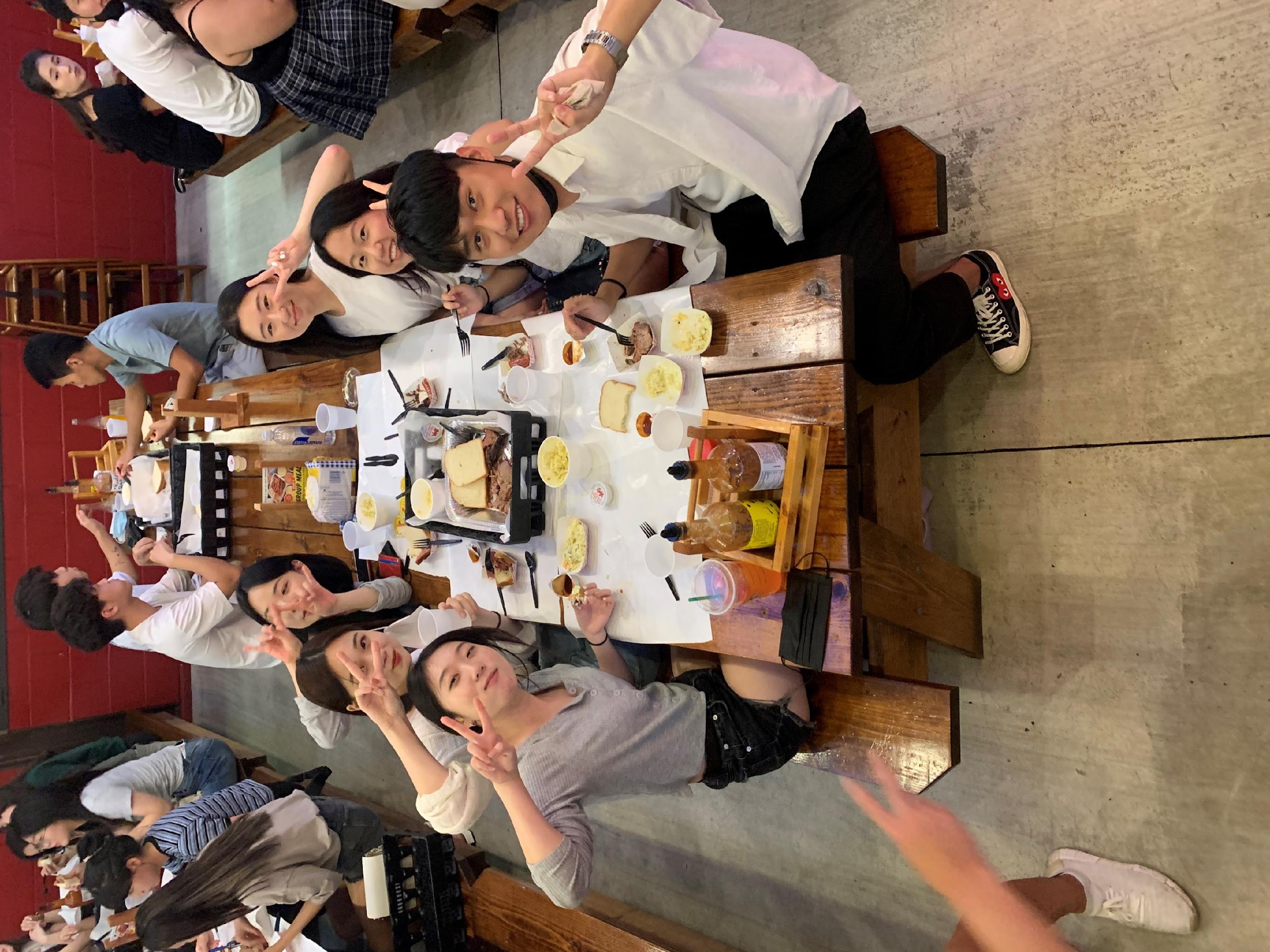 Rudy’s Social
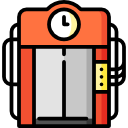 August, 
the Beginning of 21FA UKA
Open House
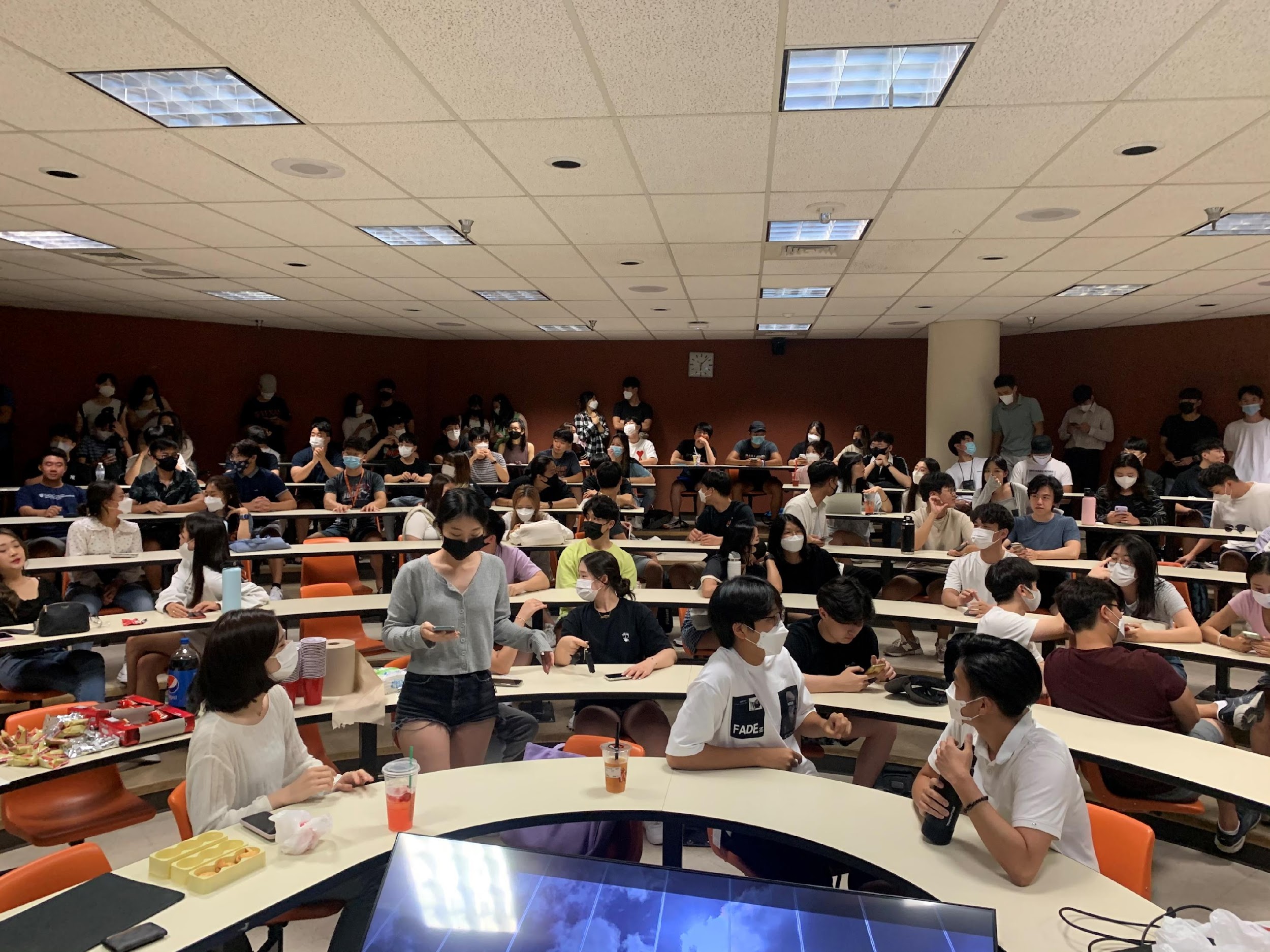 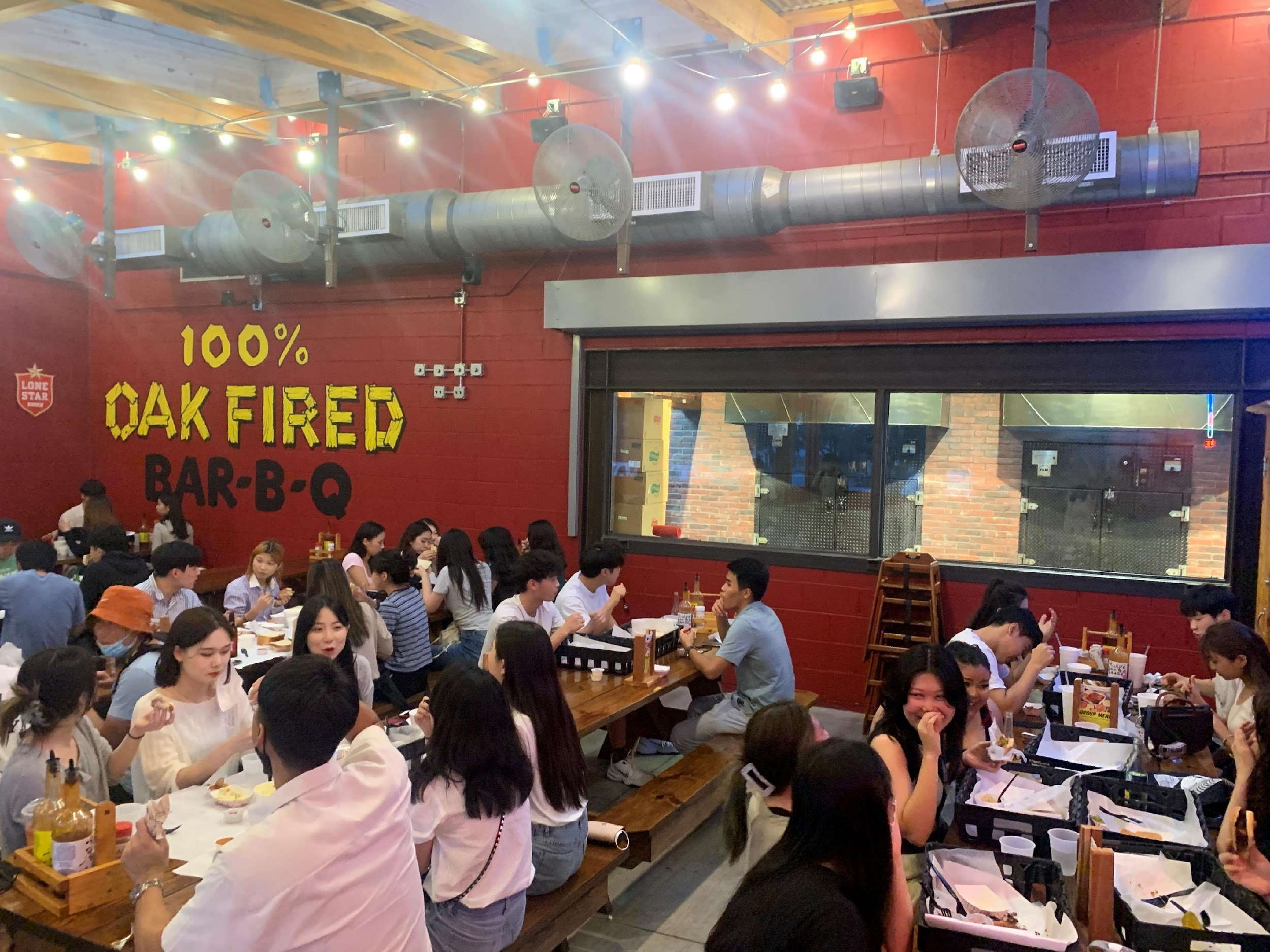 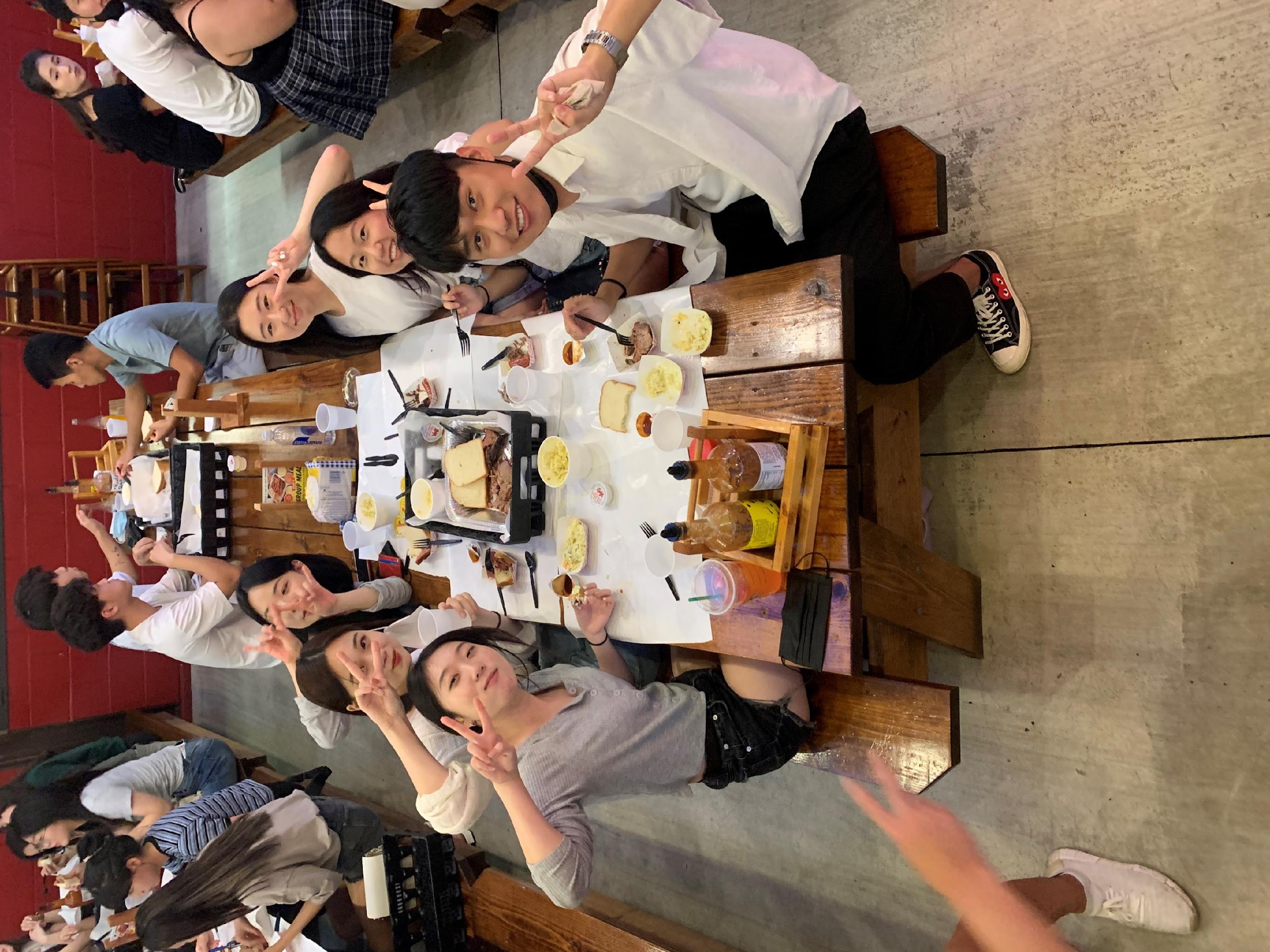 Rudy’s Social
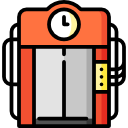 August, 
the Beginning of 21FA UKA
Rudy’s Social
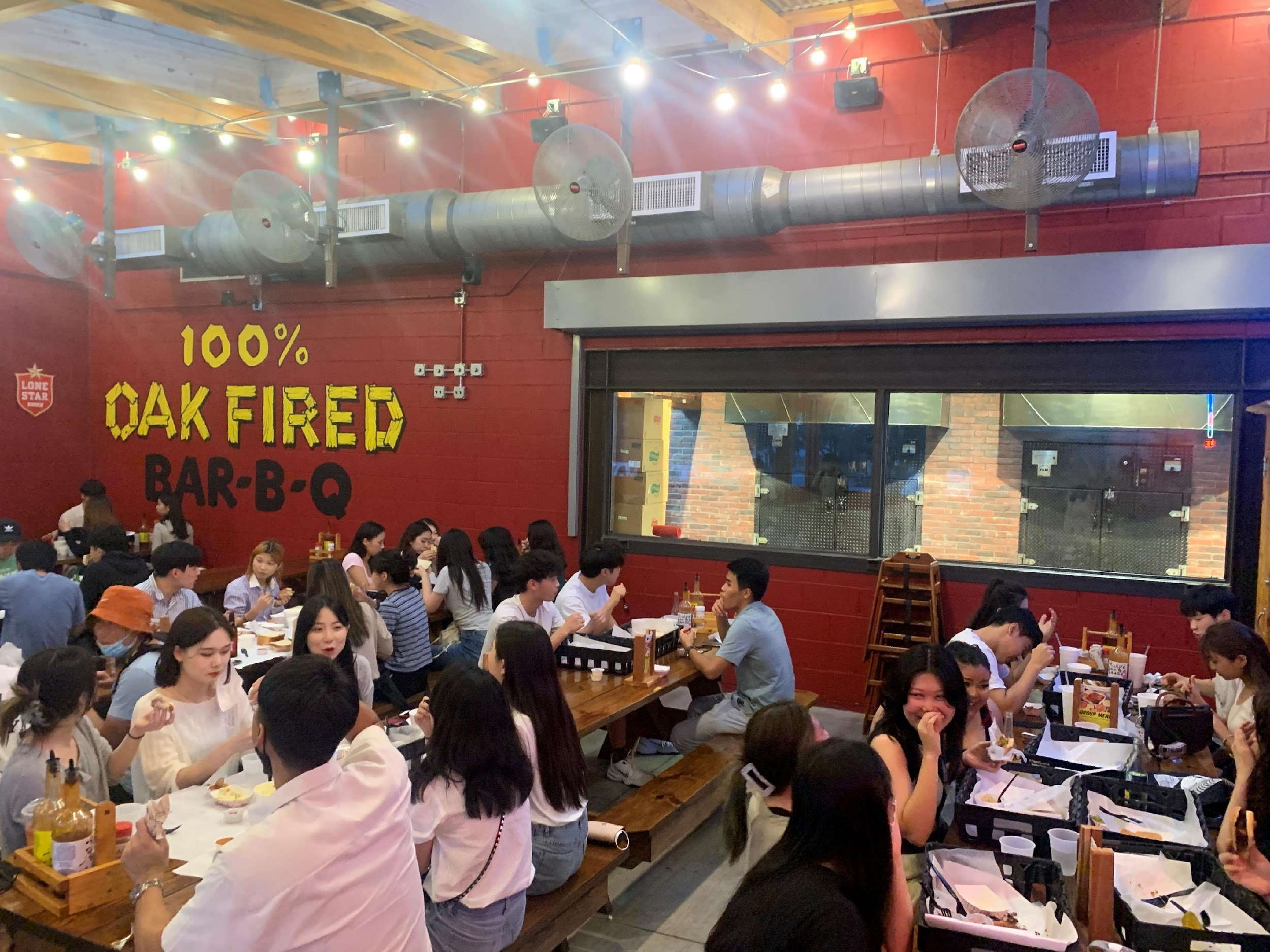 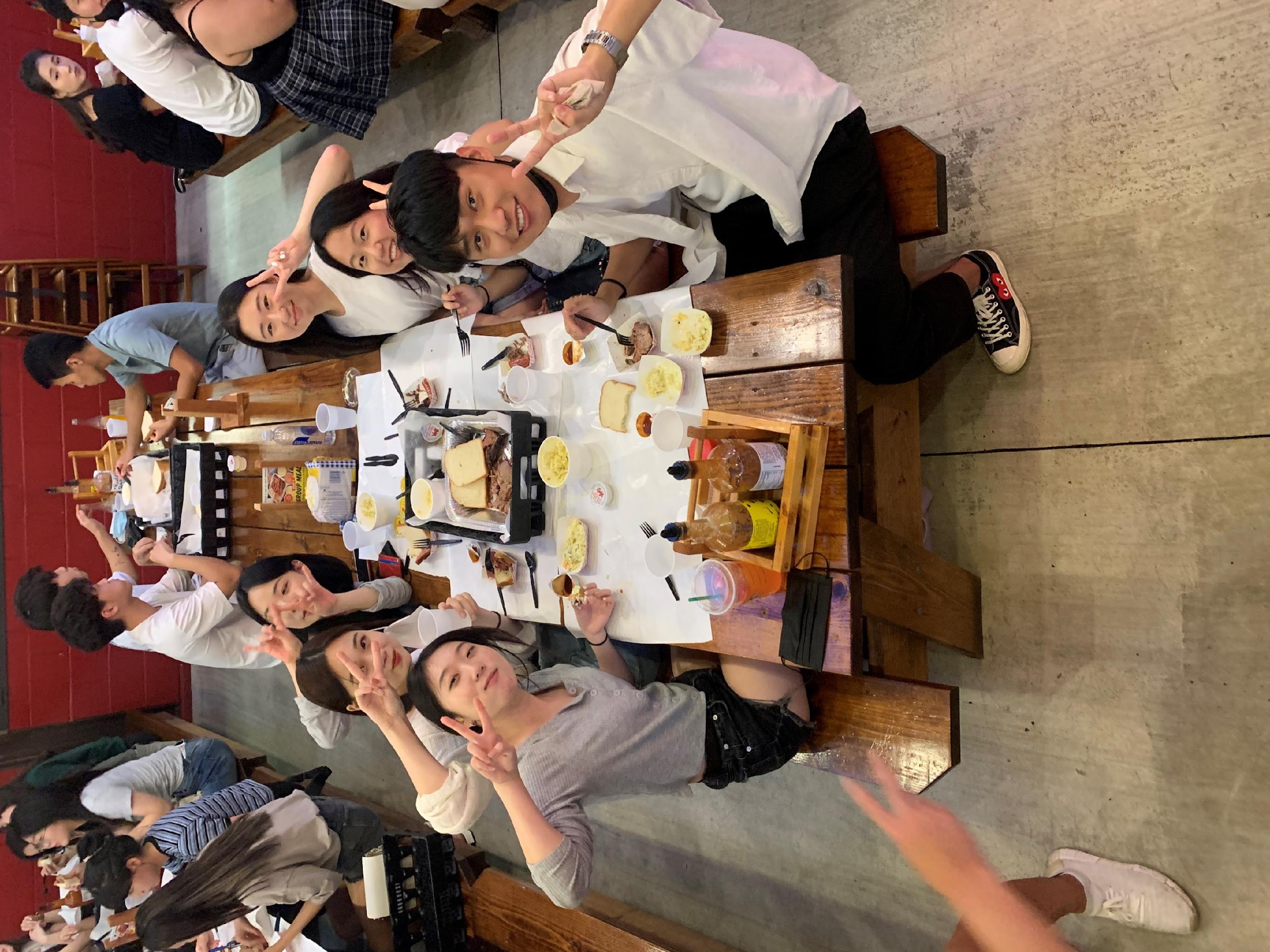 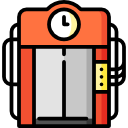 September, 
No MT in the U.S.? Wrong!
First GM
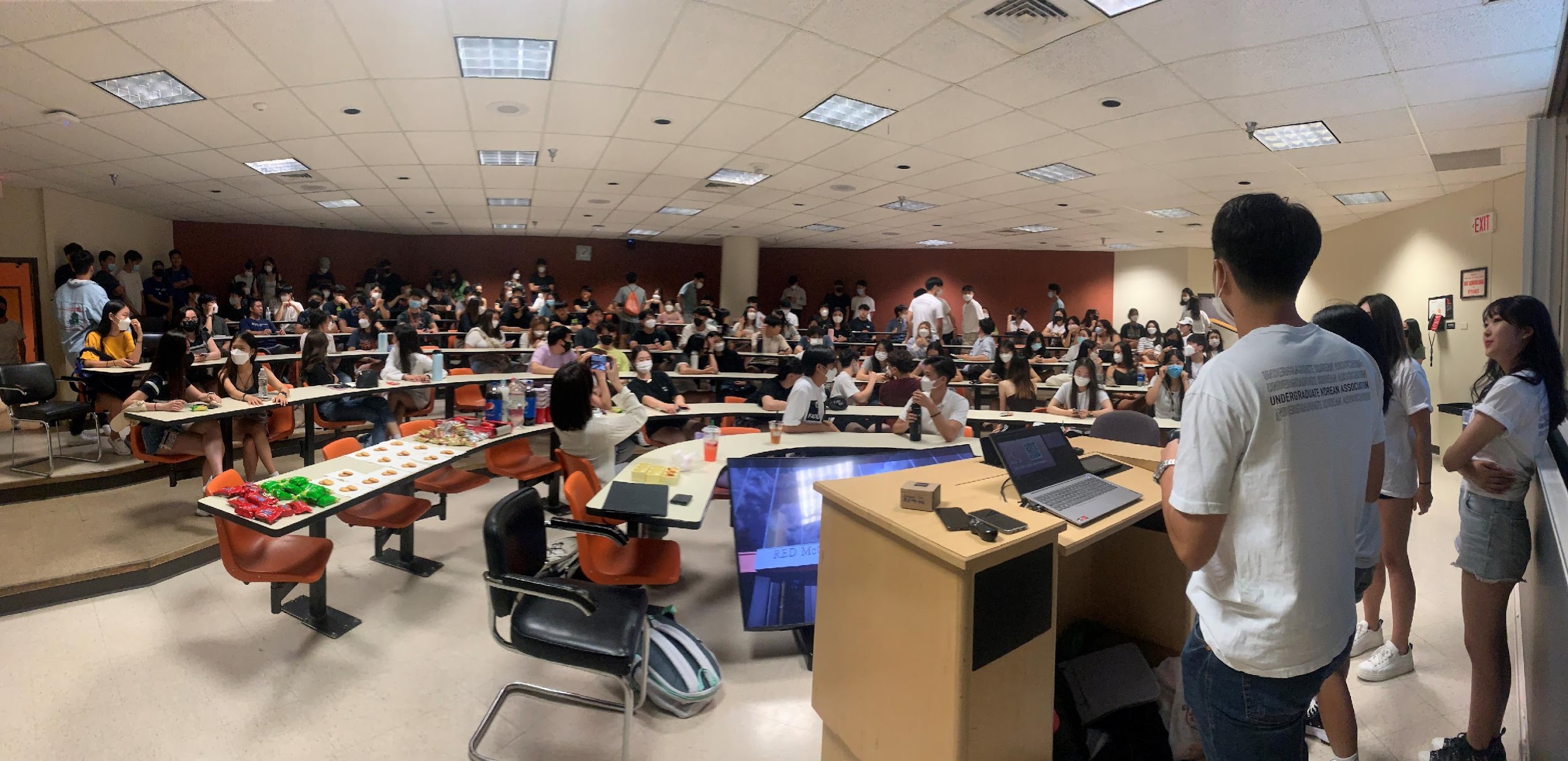 MT
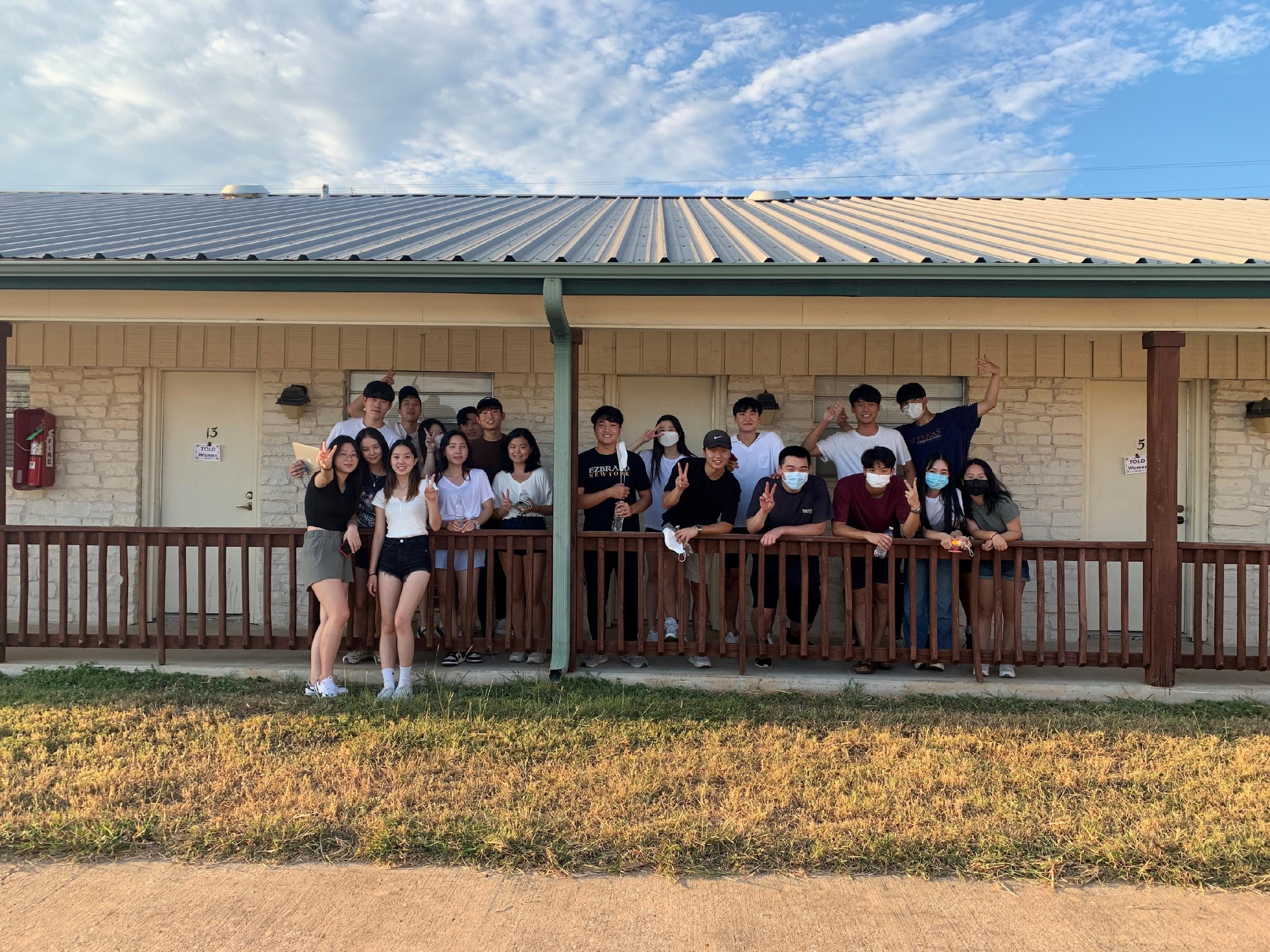 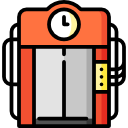 September, 
No MT in the U.S.? Wrong!
First GM
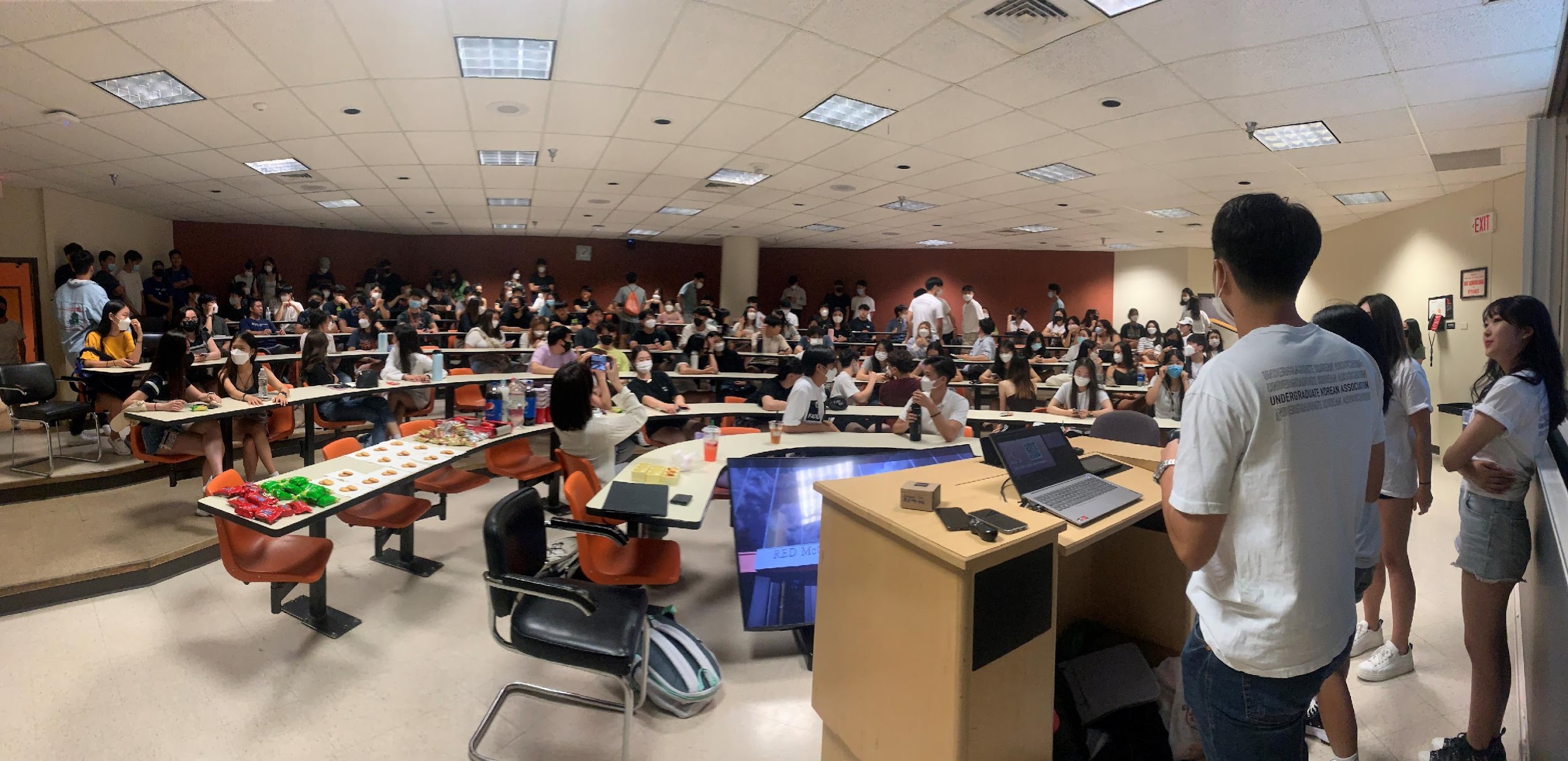 MT
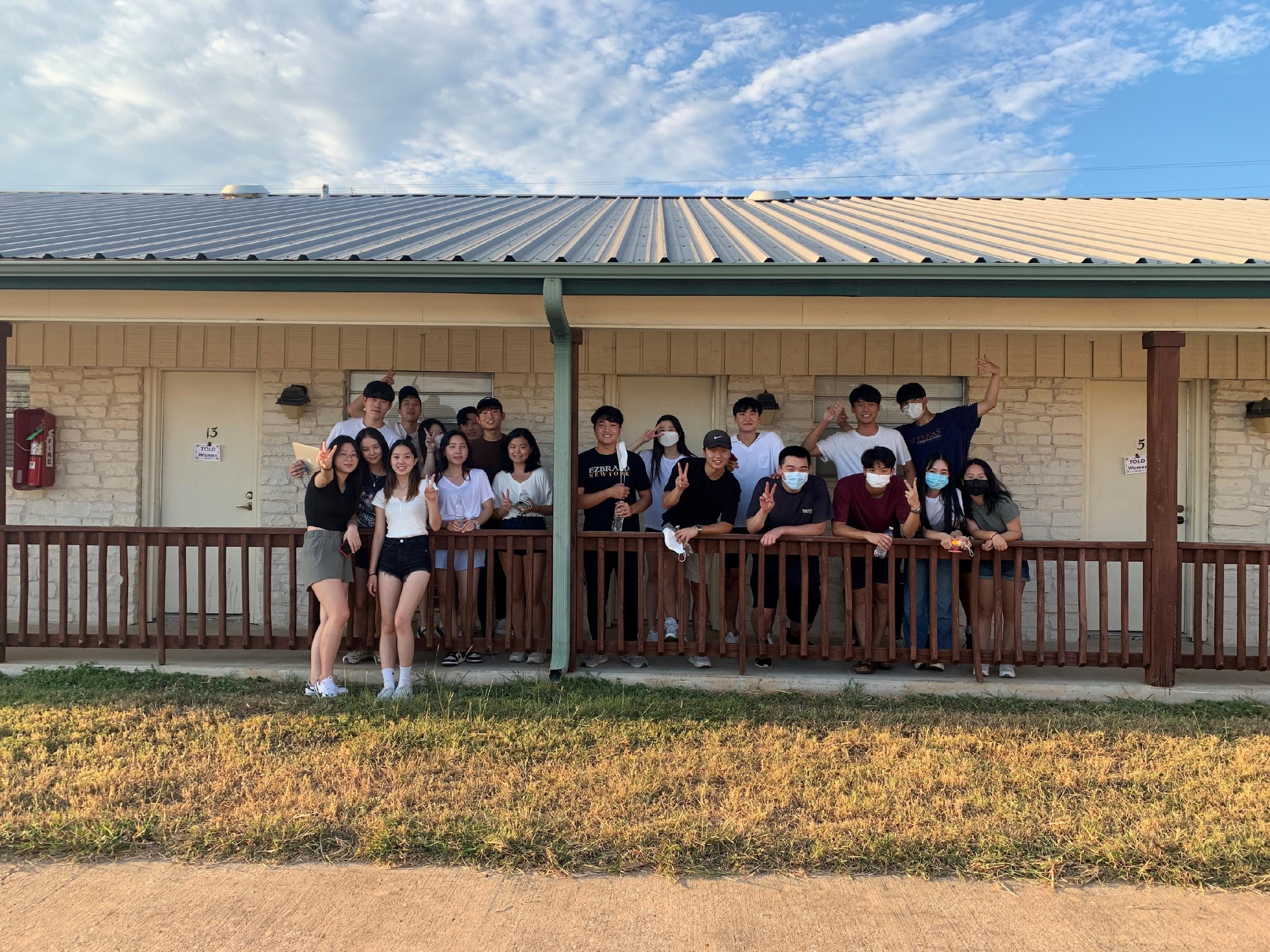 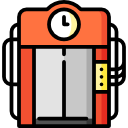 September, 
No MT in the U.S.? Wrong!
MT
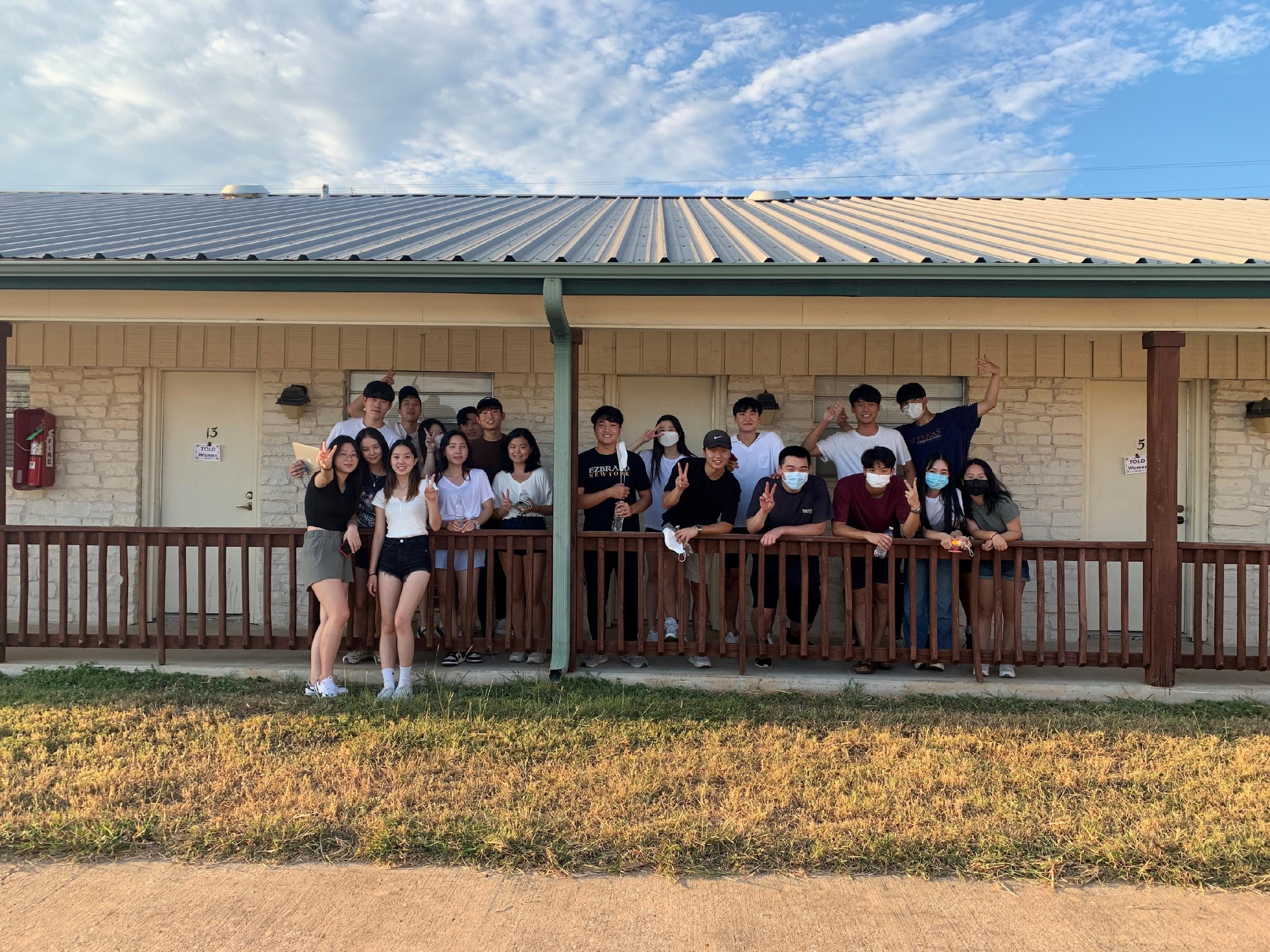 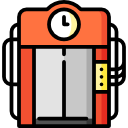 September, 
No MT in the U.S.? Wrong!
Mini Games
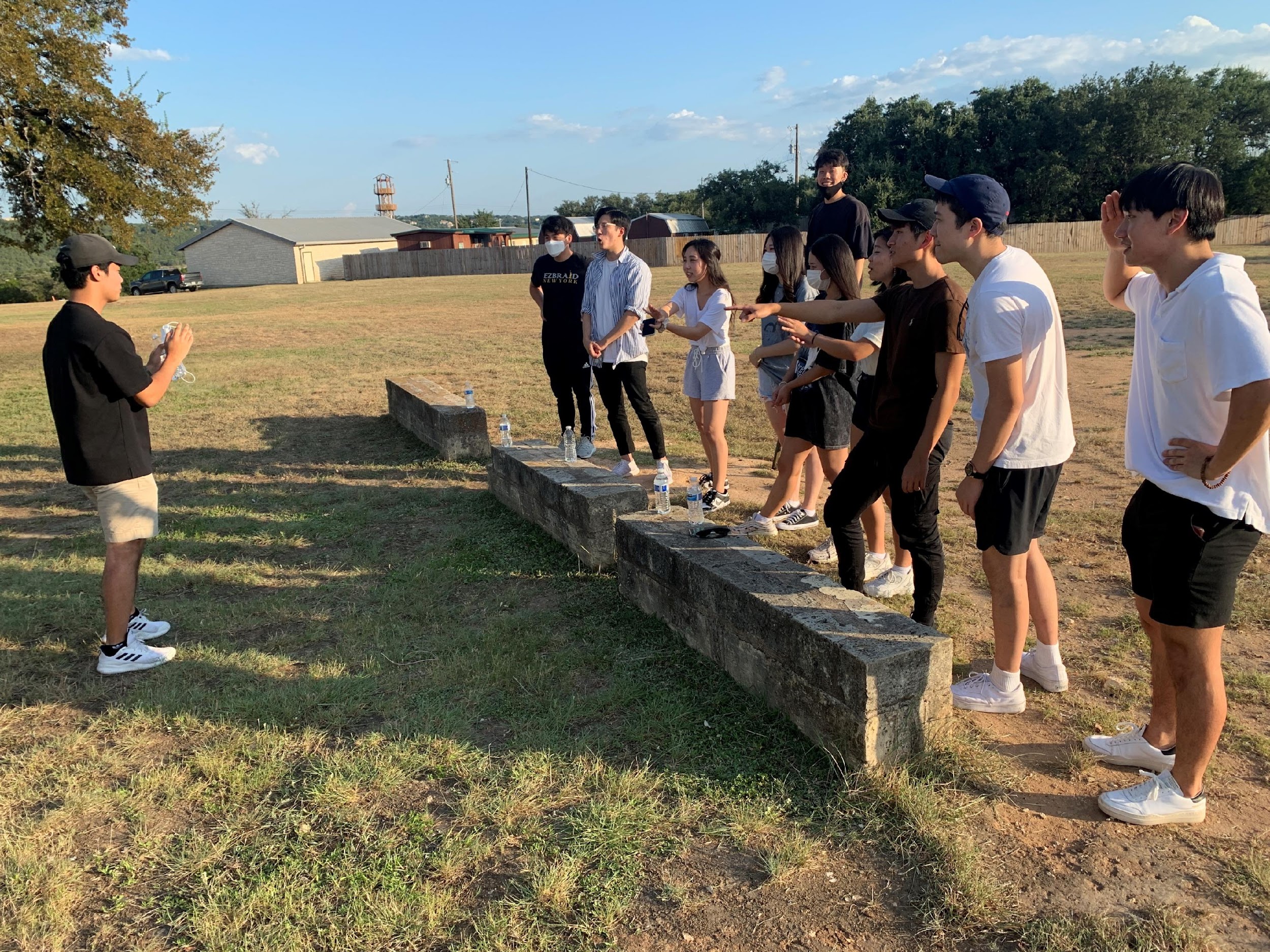 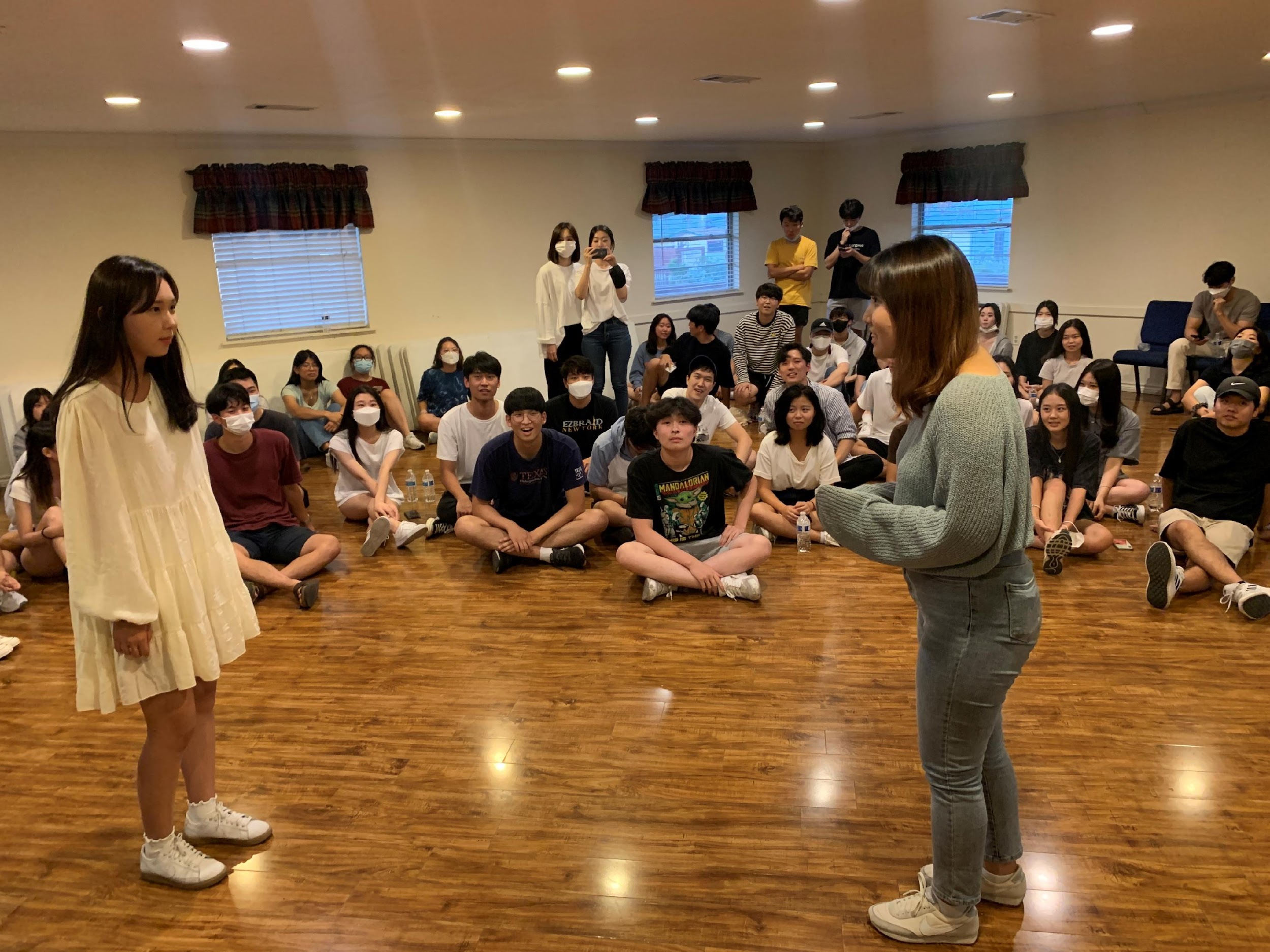 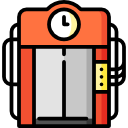 September, 
No MT in the U.S.? Wrong!
Talent Show
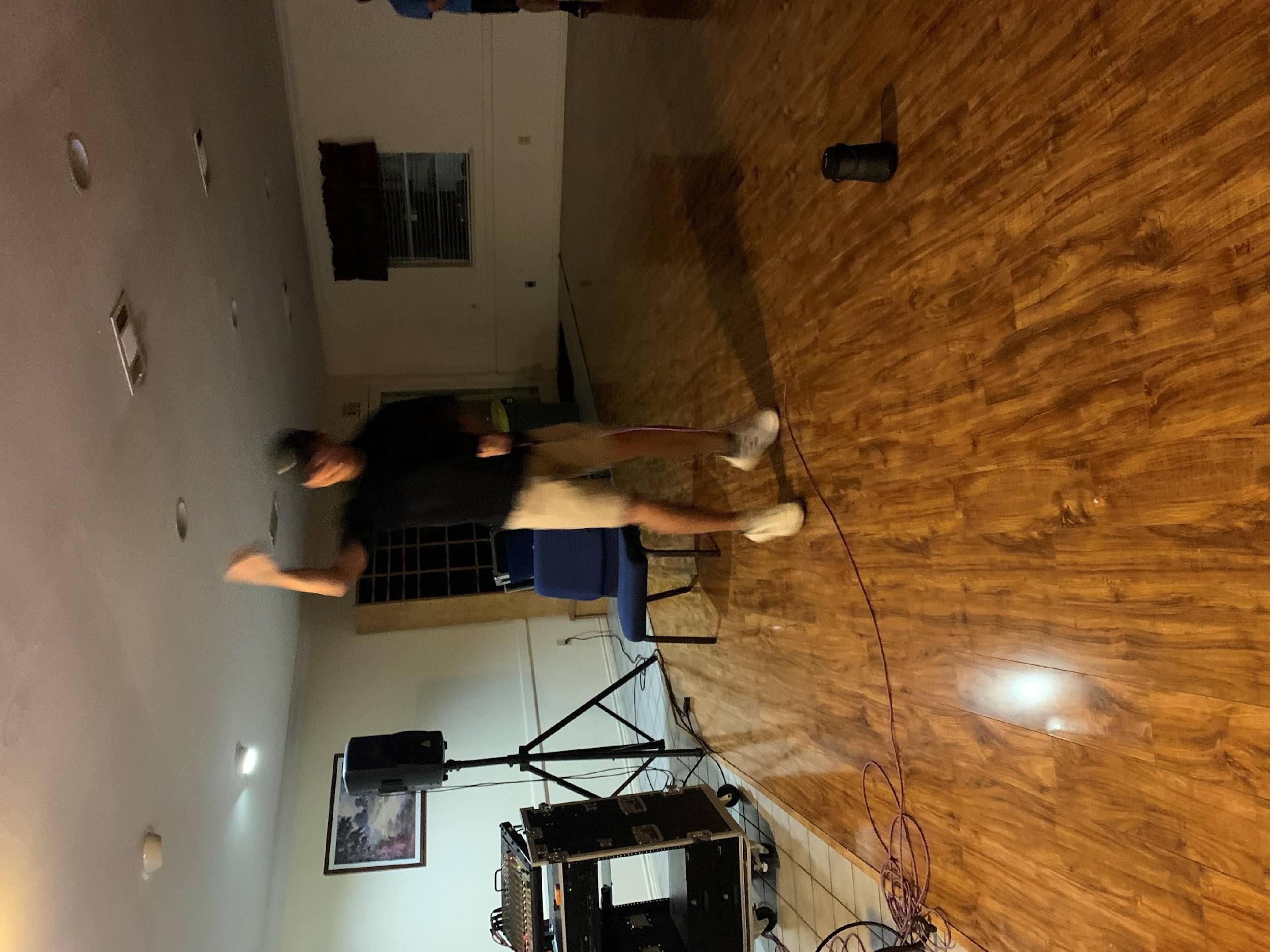 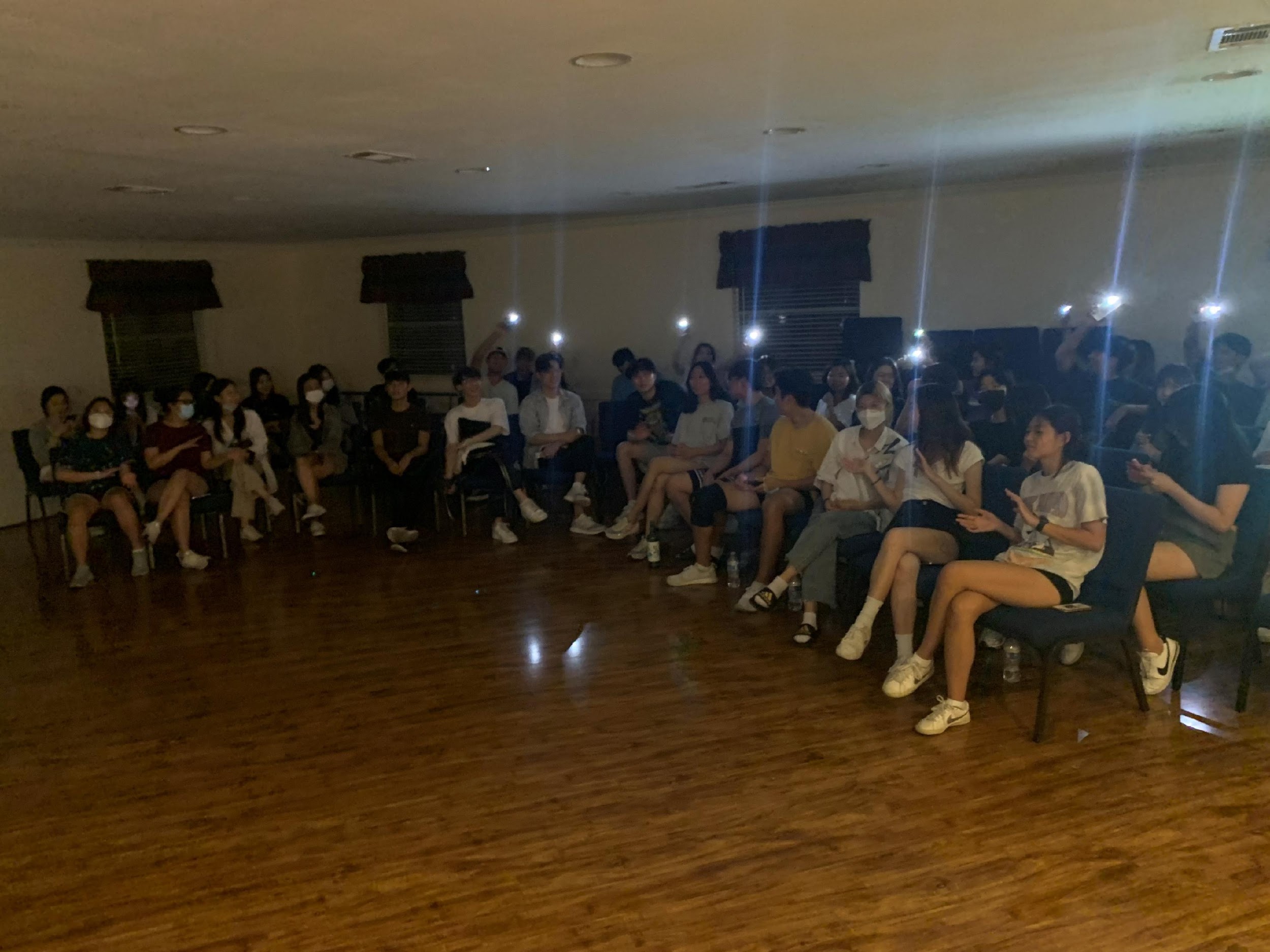 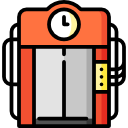 October, 
Trick or Treat me Dalgona!
Picnic
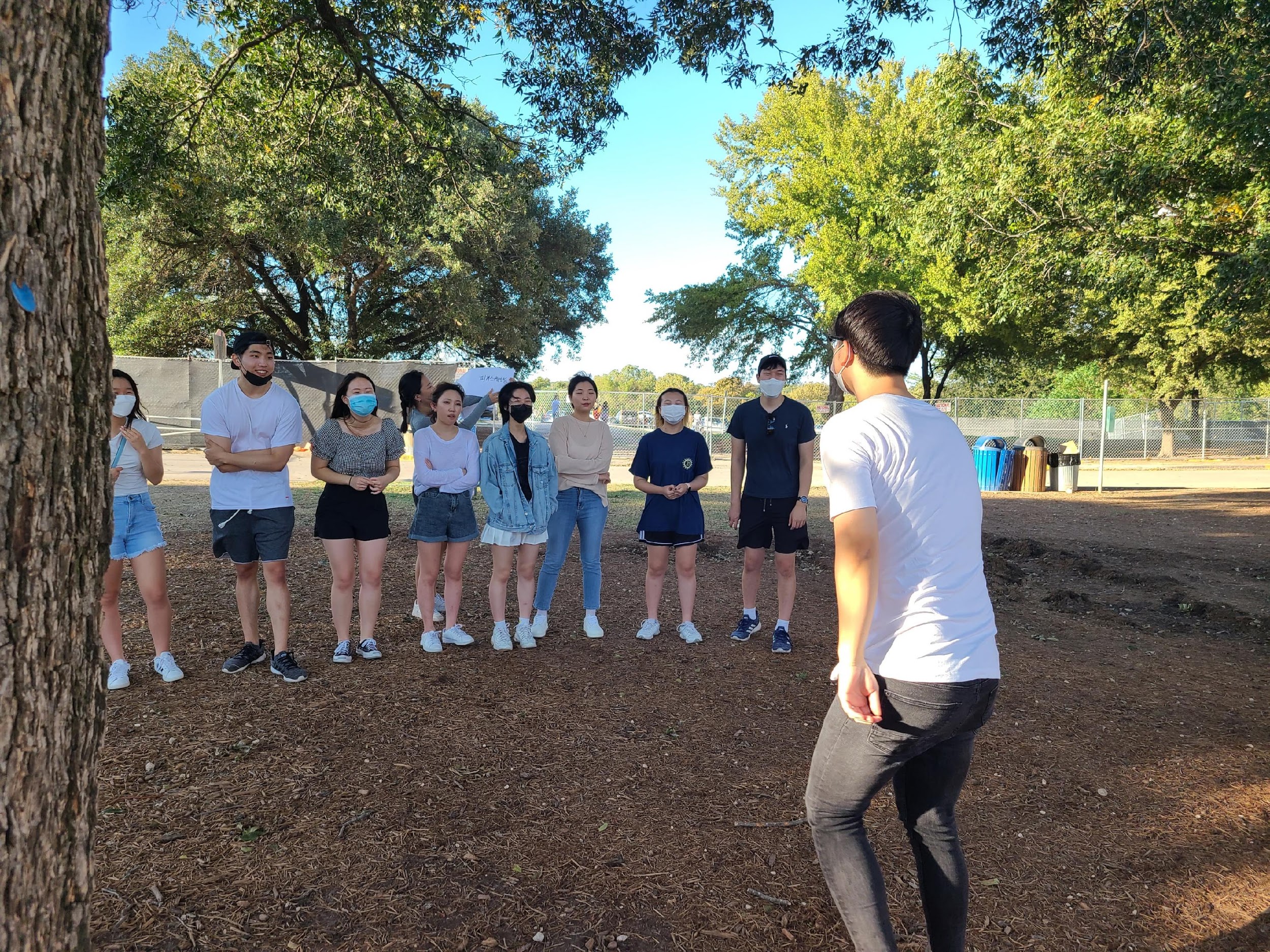 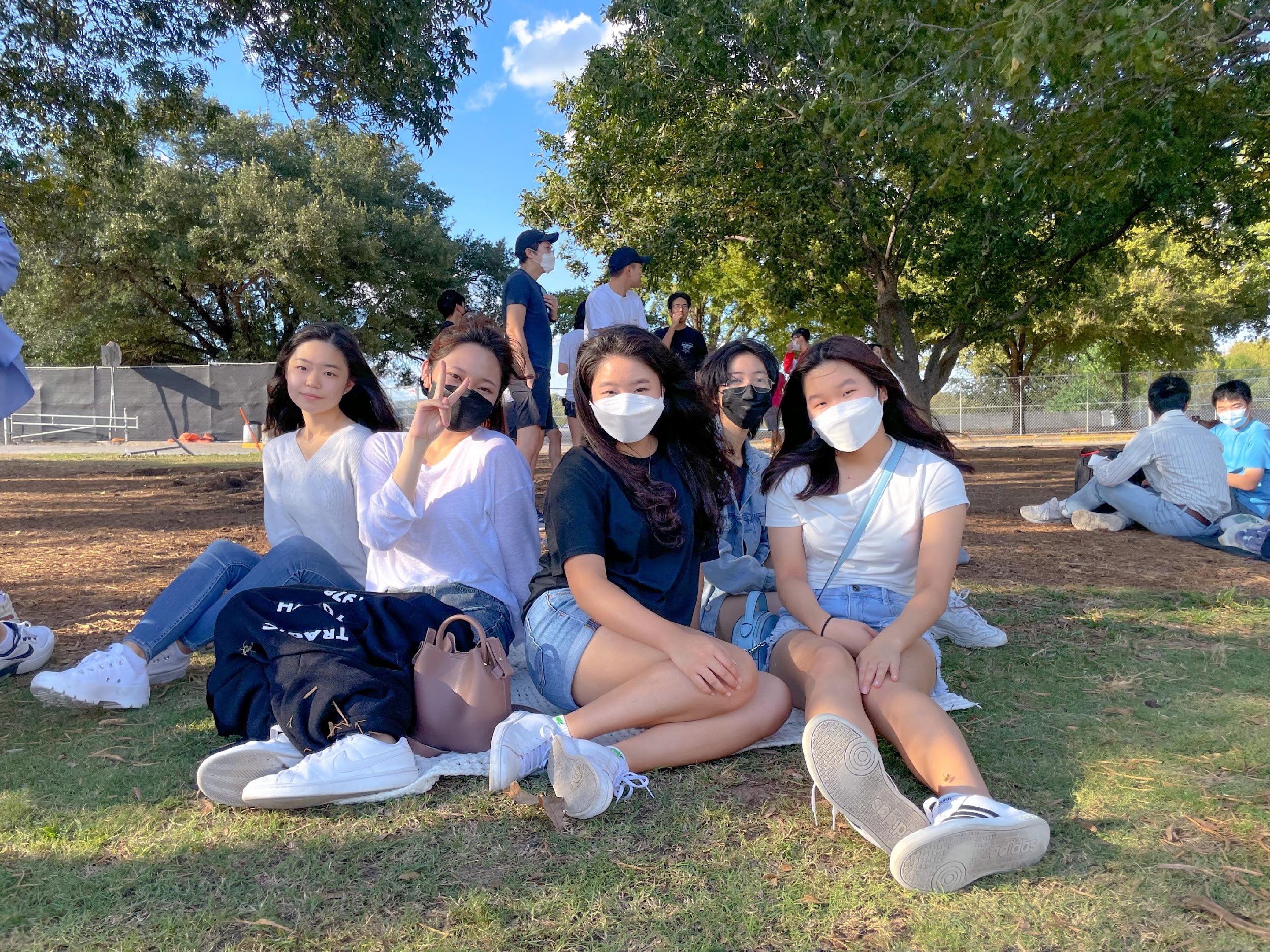 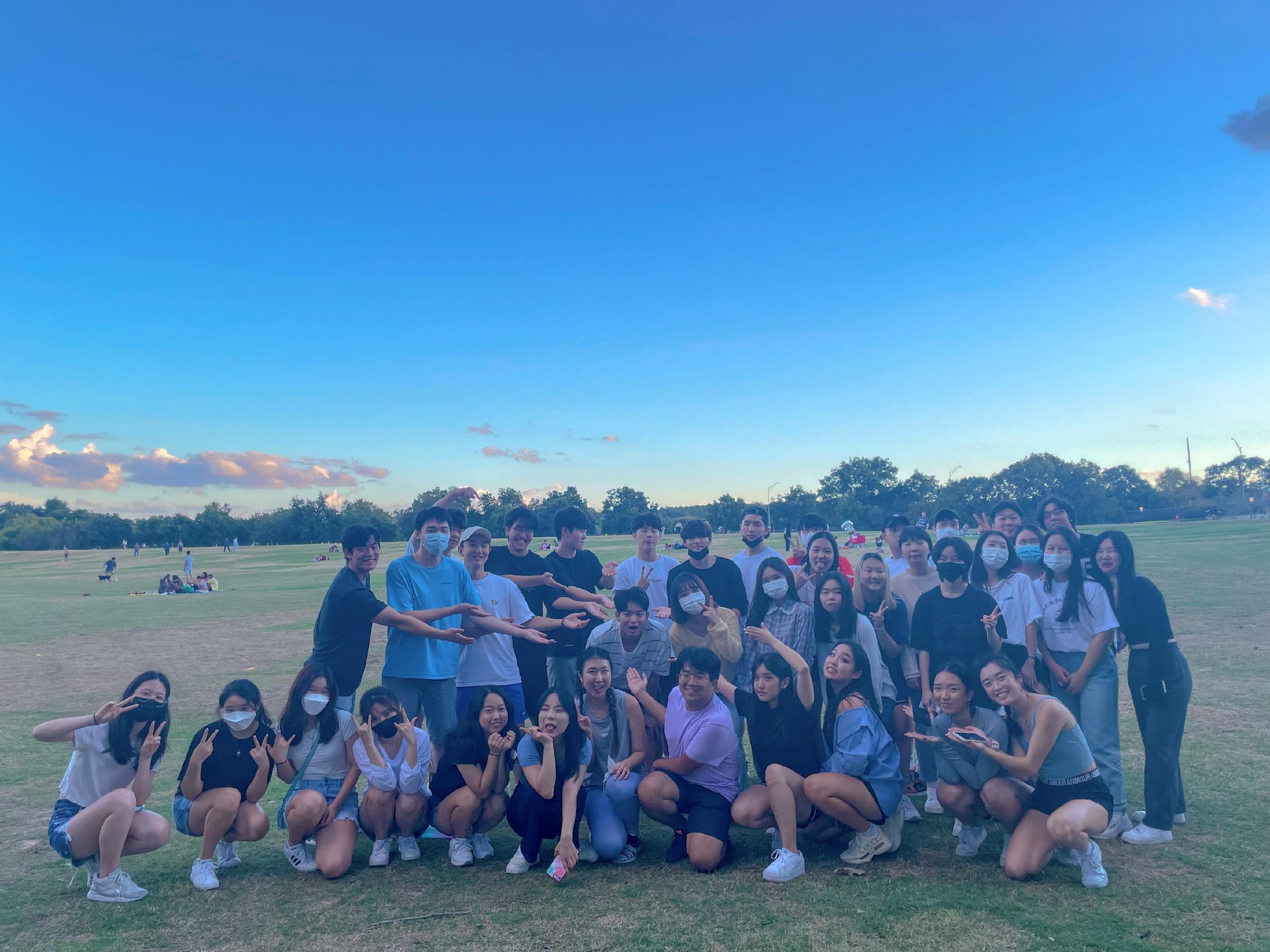 Dalgona Fundrasing
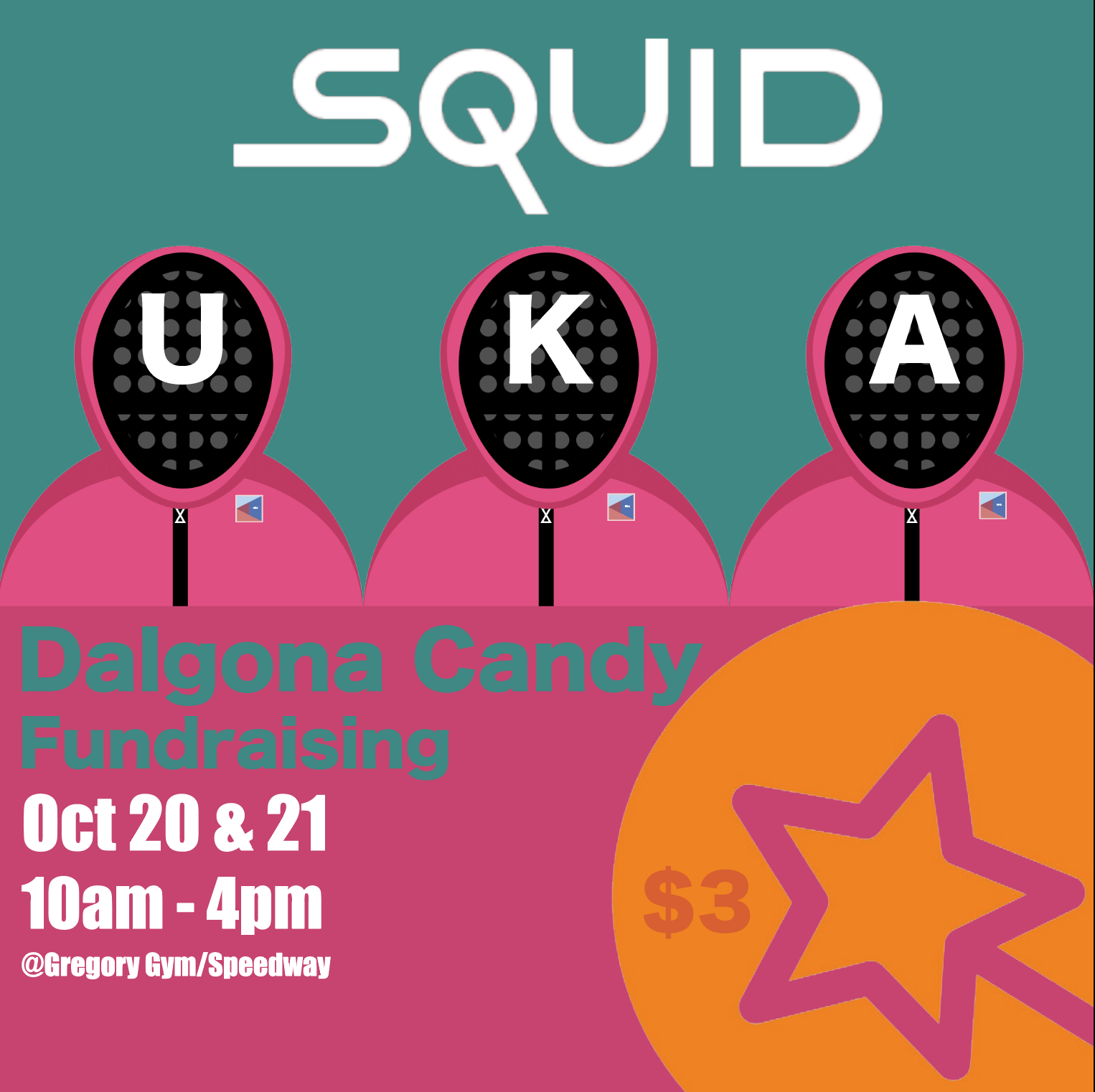 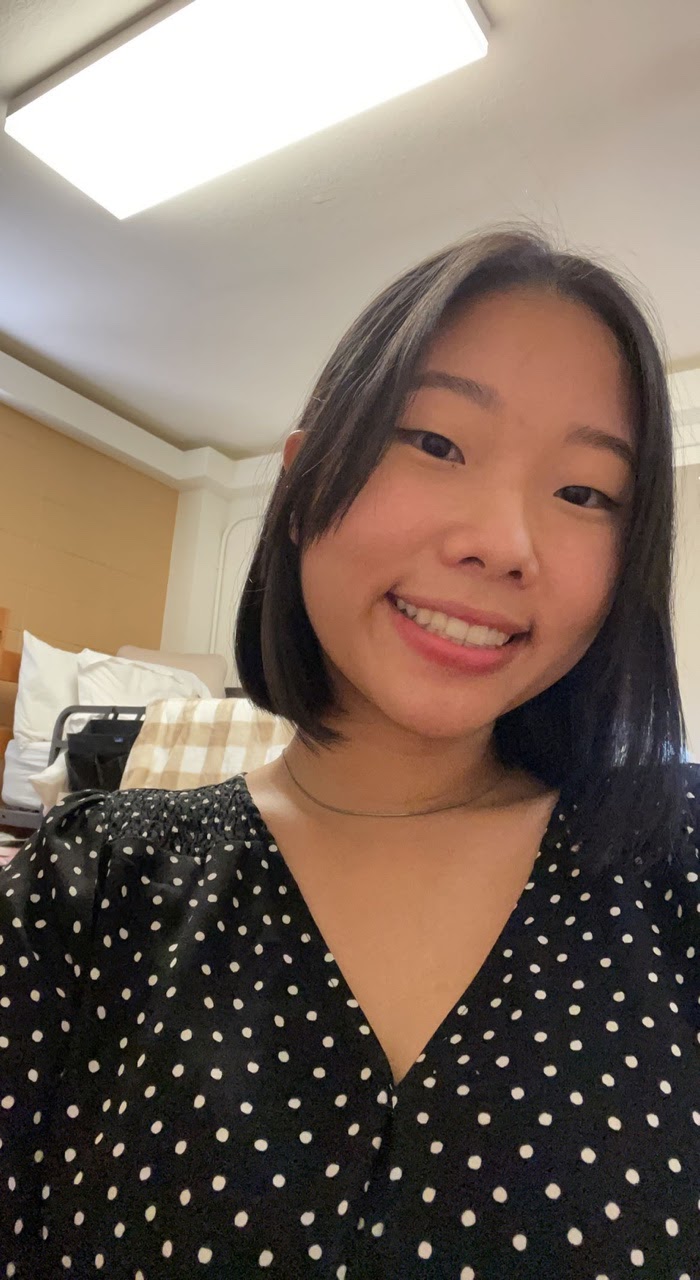 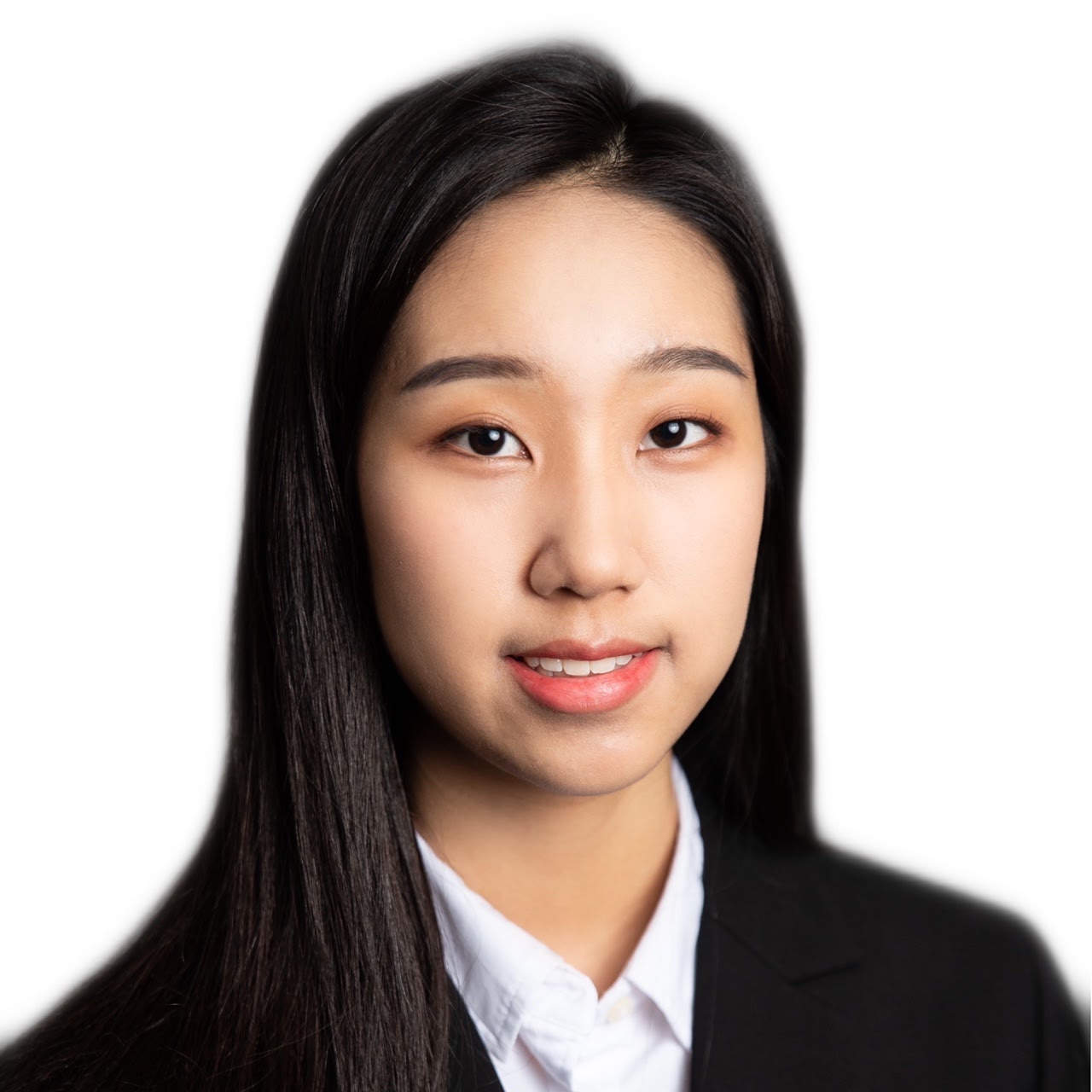 Halloween GM
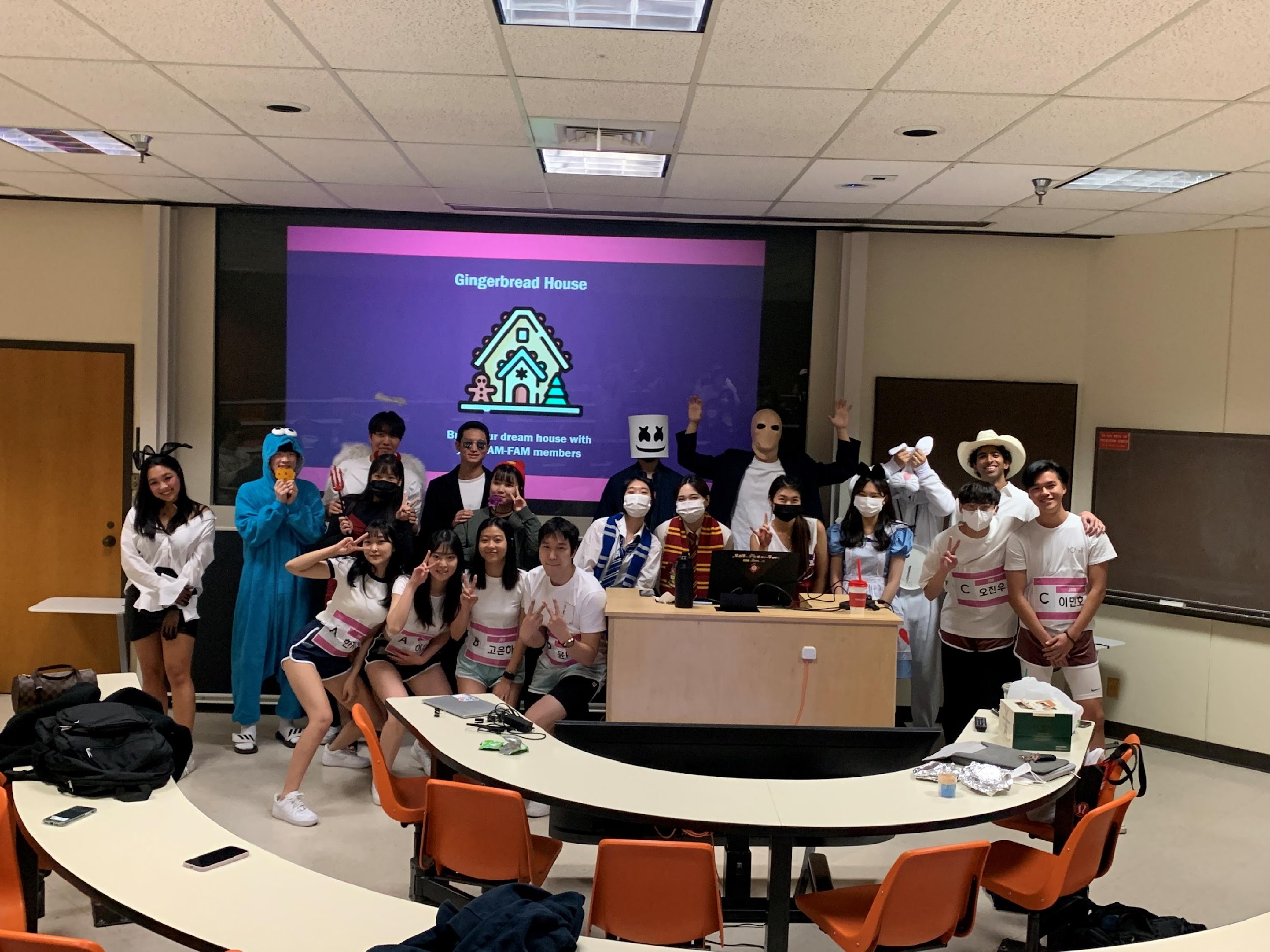 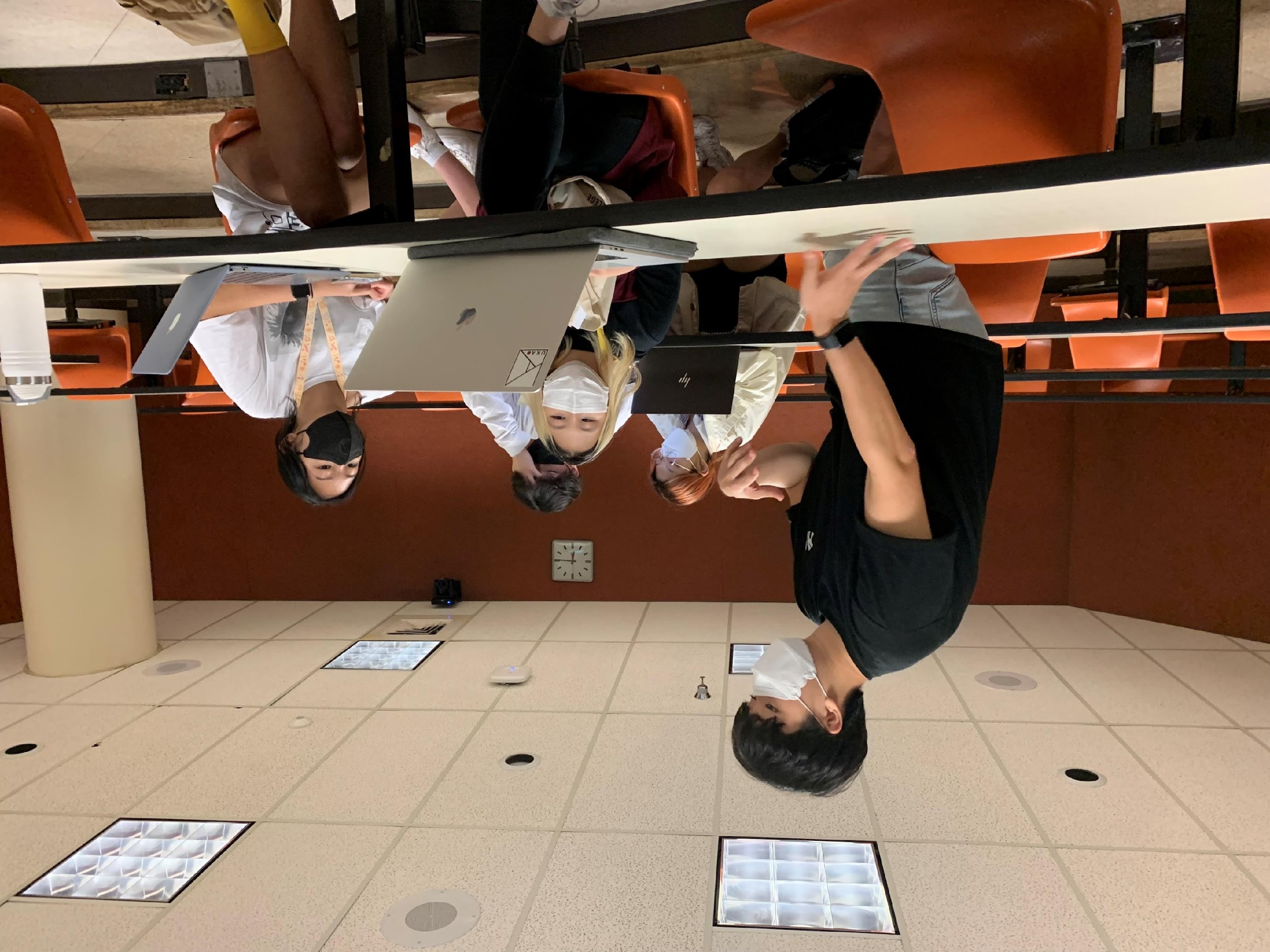 Course Regi. Workshop
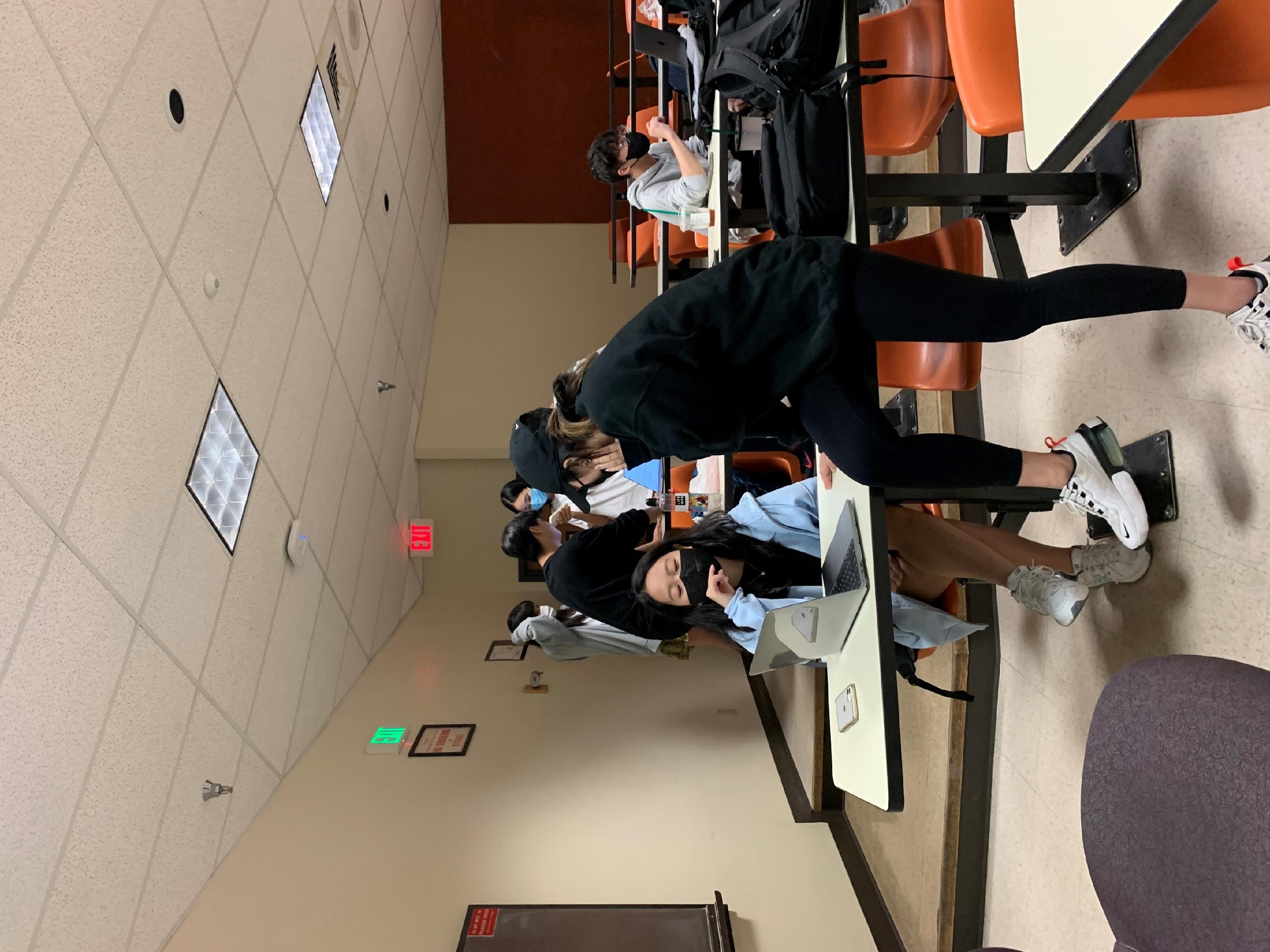 Scholarship
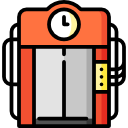 October, 
Trick or Treat me Dalgona!
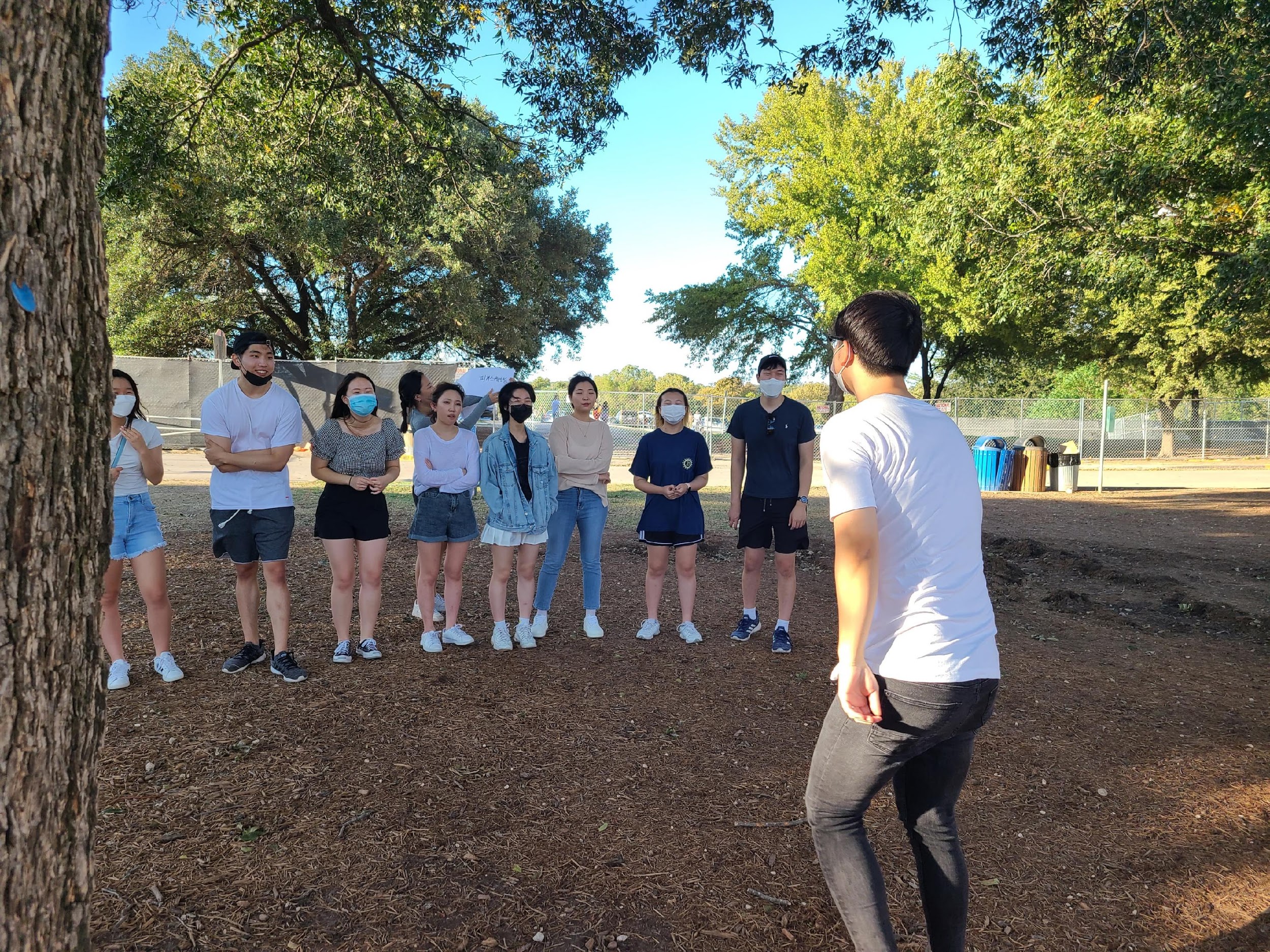 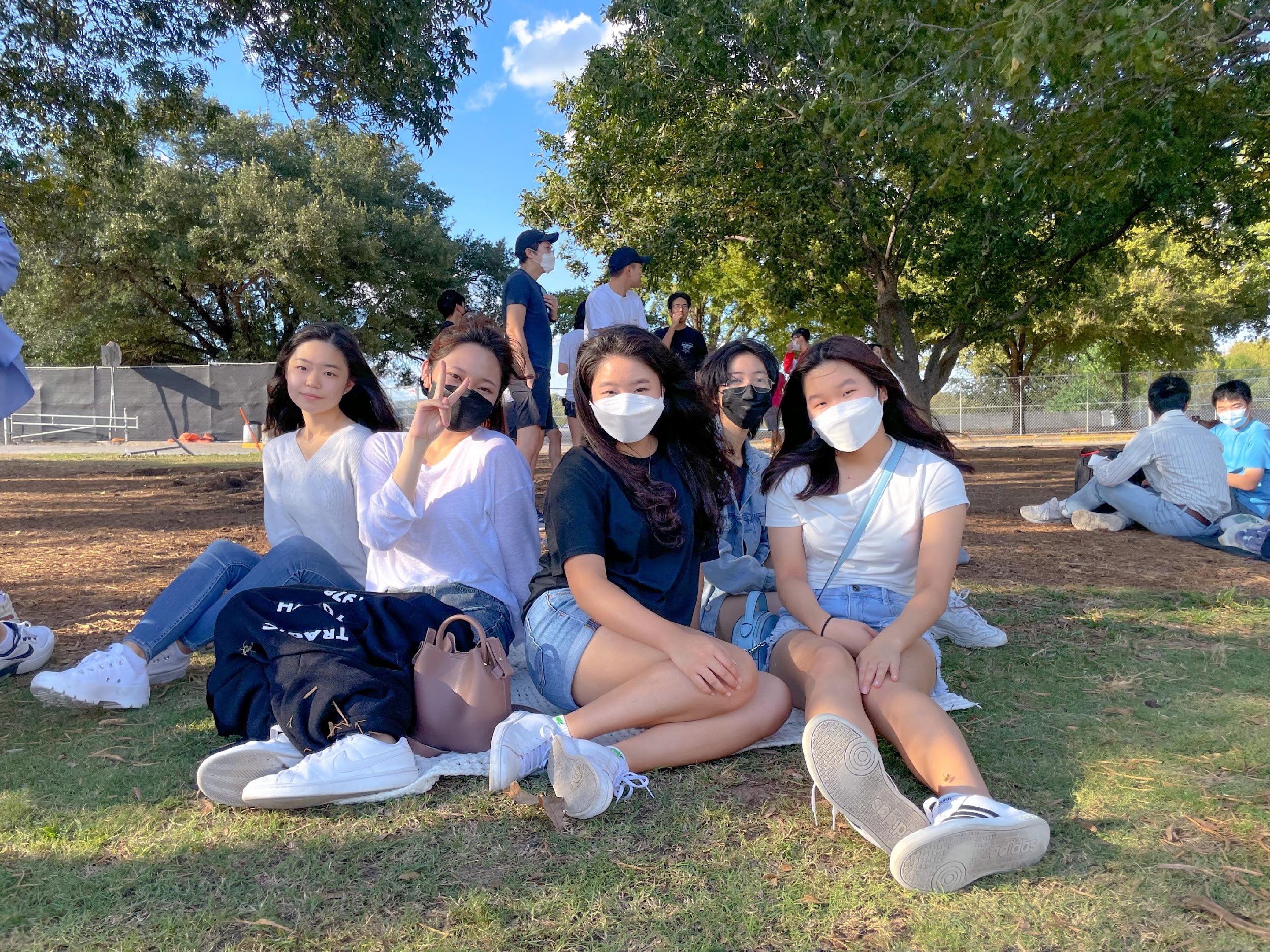 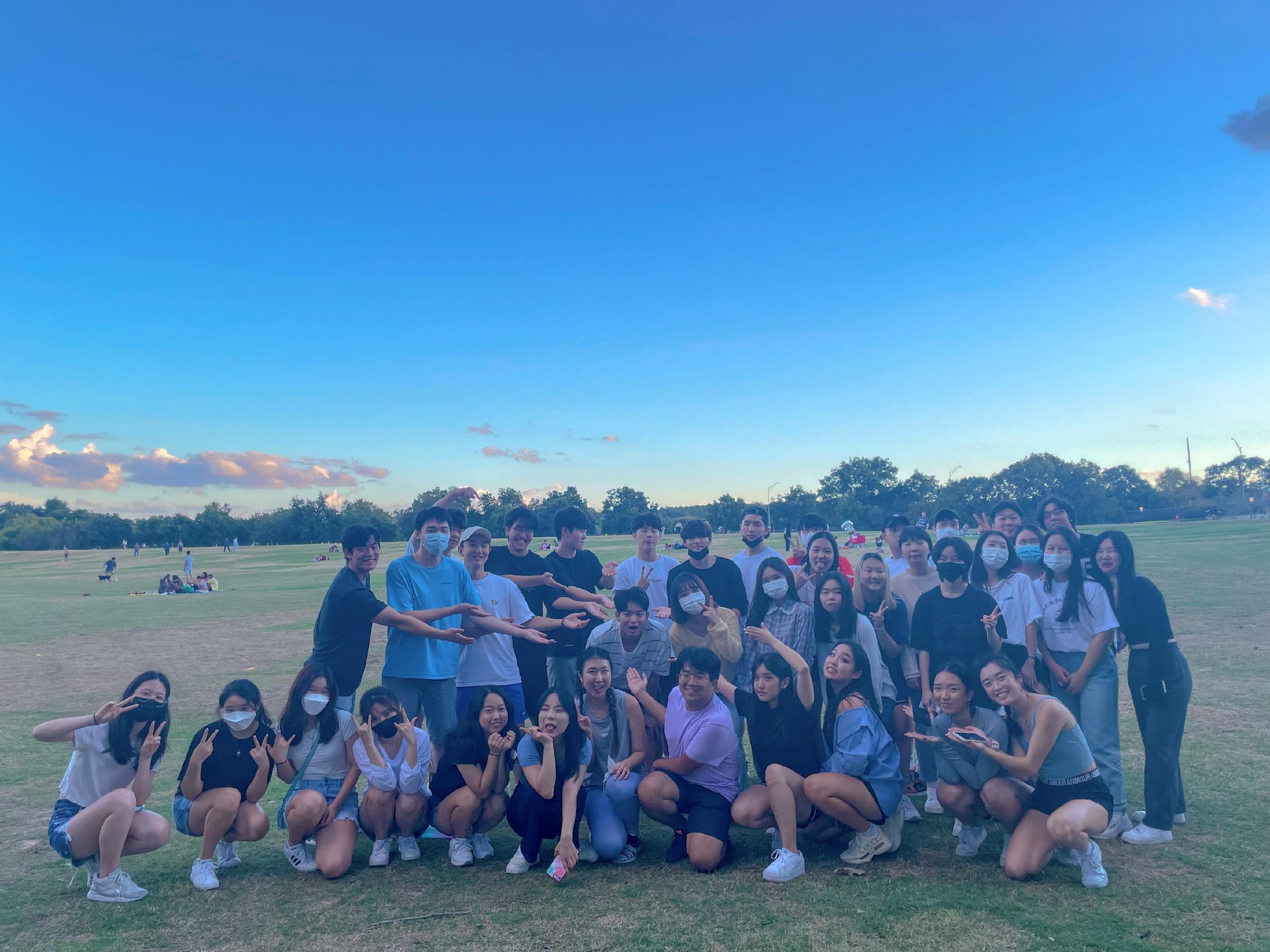 Picnic
Dalgona Fundrasing
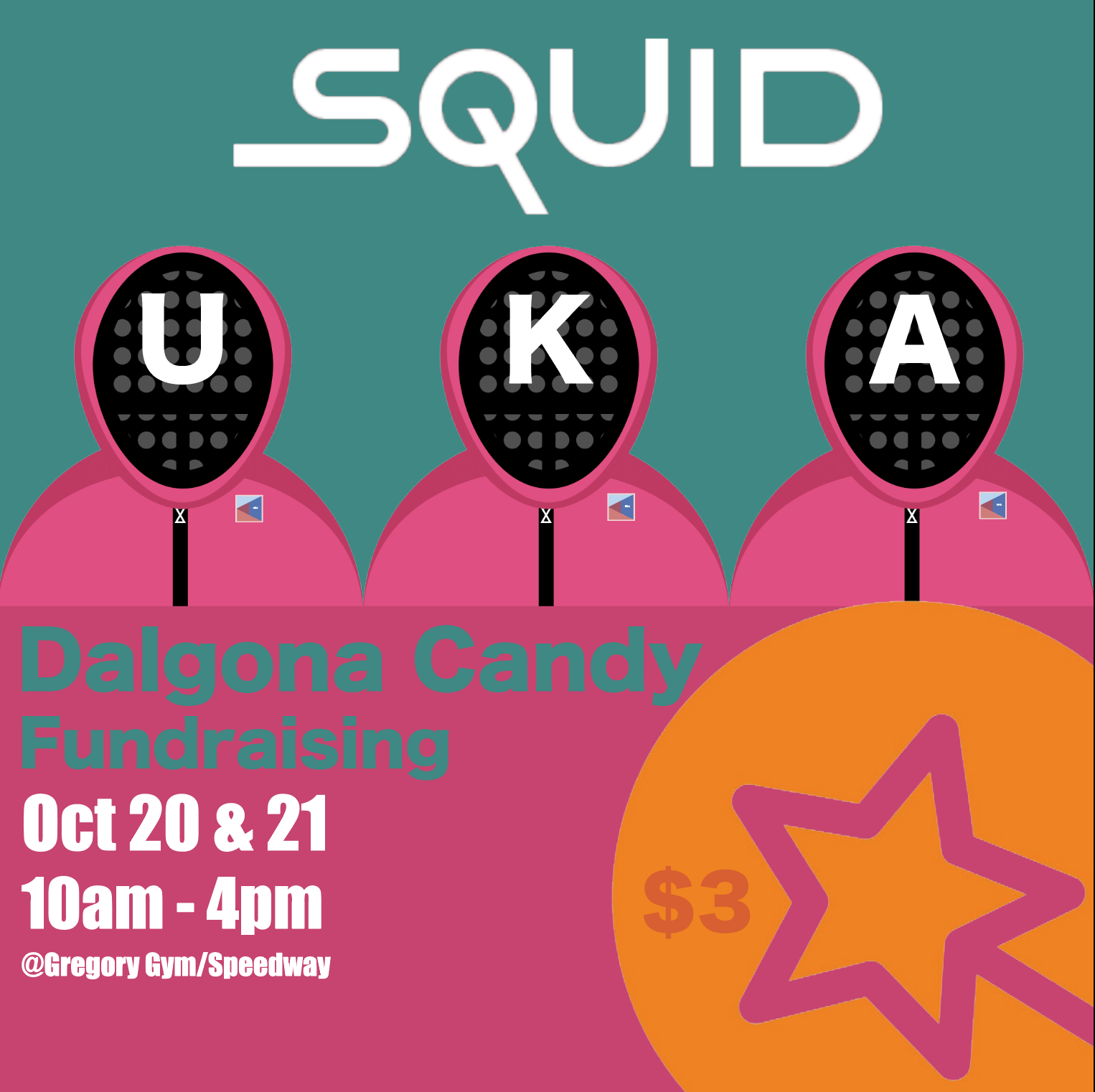 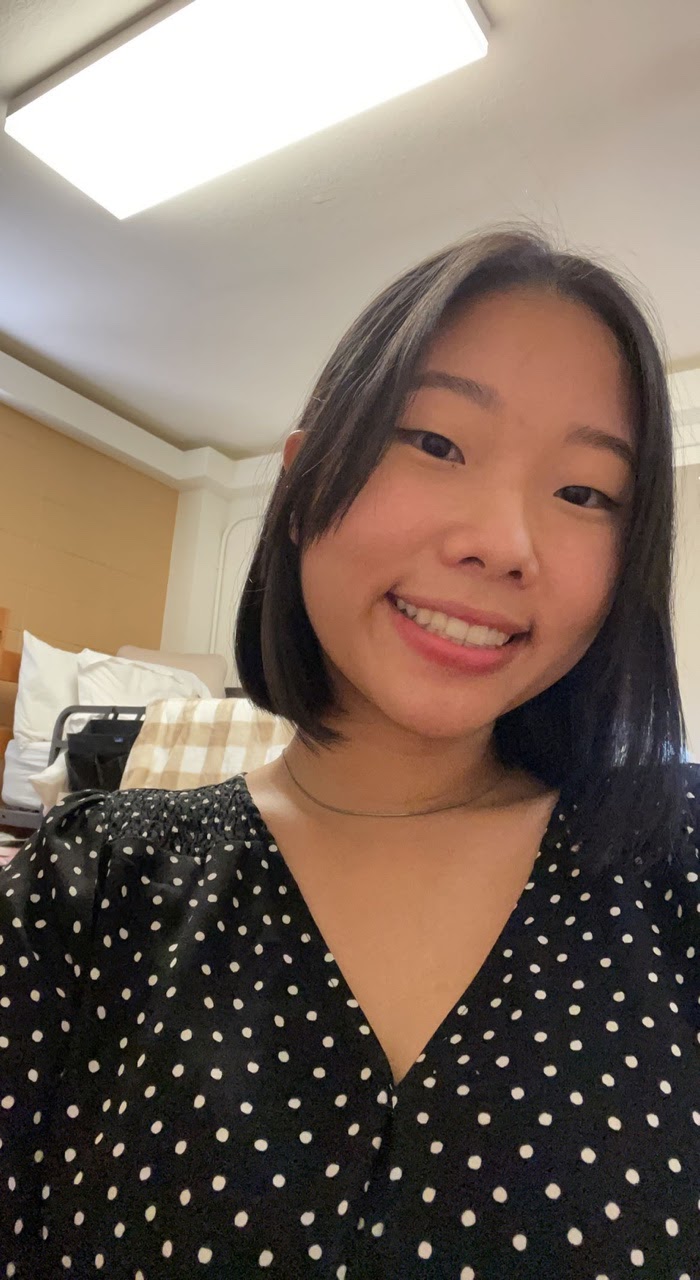 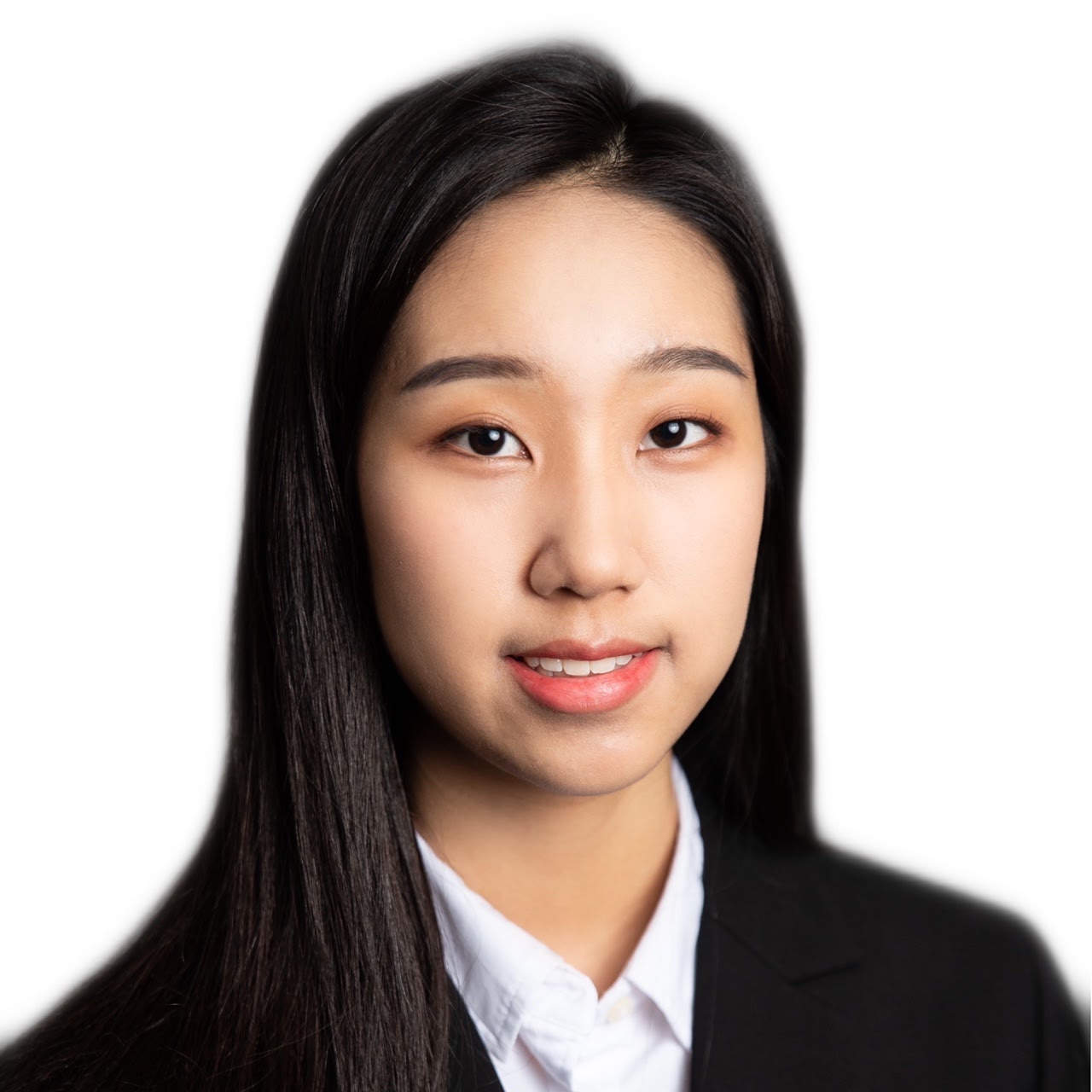 Halloween GM
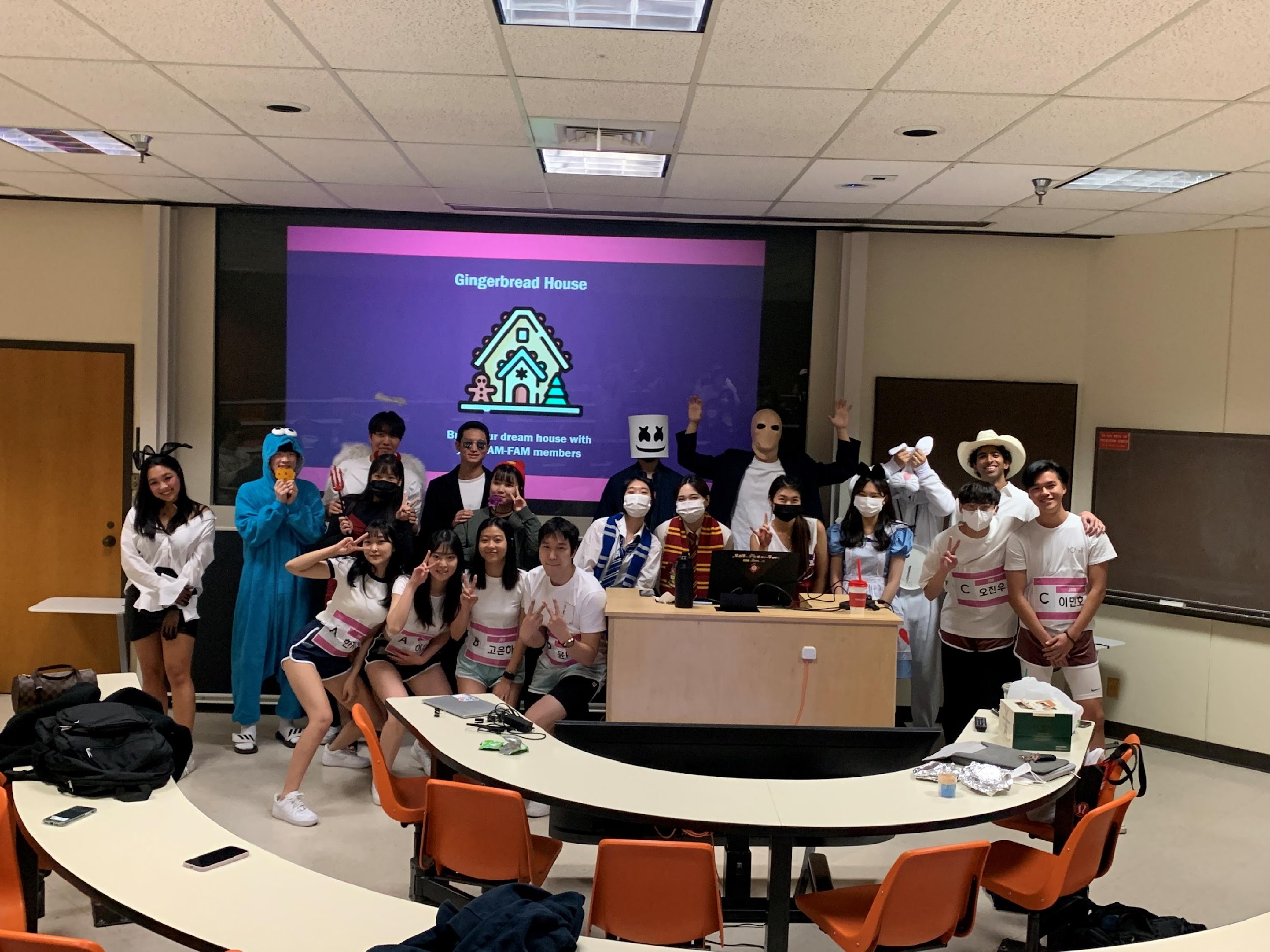 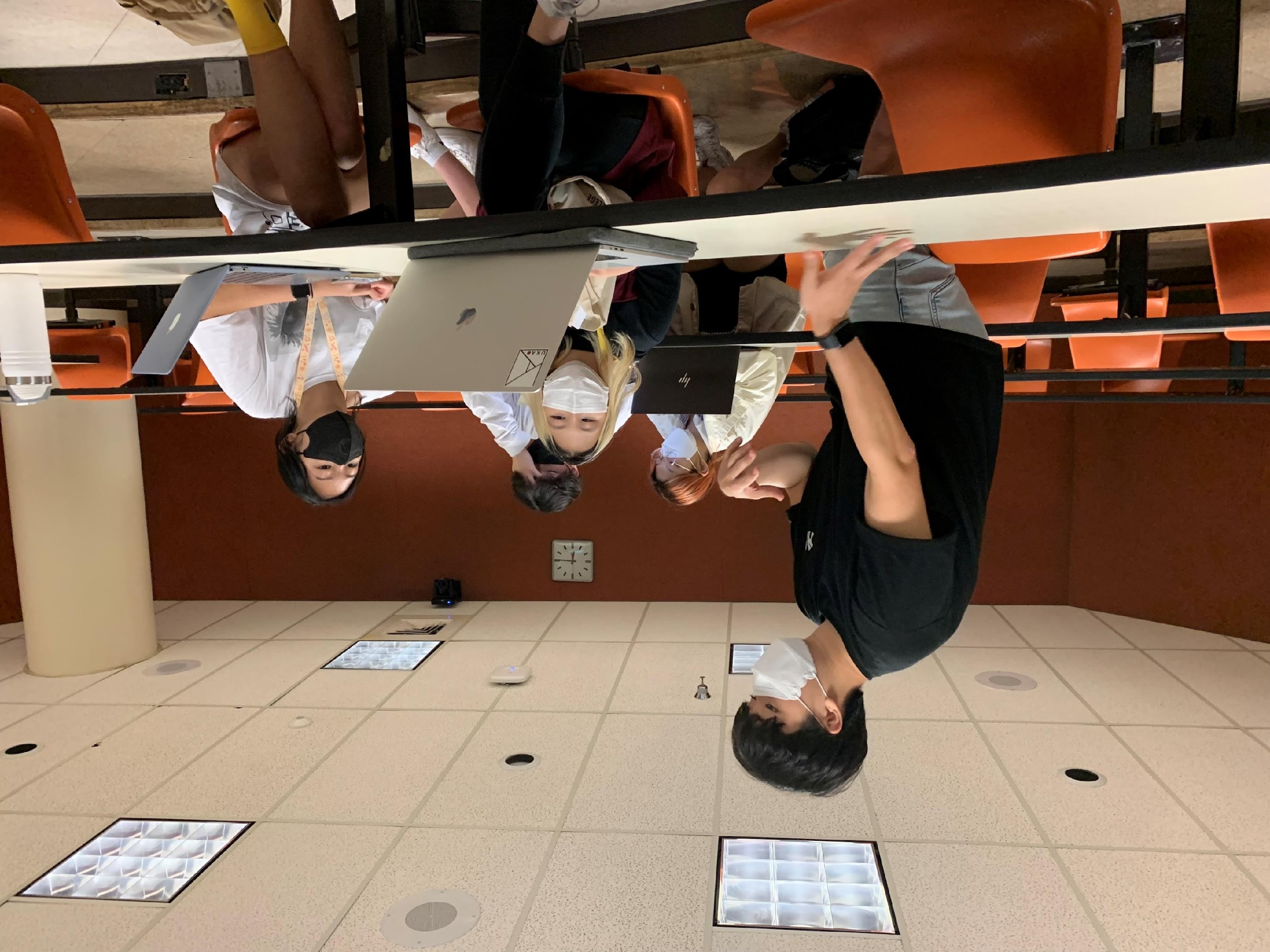 Course Regi. Workshop
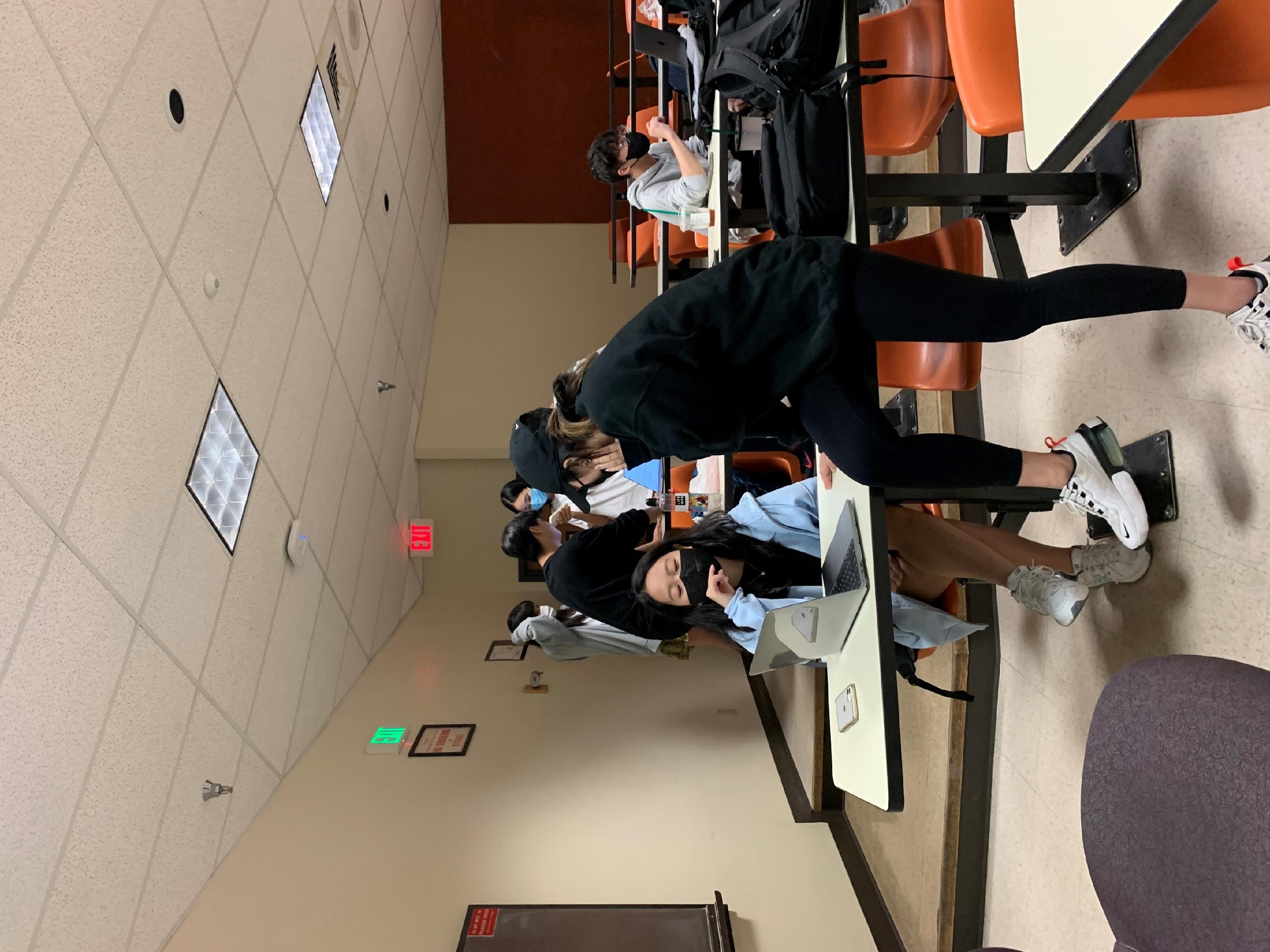 Scholarship
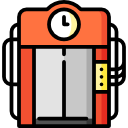 October, 
Trick or Treat me Dalgona!
Dalgona Fundrasing
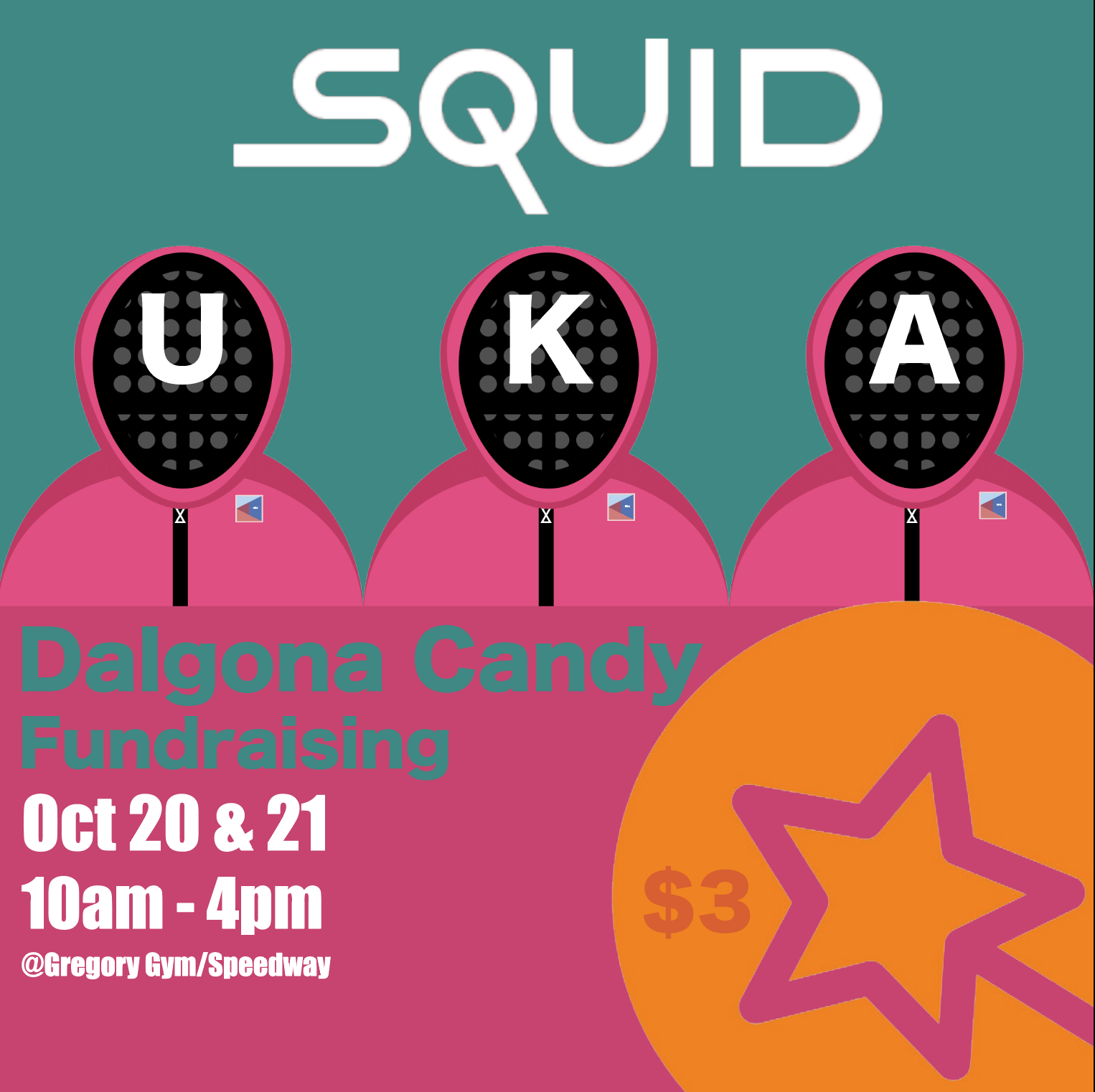 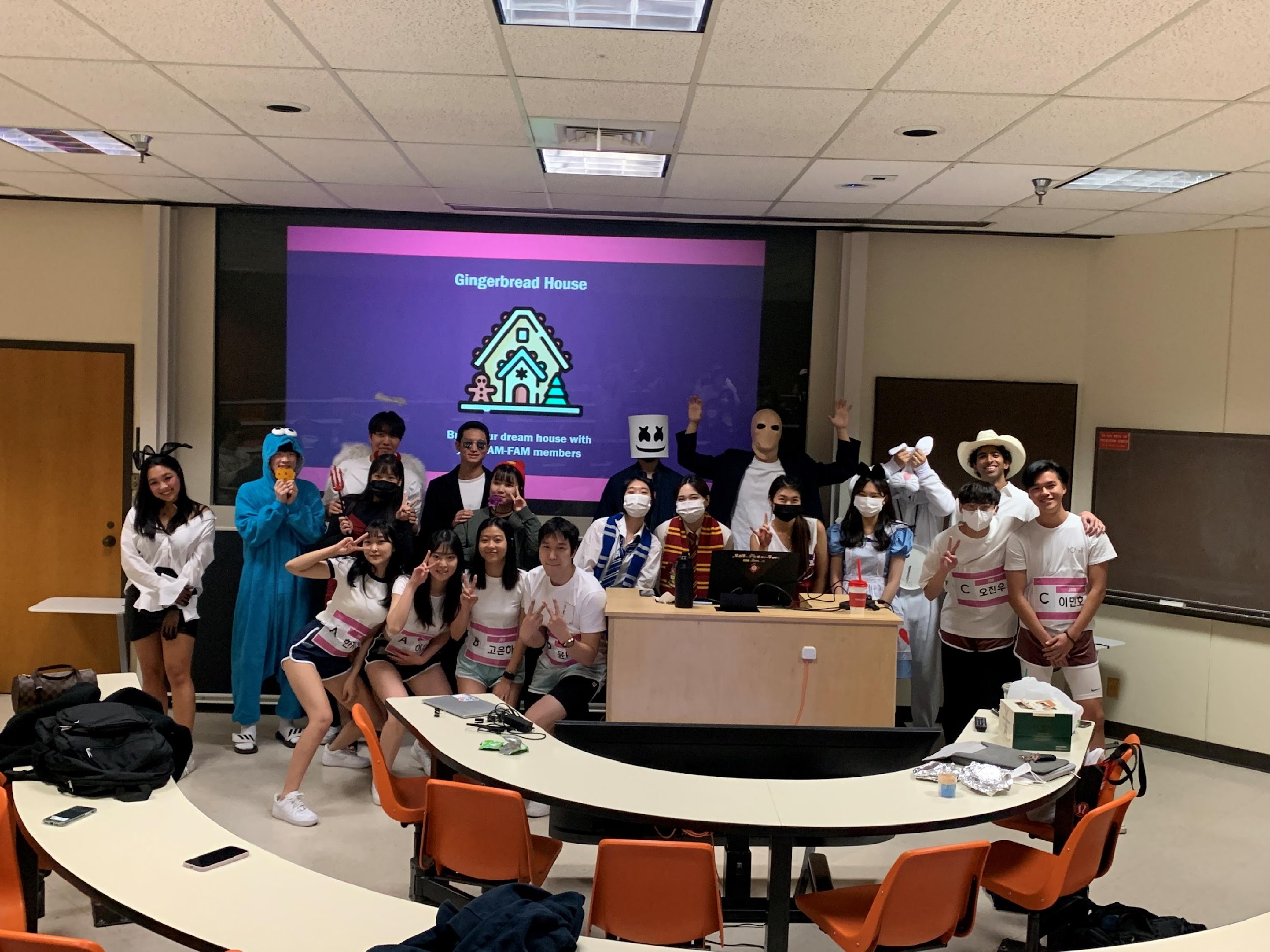 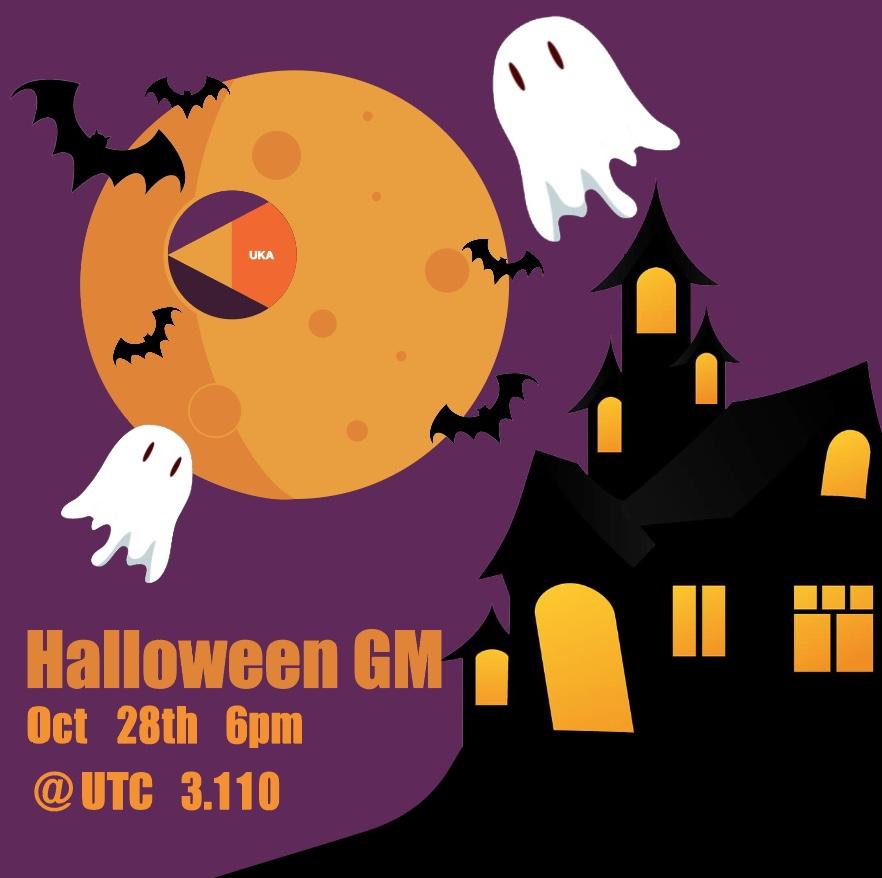 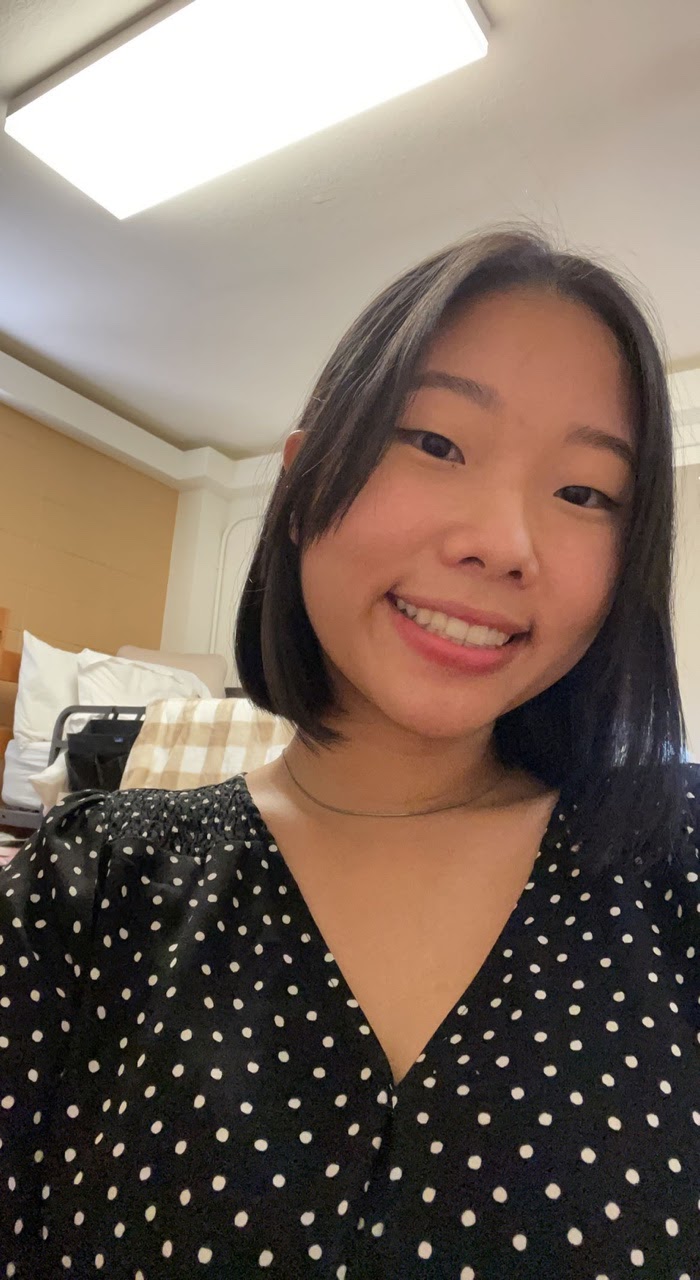 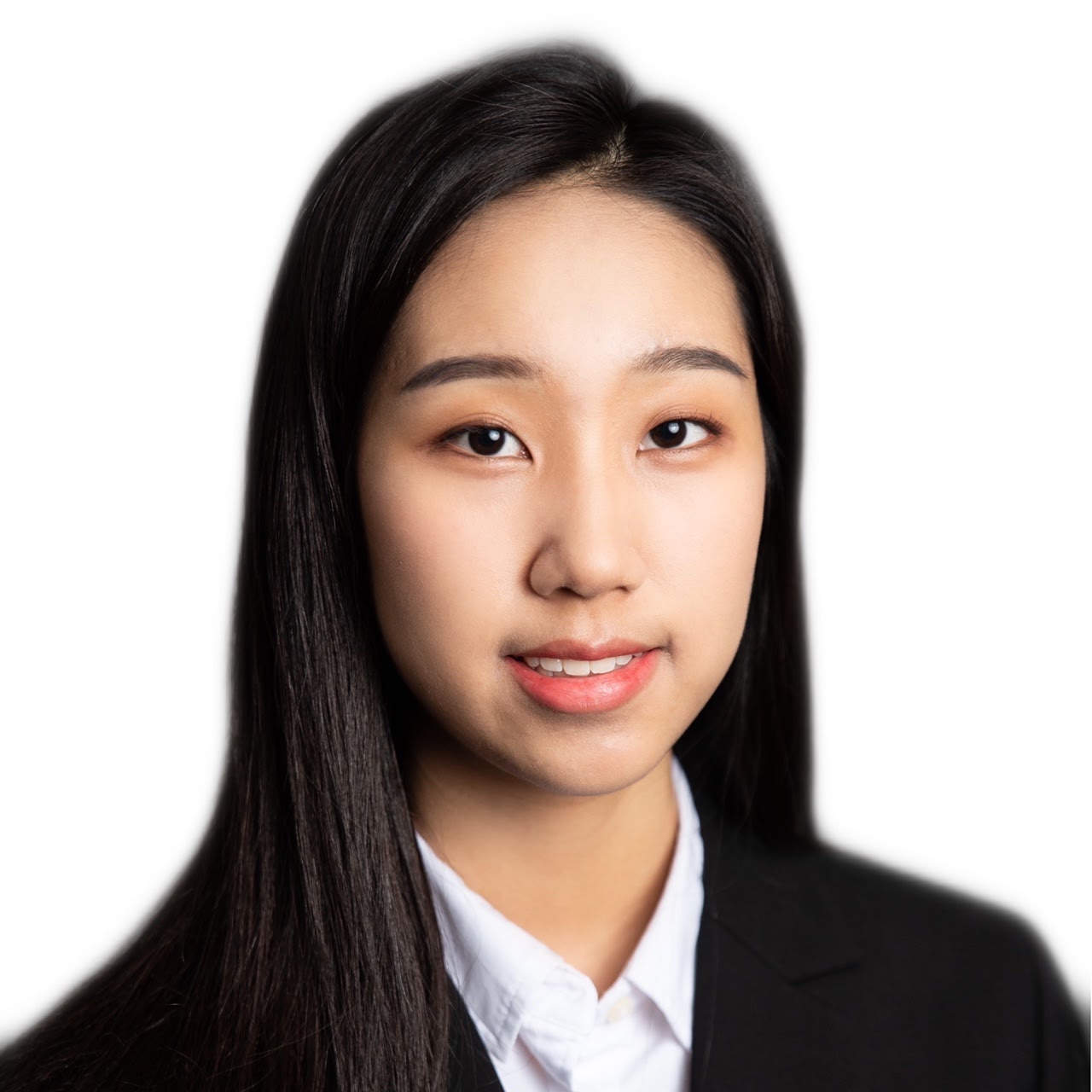 Halloween GM
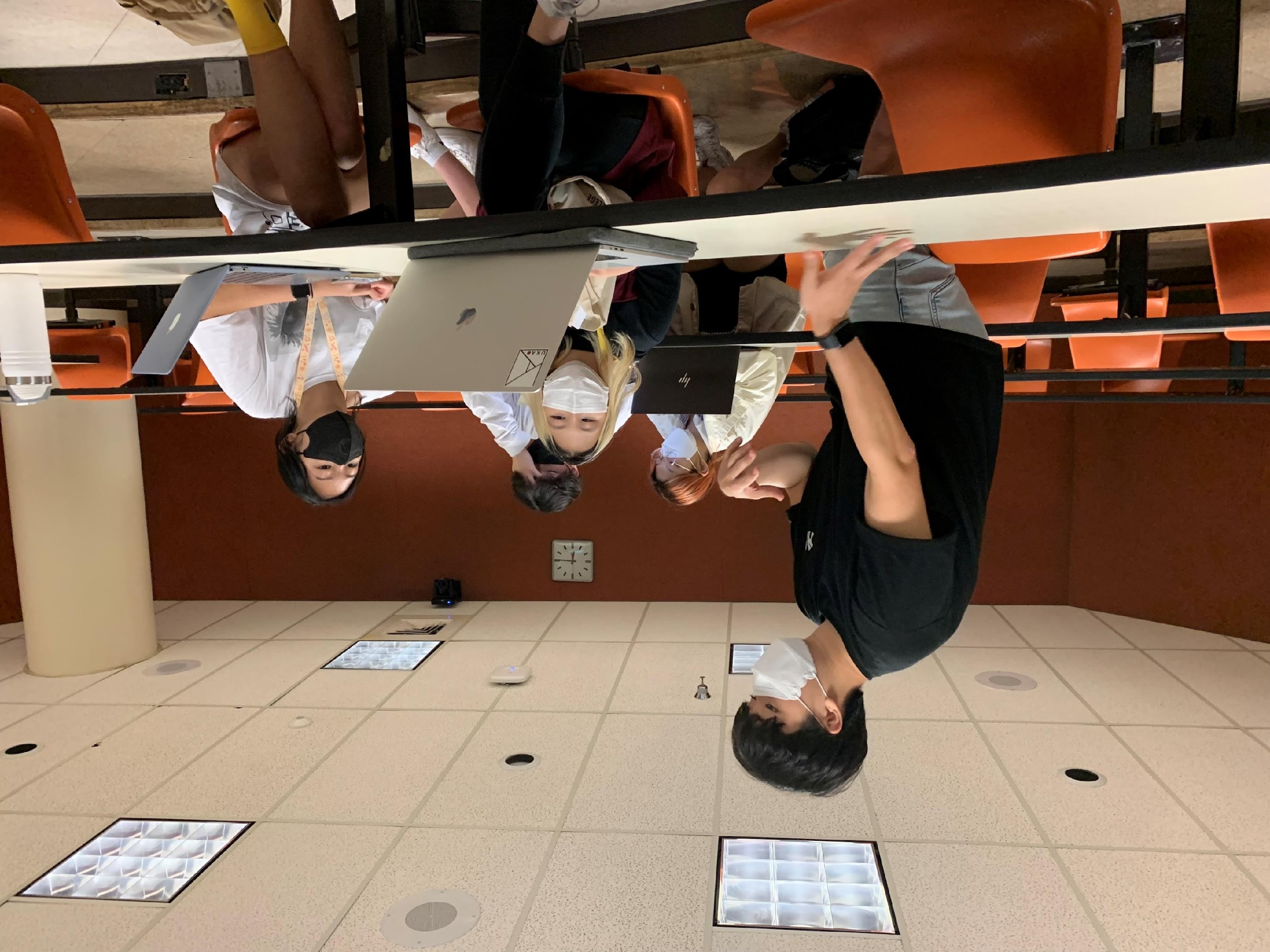 Course Regi. Workshop
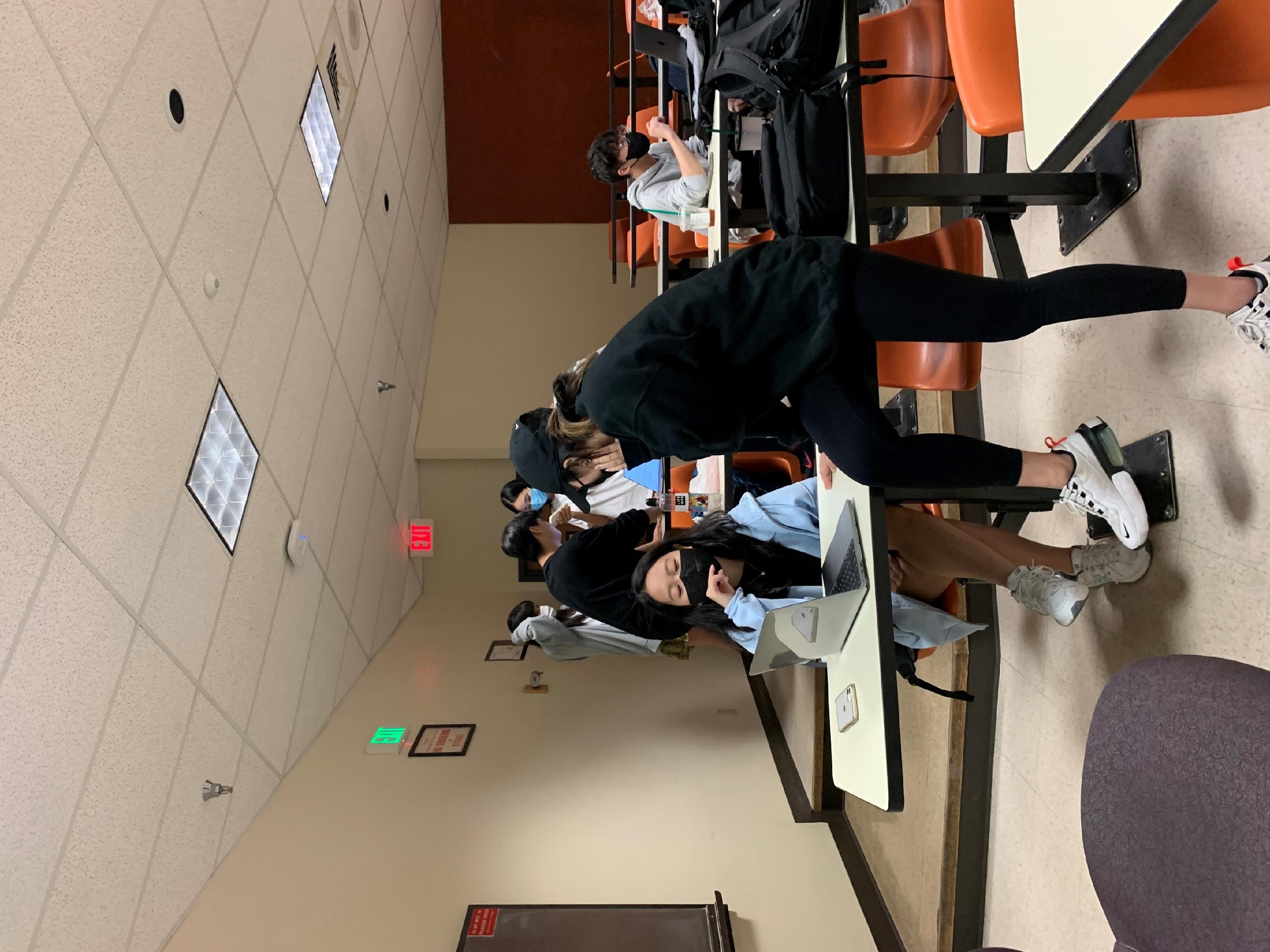 Scholarship
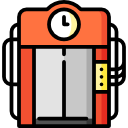 October, 
Trick or Treat me Dalgona!
Halloween GM
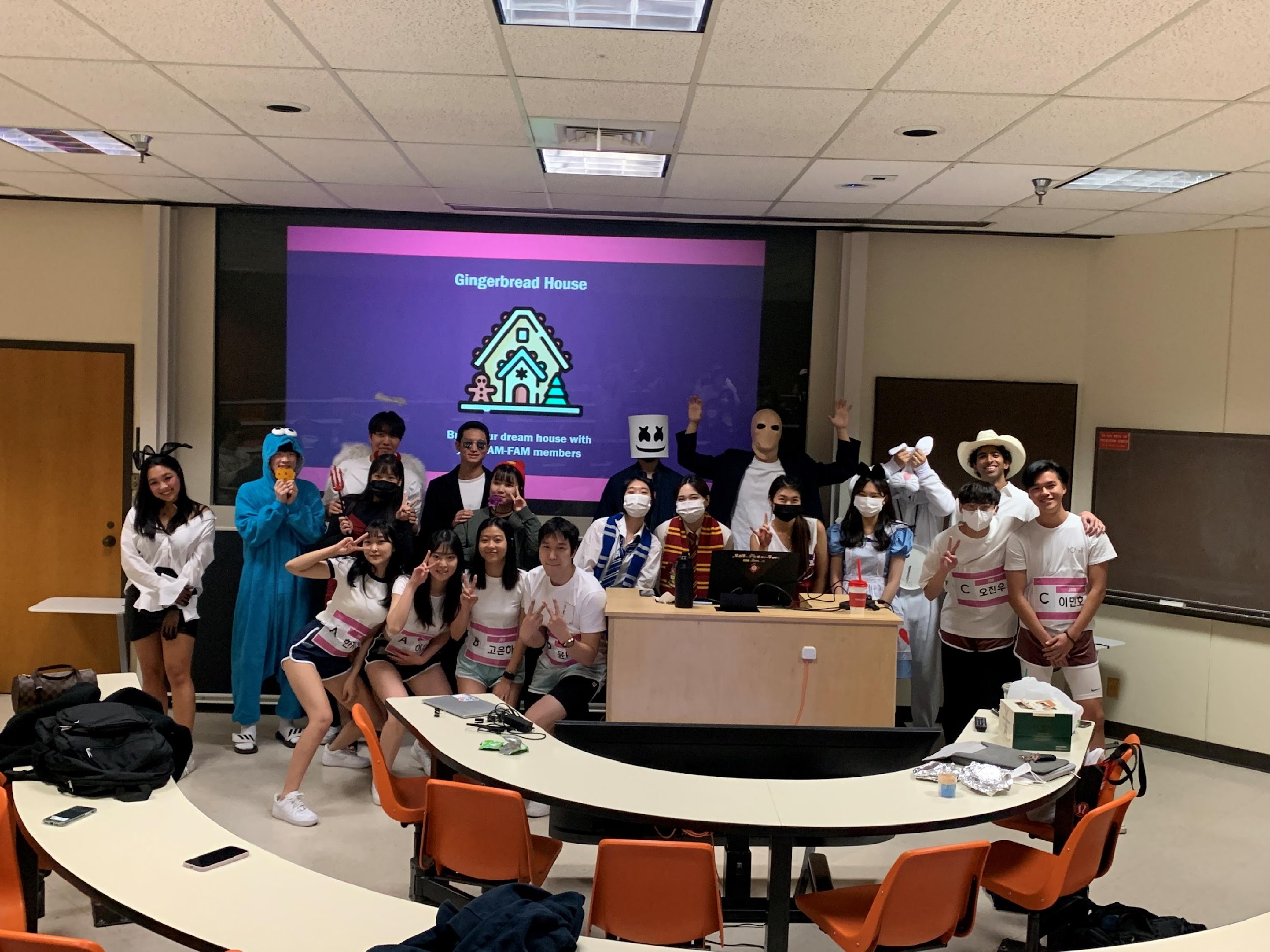 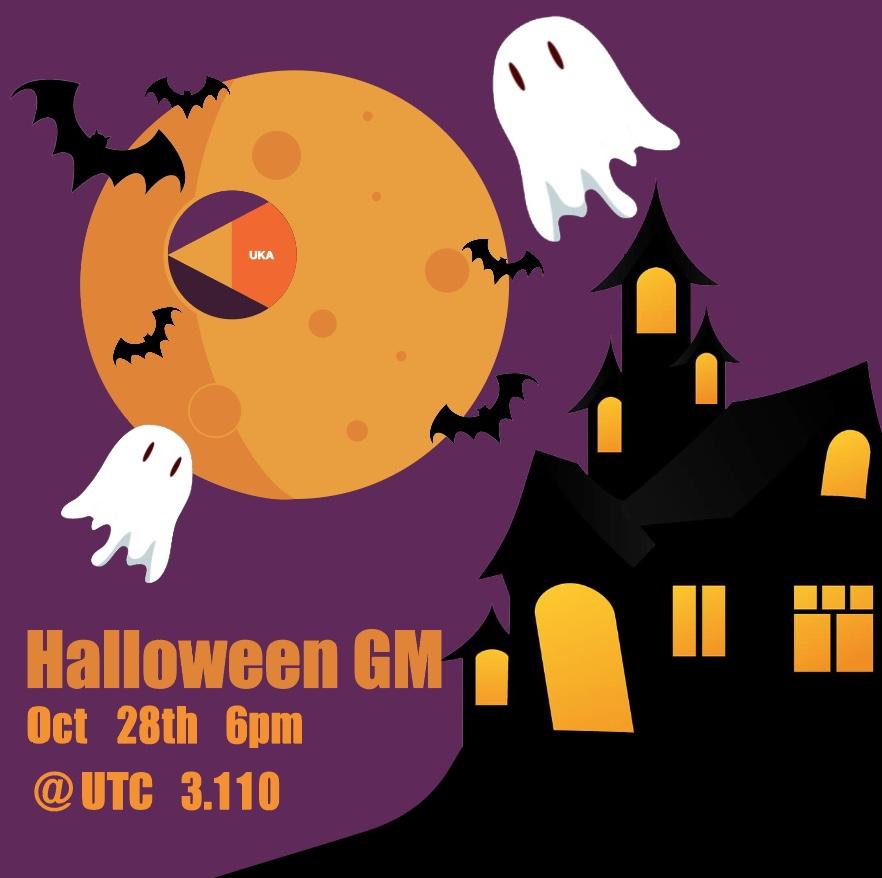 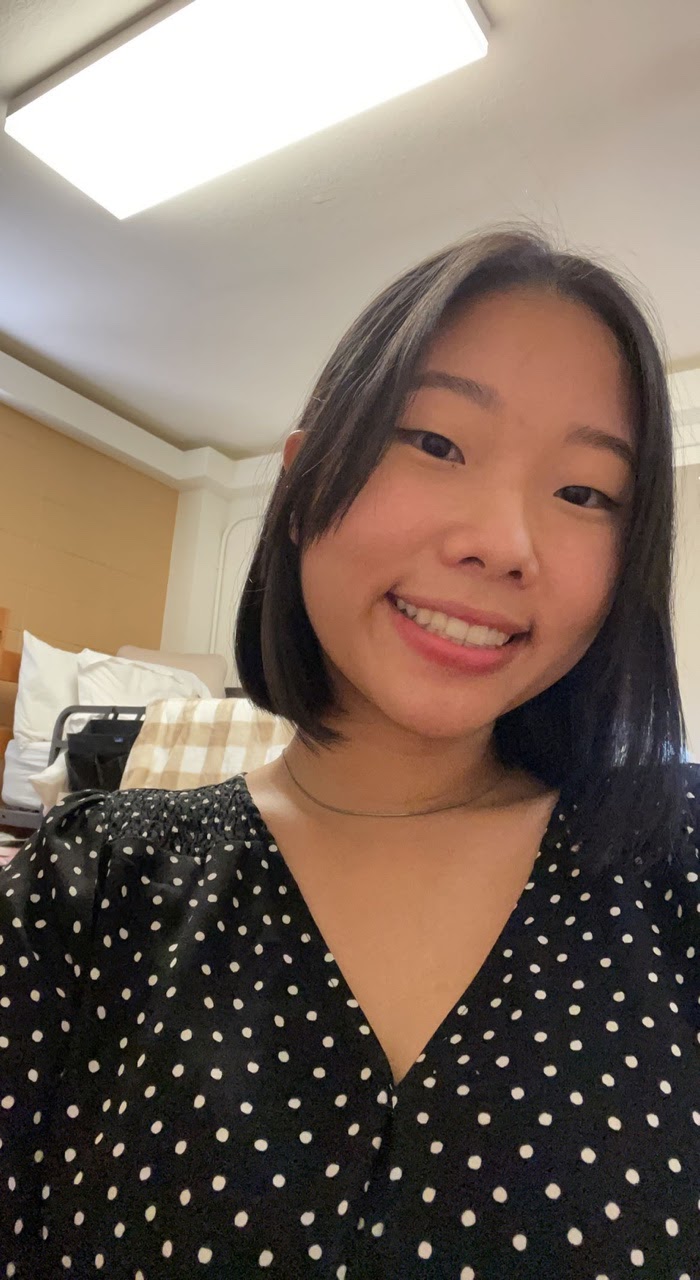 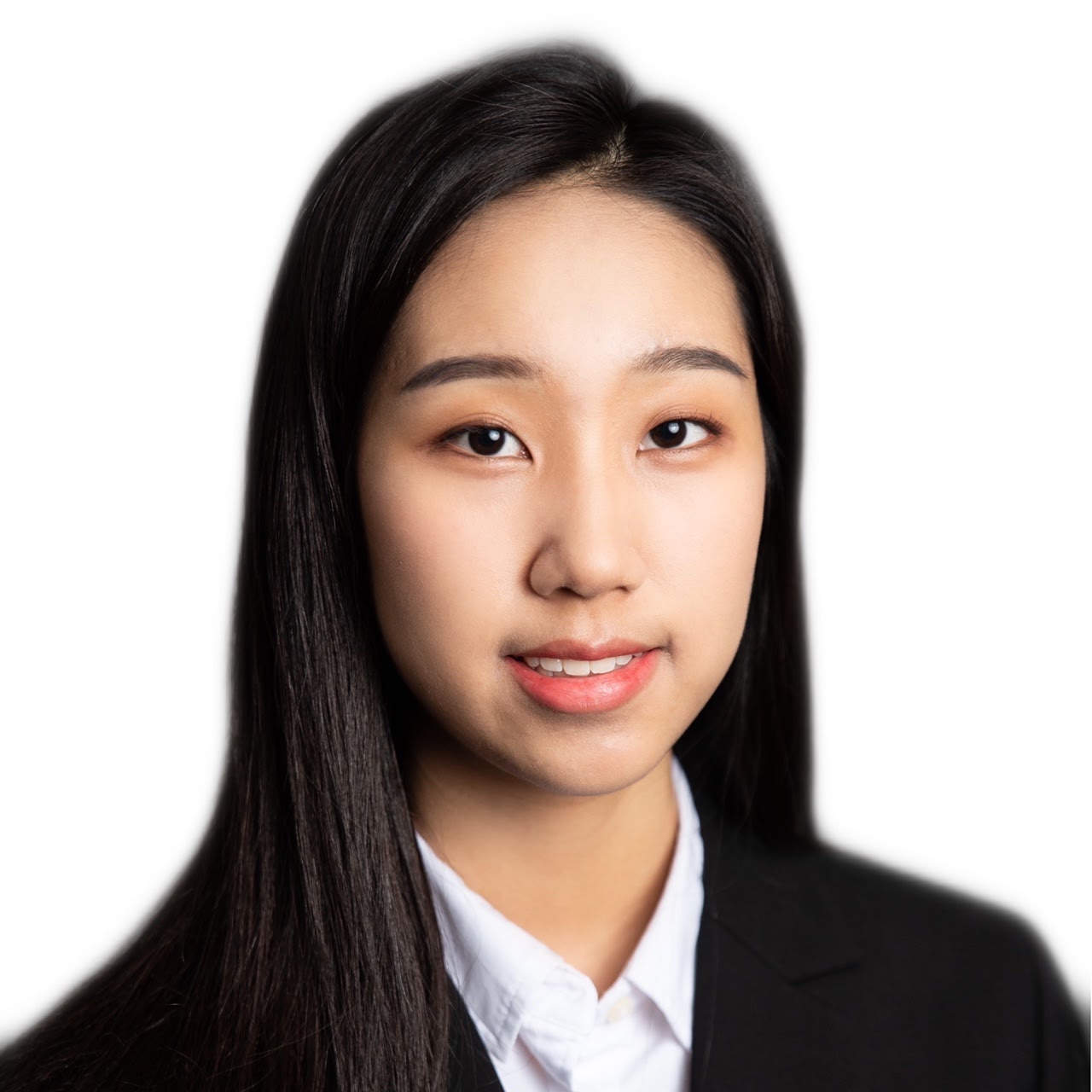 Course Regi. Workshop
Scholarship
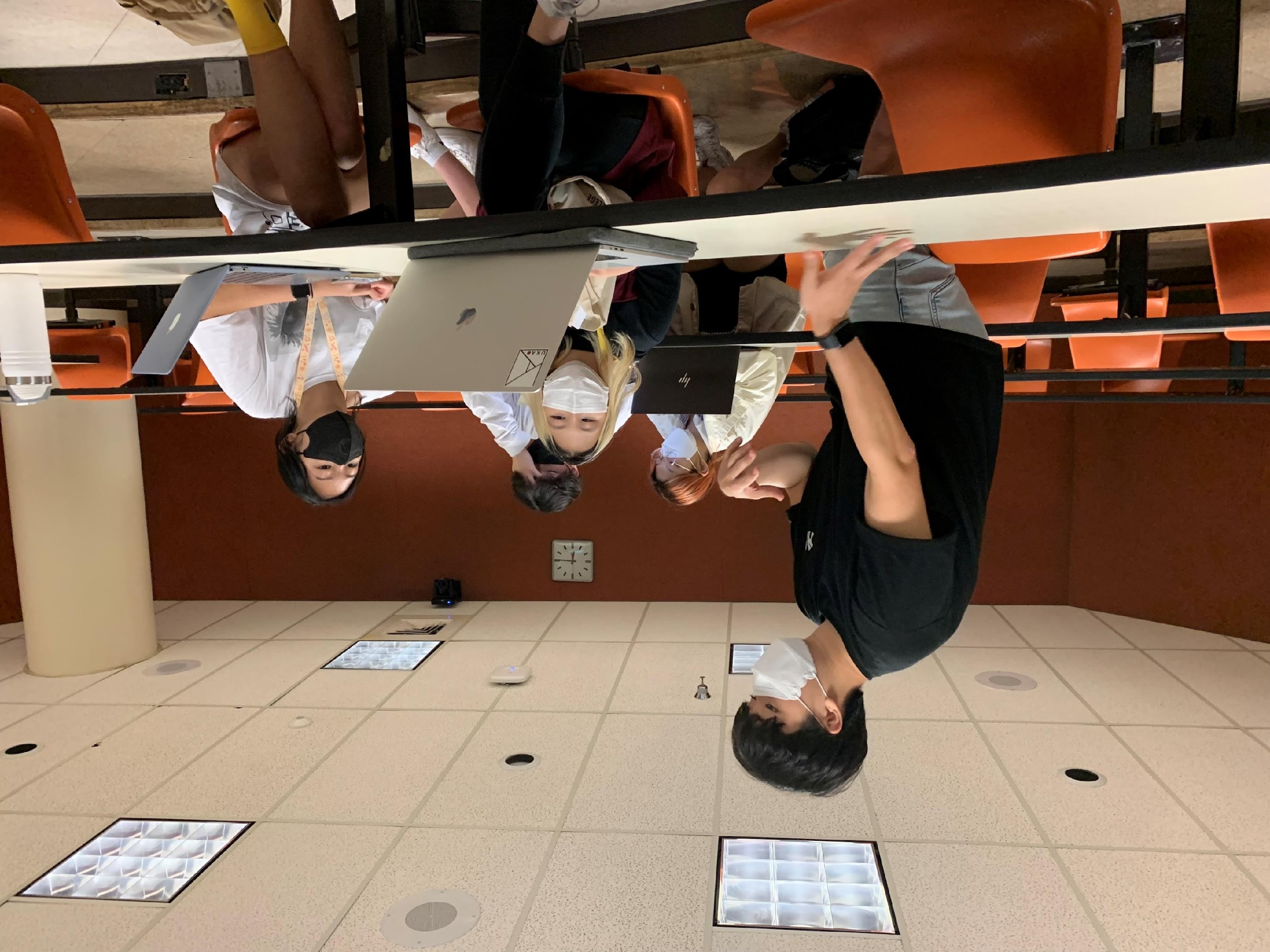 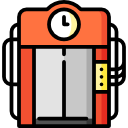 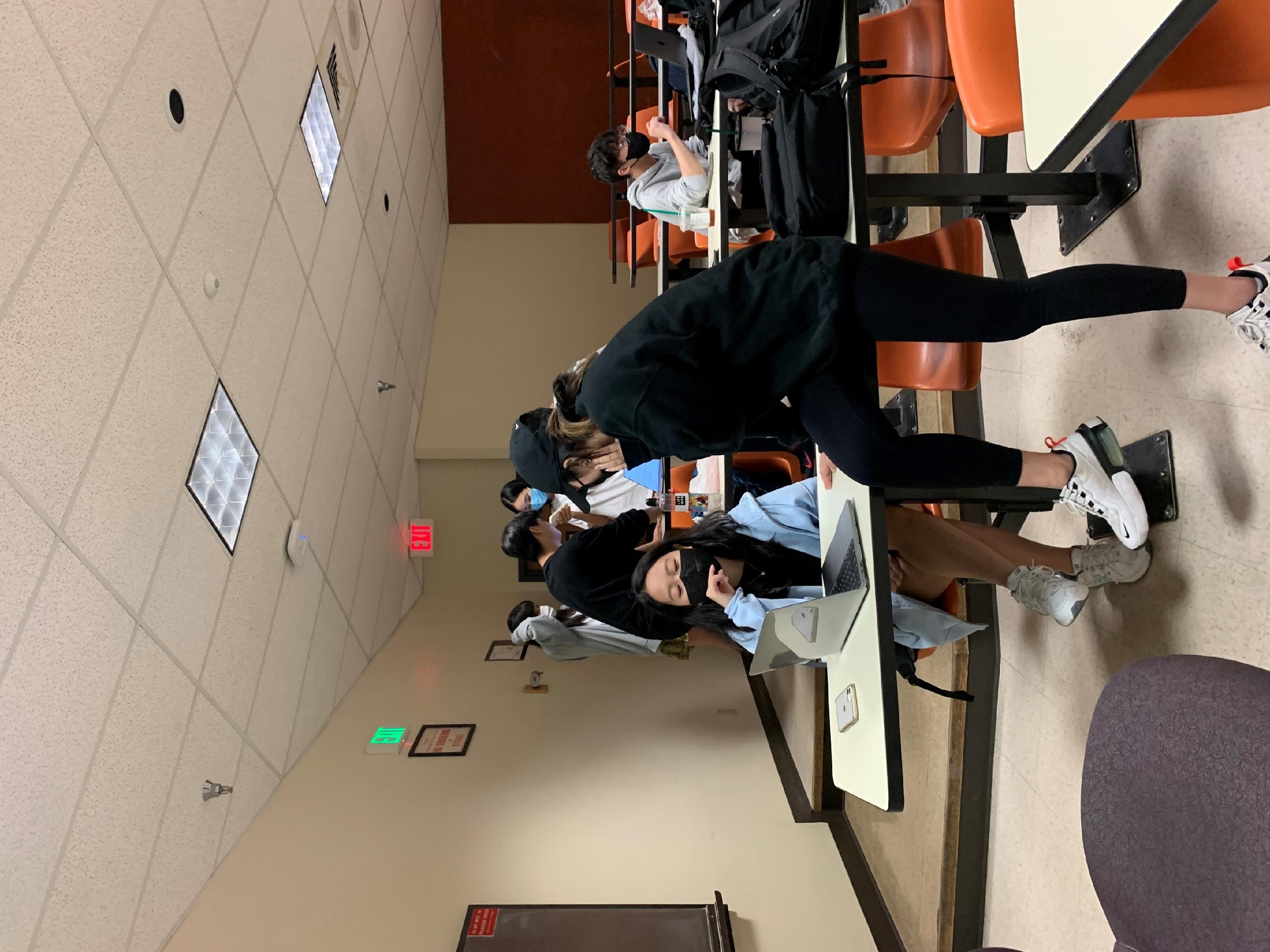 October, 
Trick or Treat me Dalgona!
Course Regi. Workshop
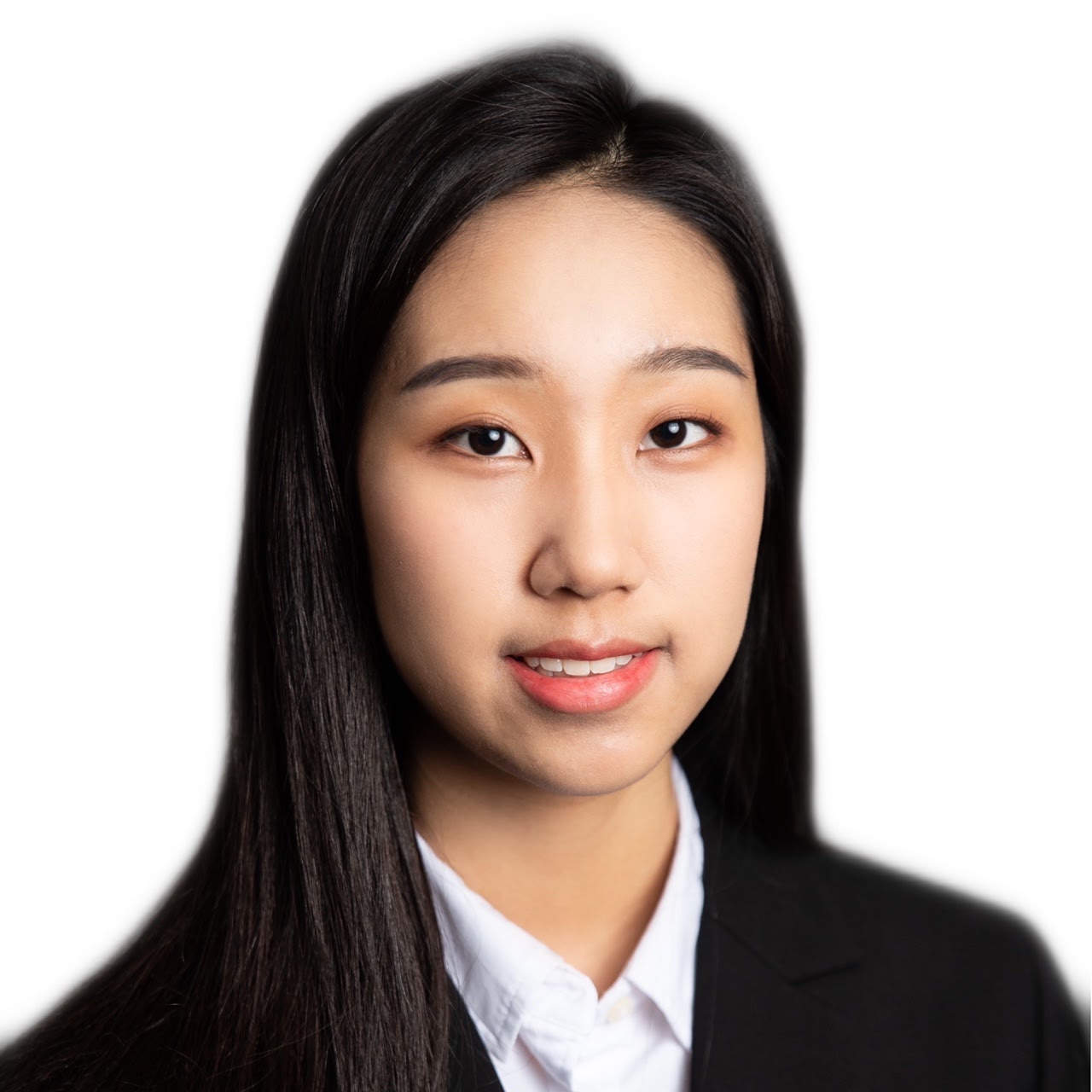 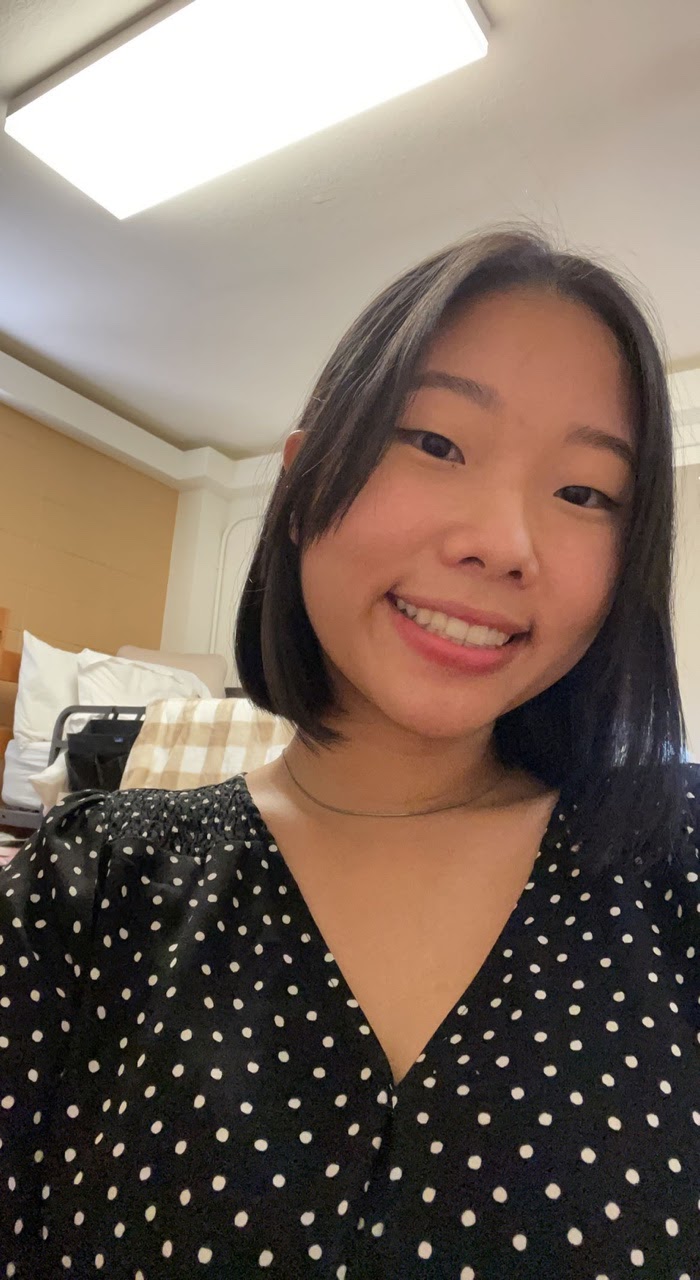 Scholarship
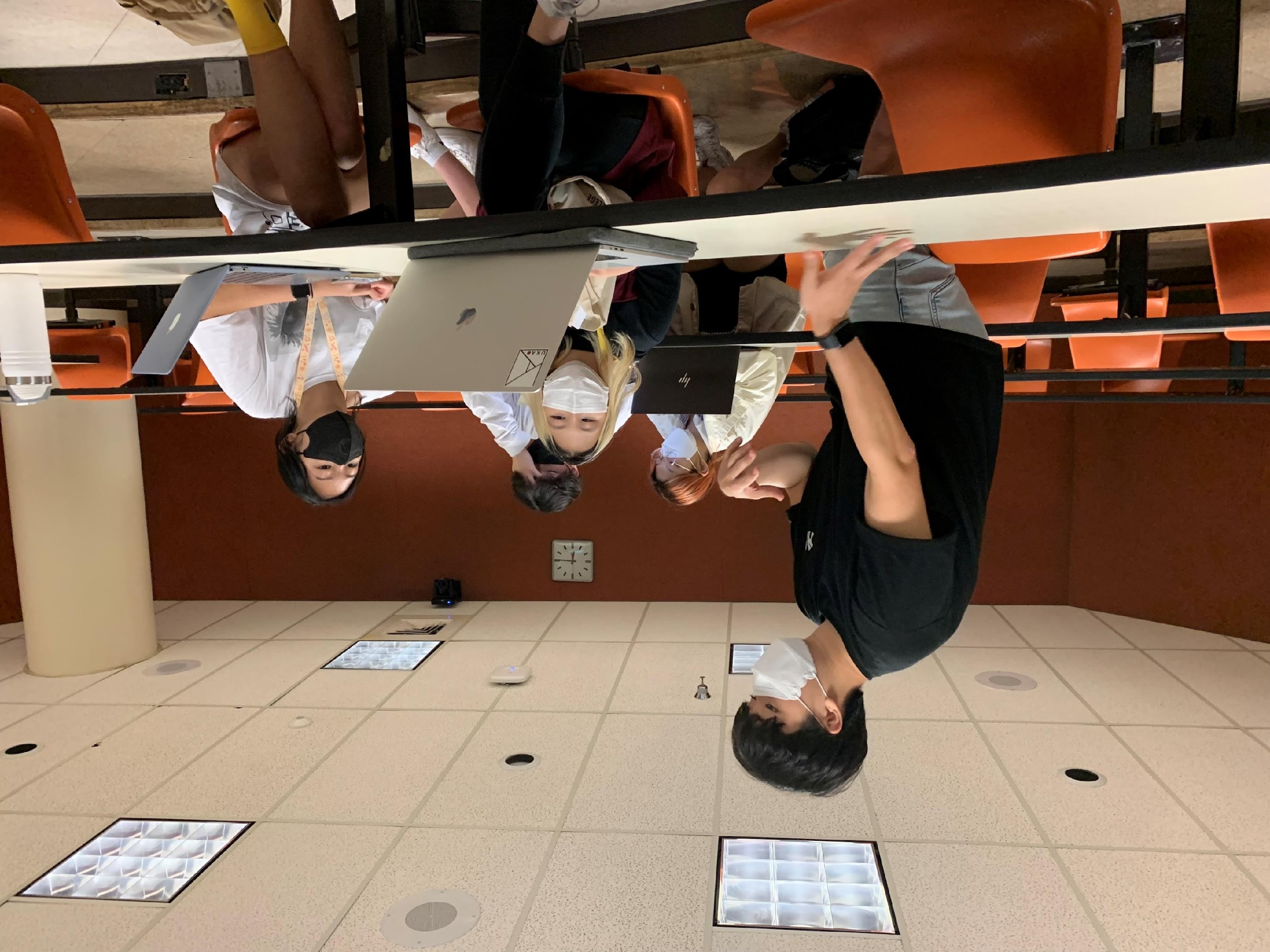 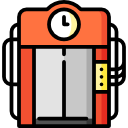 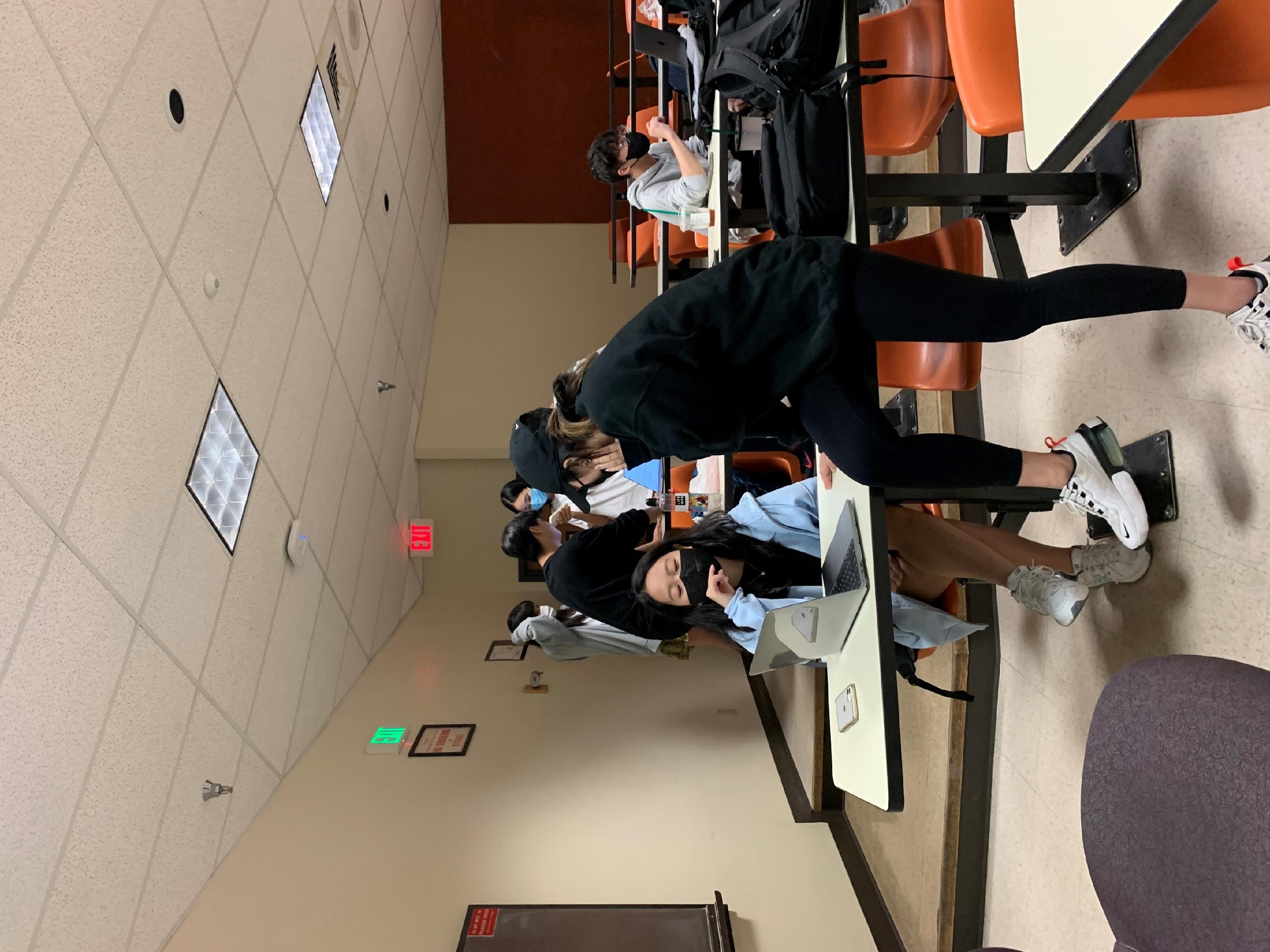 October, 
Trick or Treat me Dalgona!
UKA X KAAGA Scholarship
Scholarship
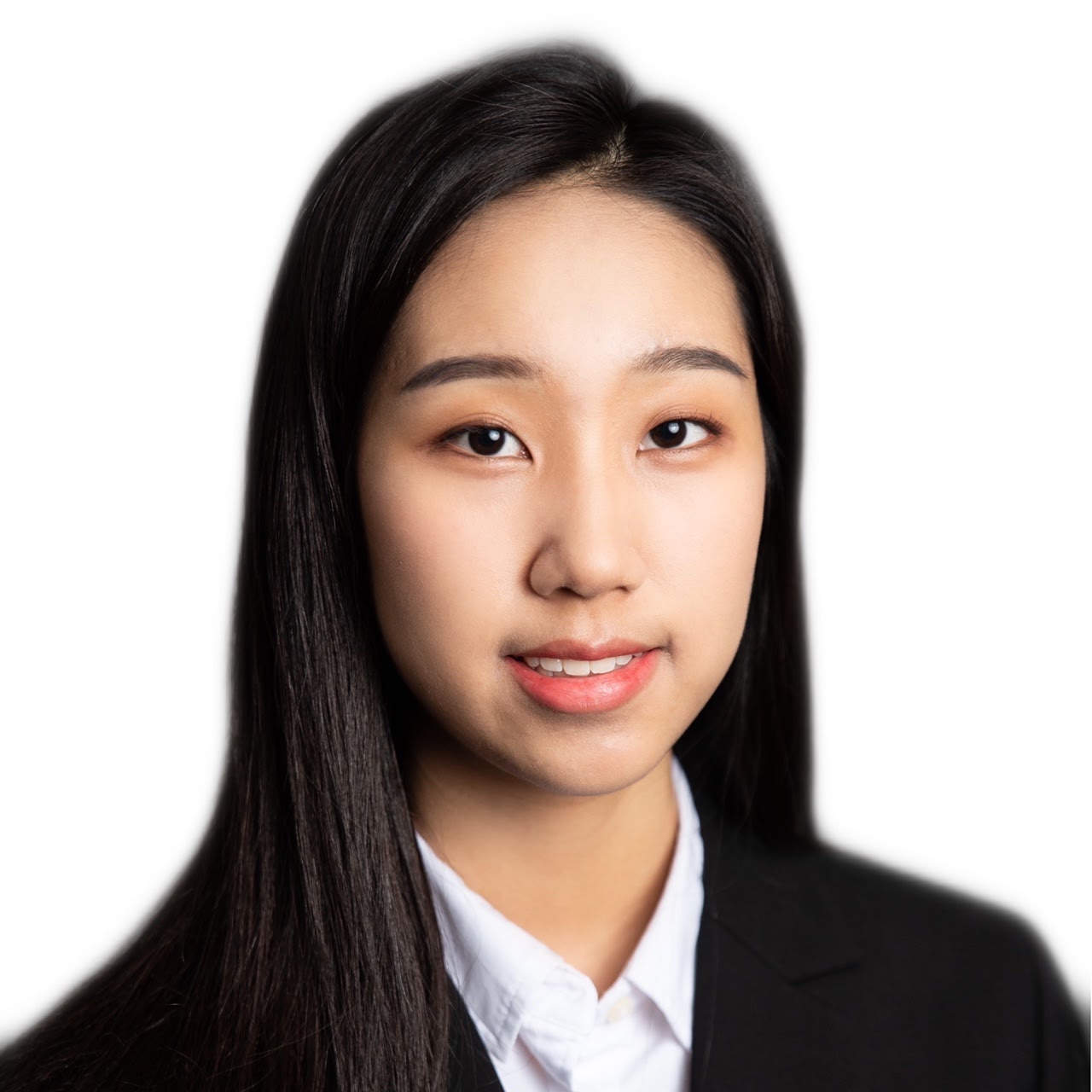 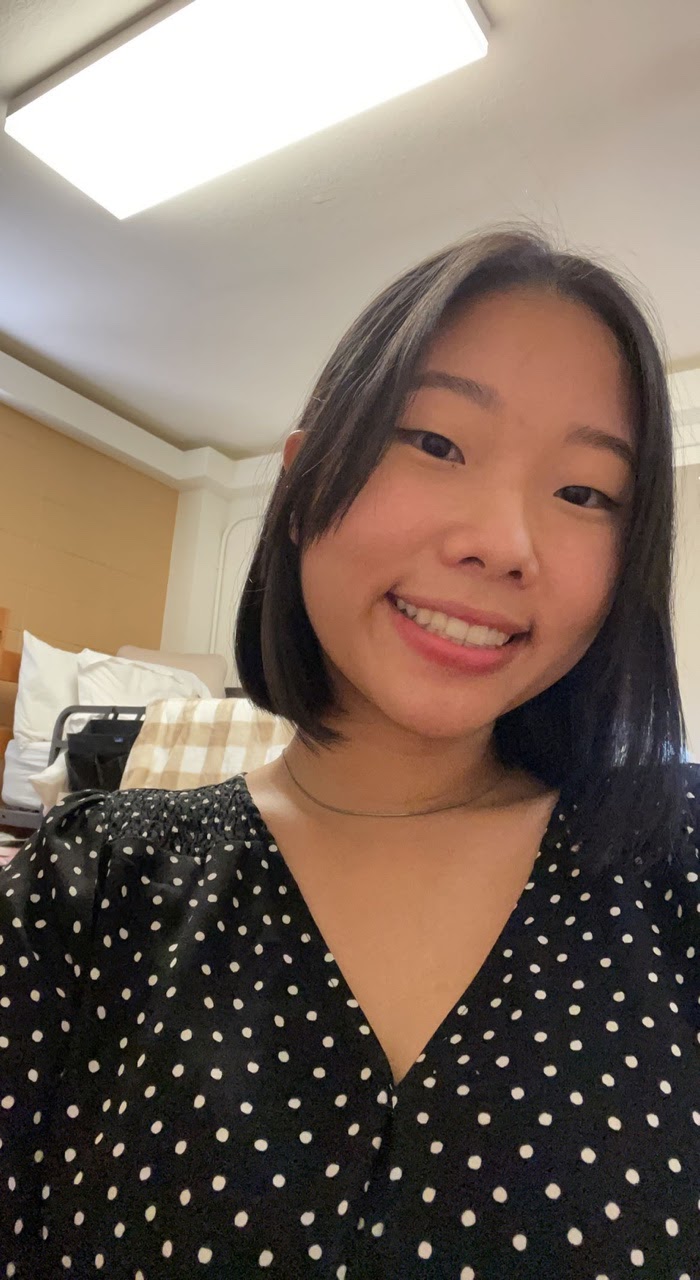 Esther Goh
Rachael Park
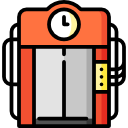 November, 
Sharing is Caring, especially FOOD!
Bowling Competition
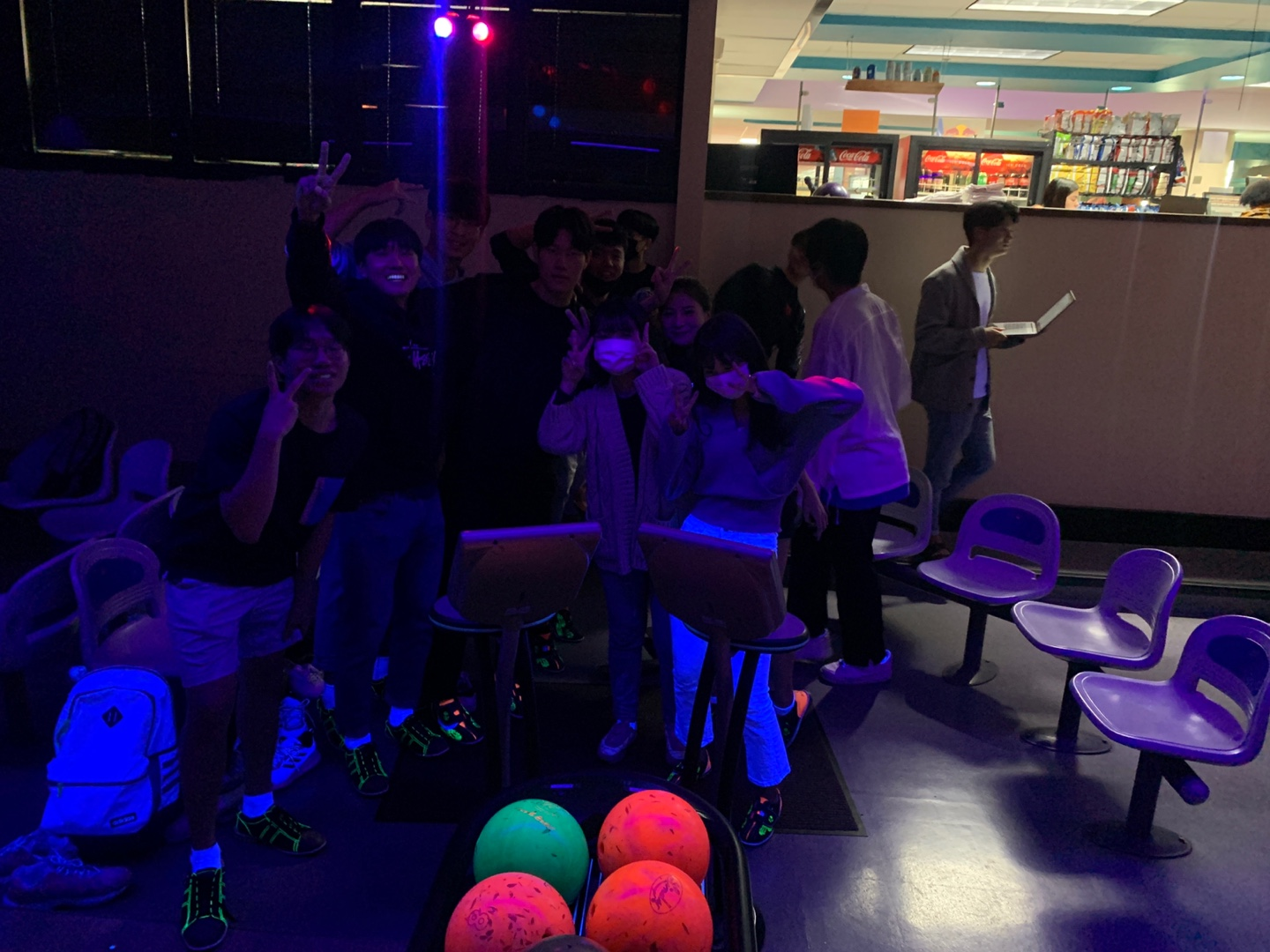 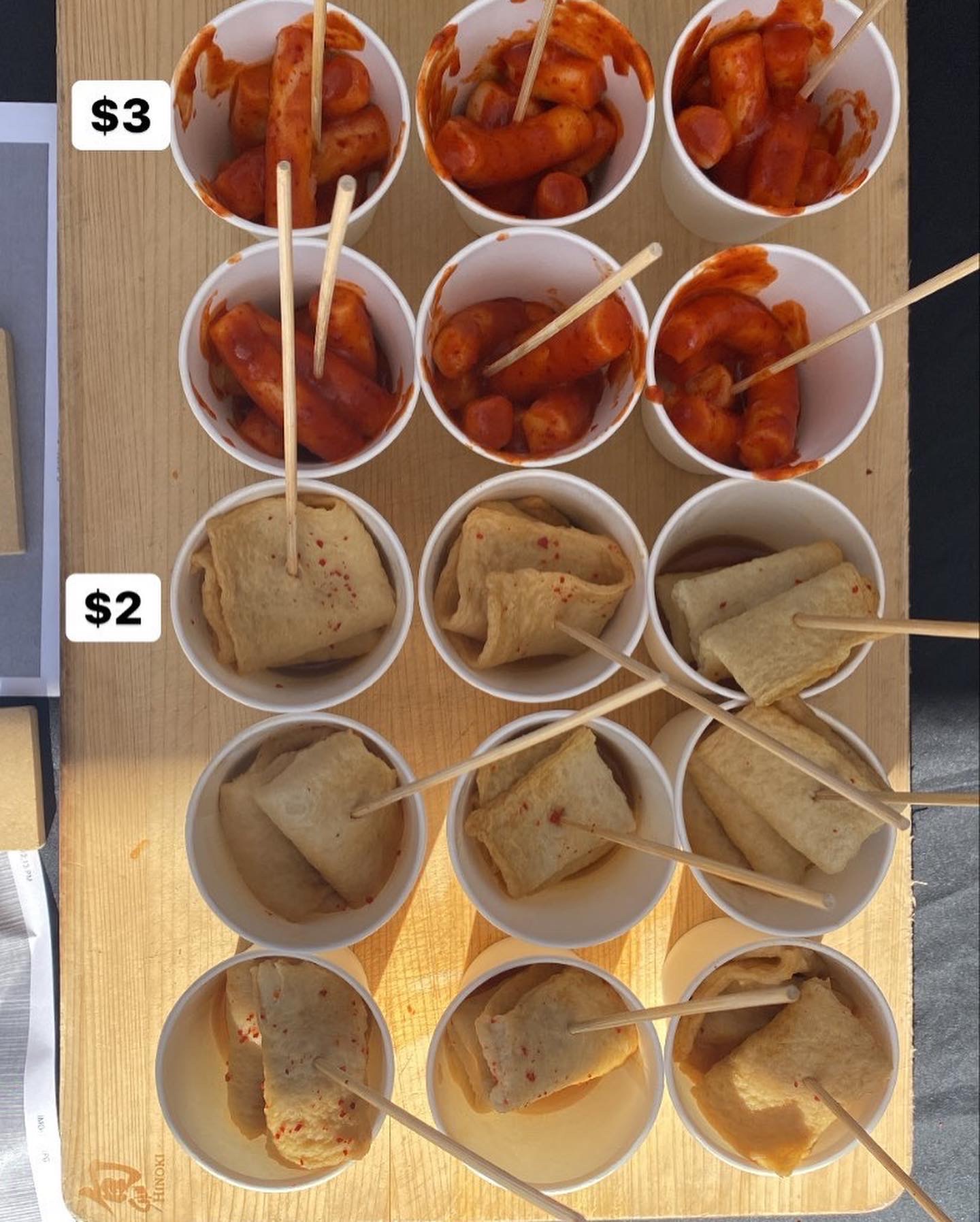 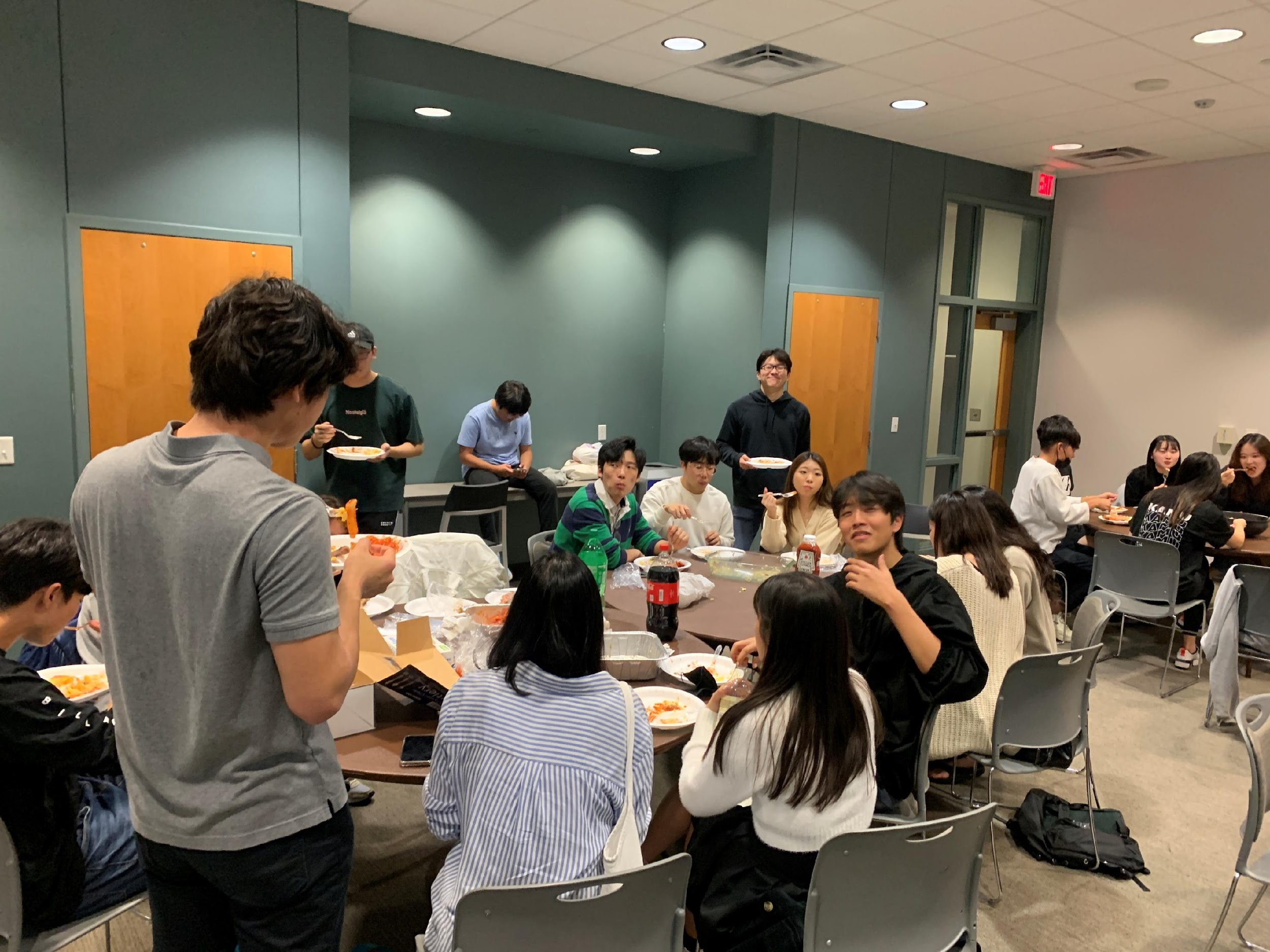 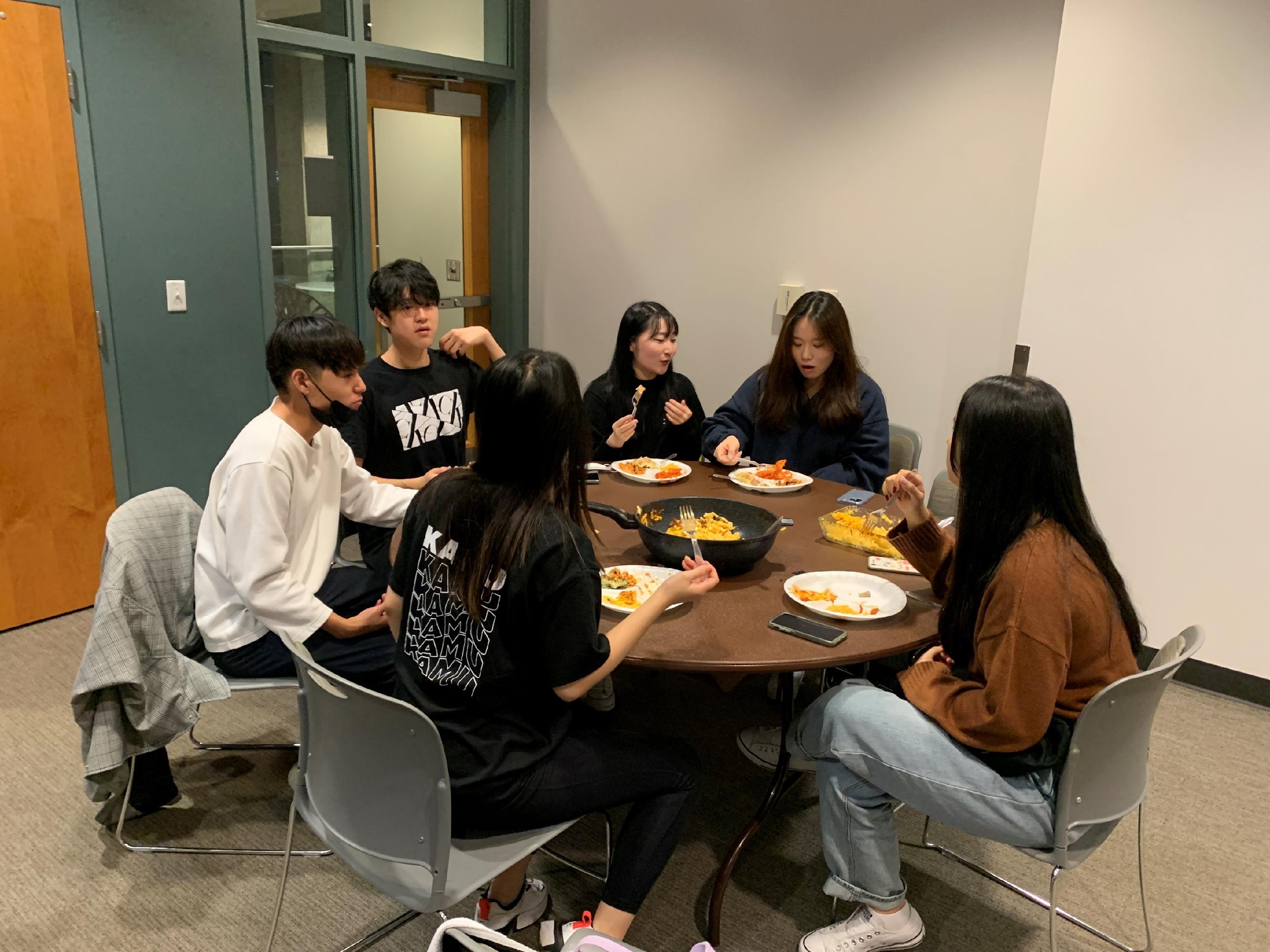 Friendsgiving
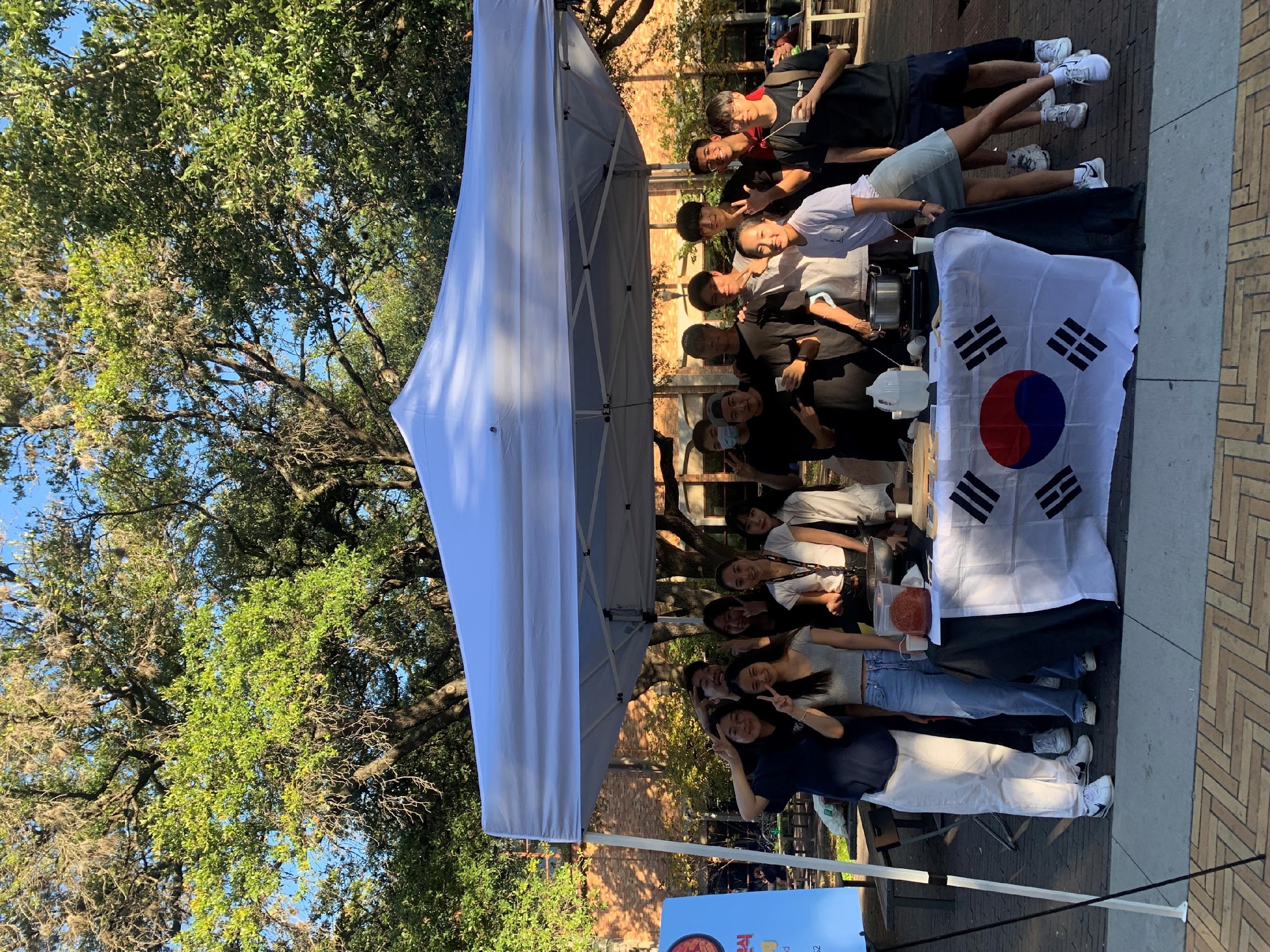 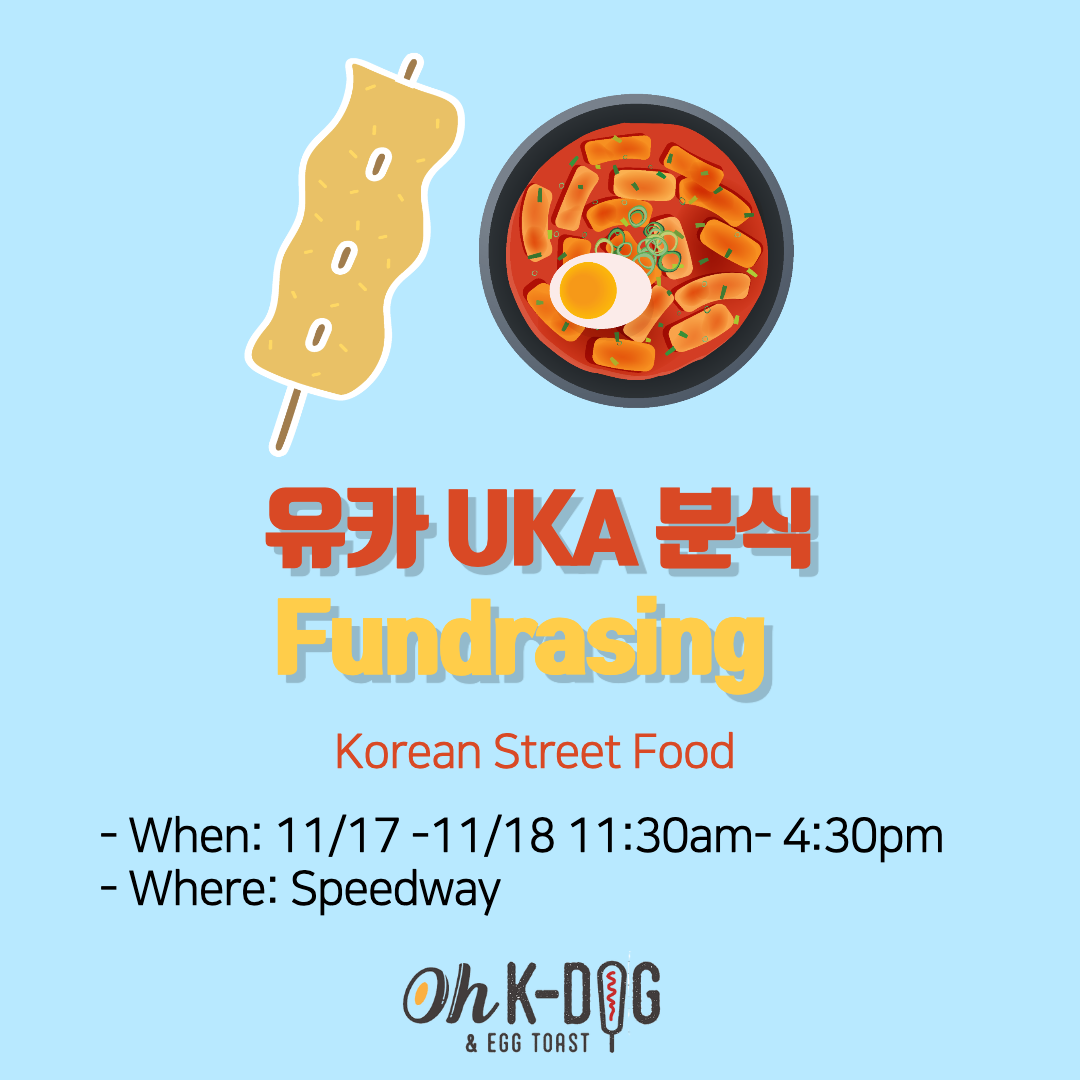 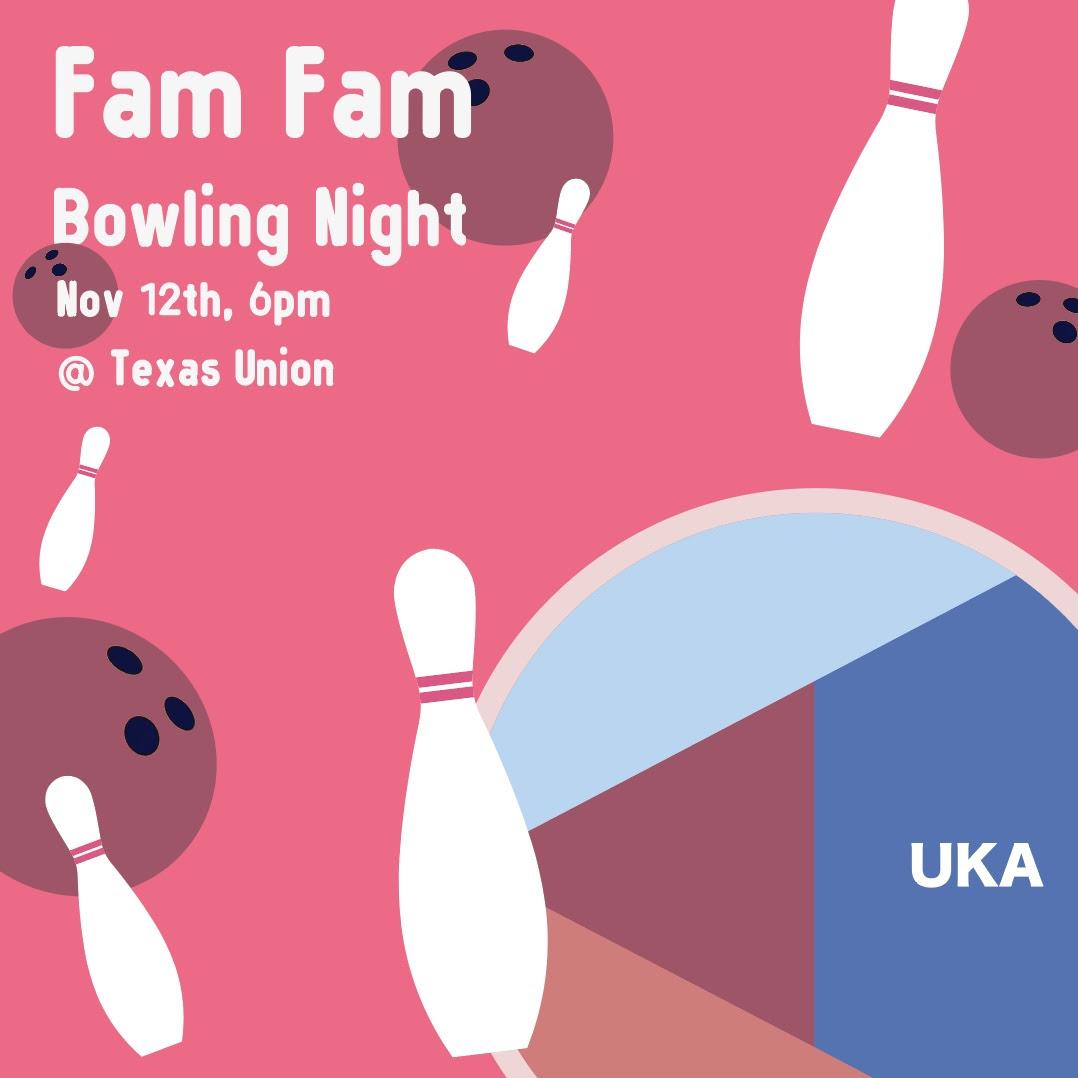 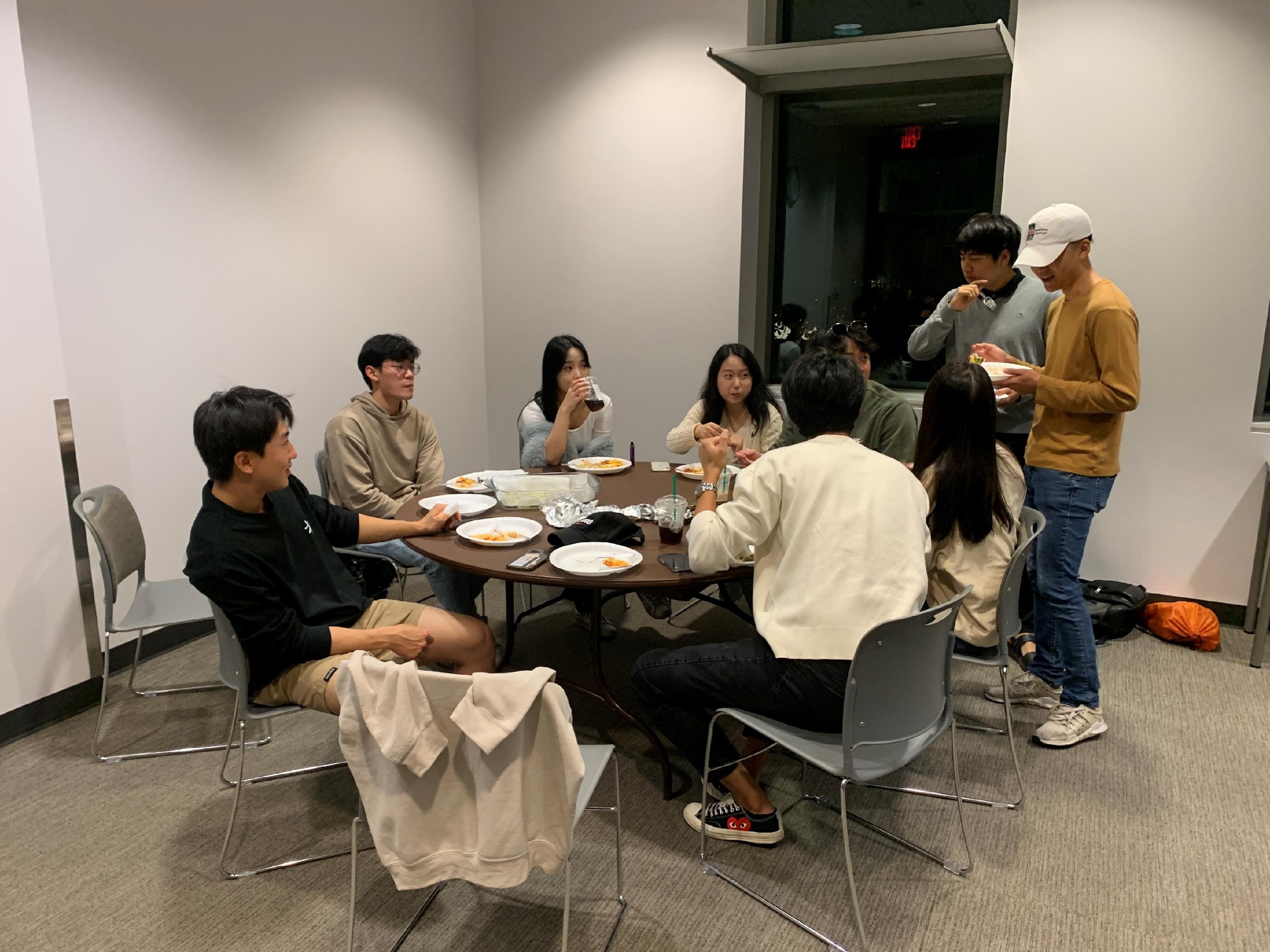 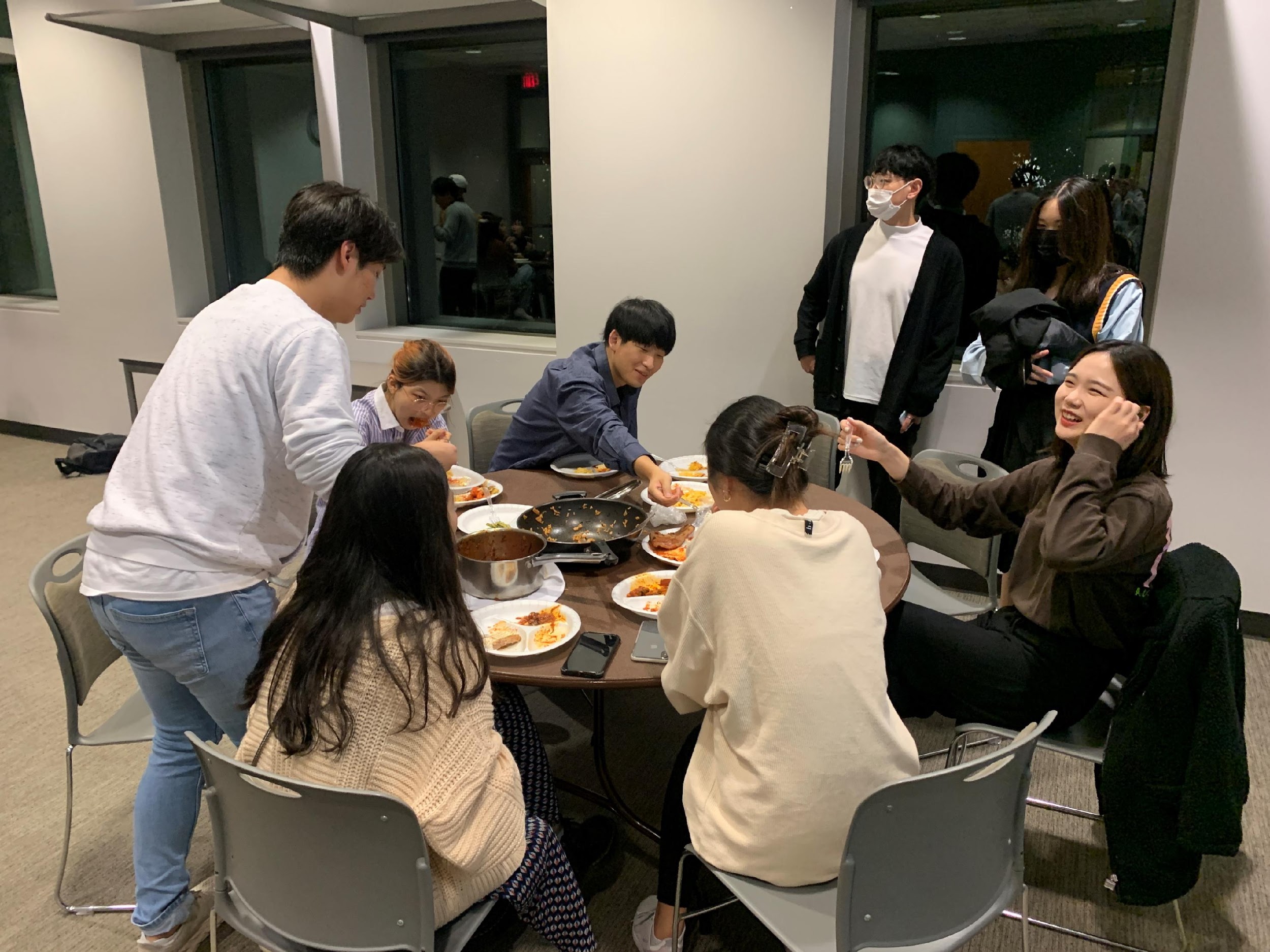 Ddeokbokki Fundraising
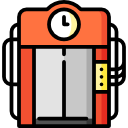 November, 
Sharing is Caring, especially FOOD!
Bowling Competition
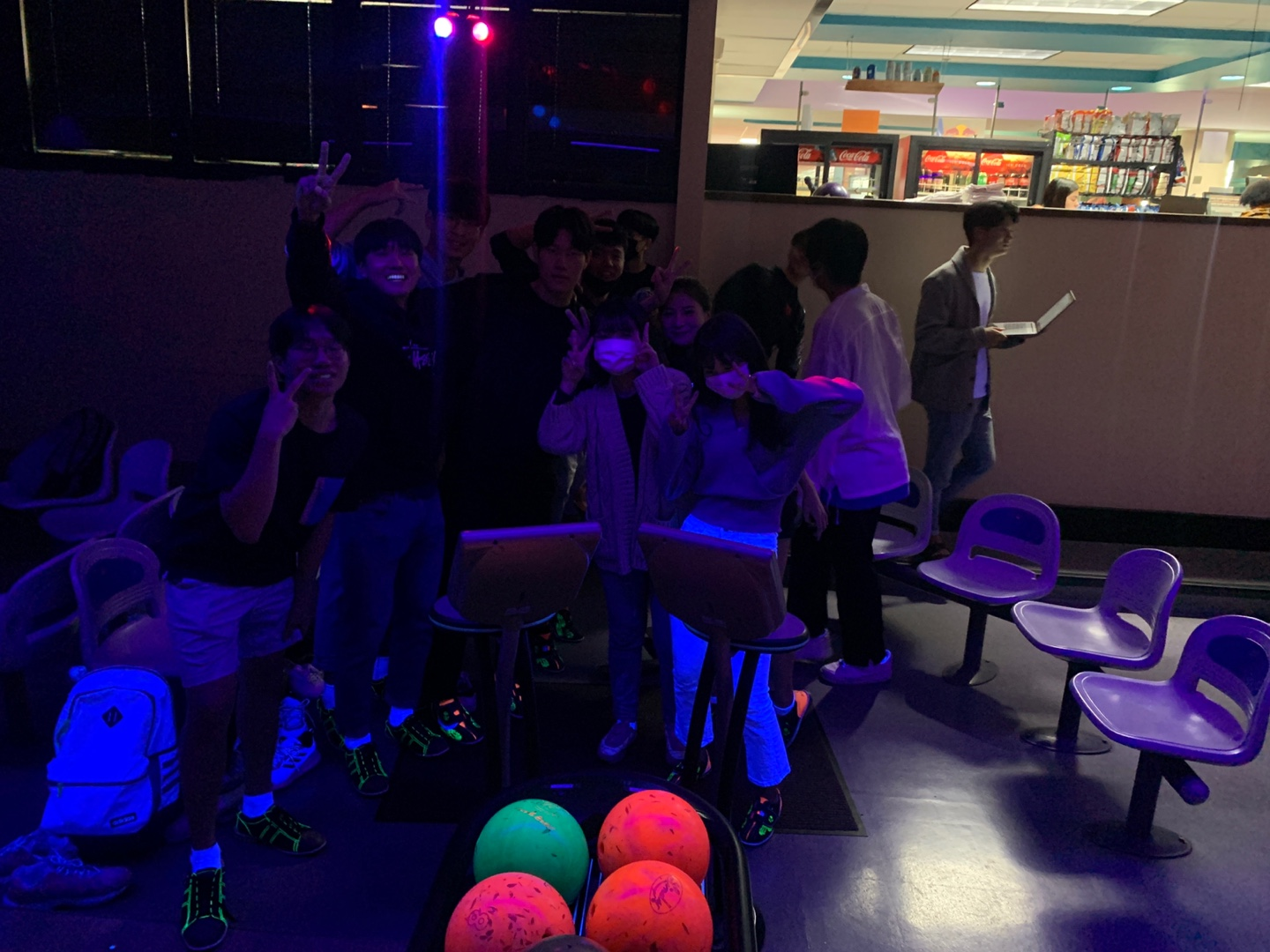 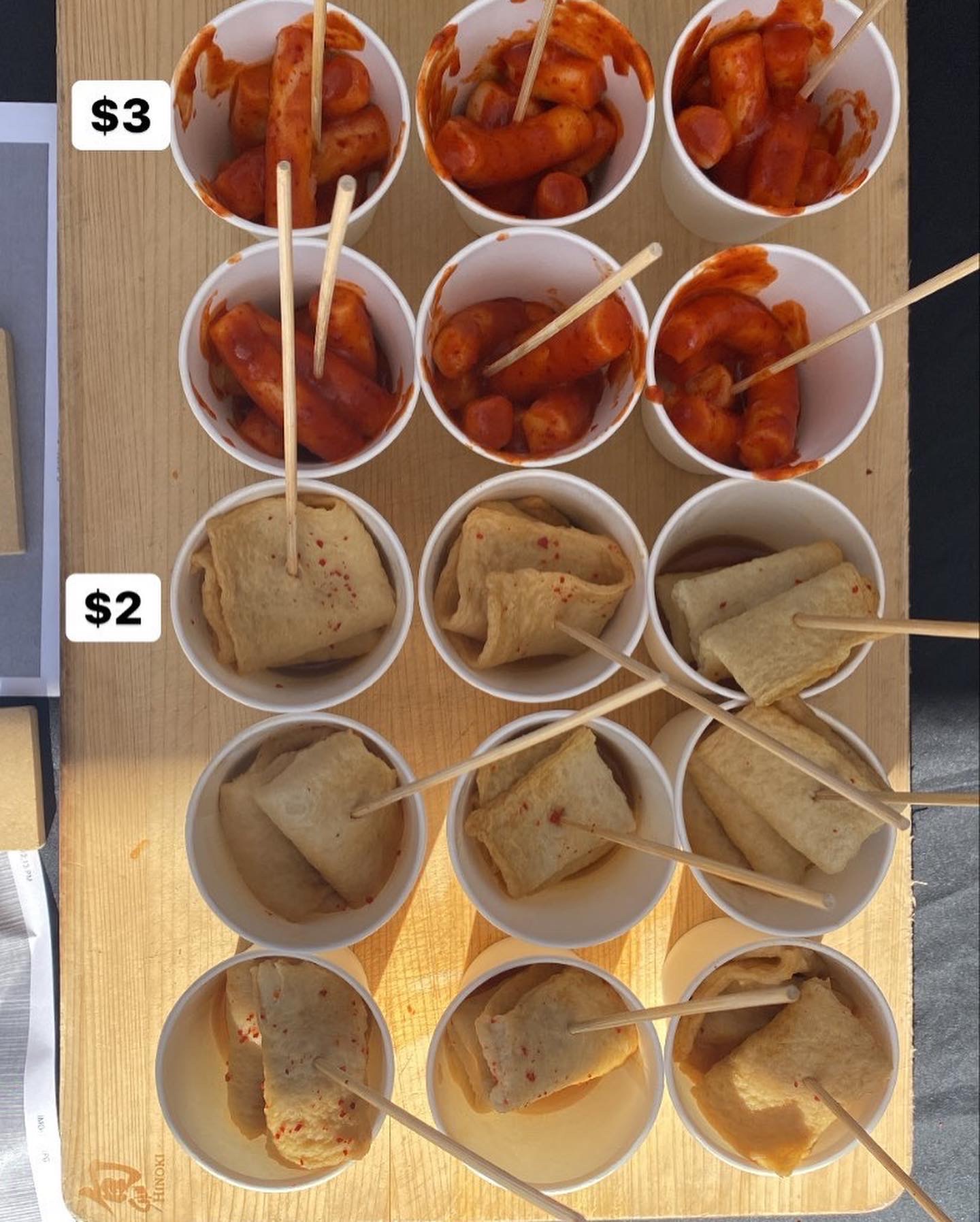 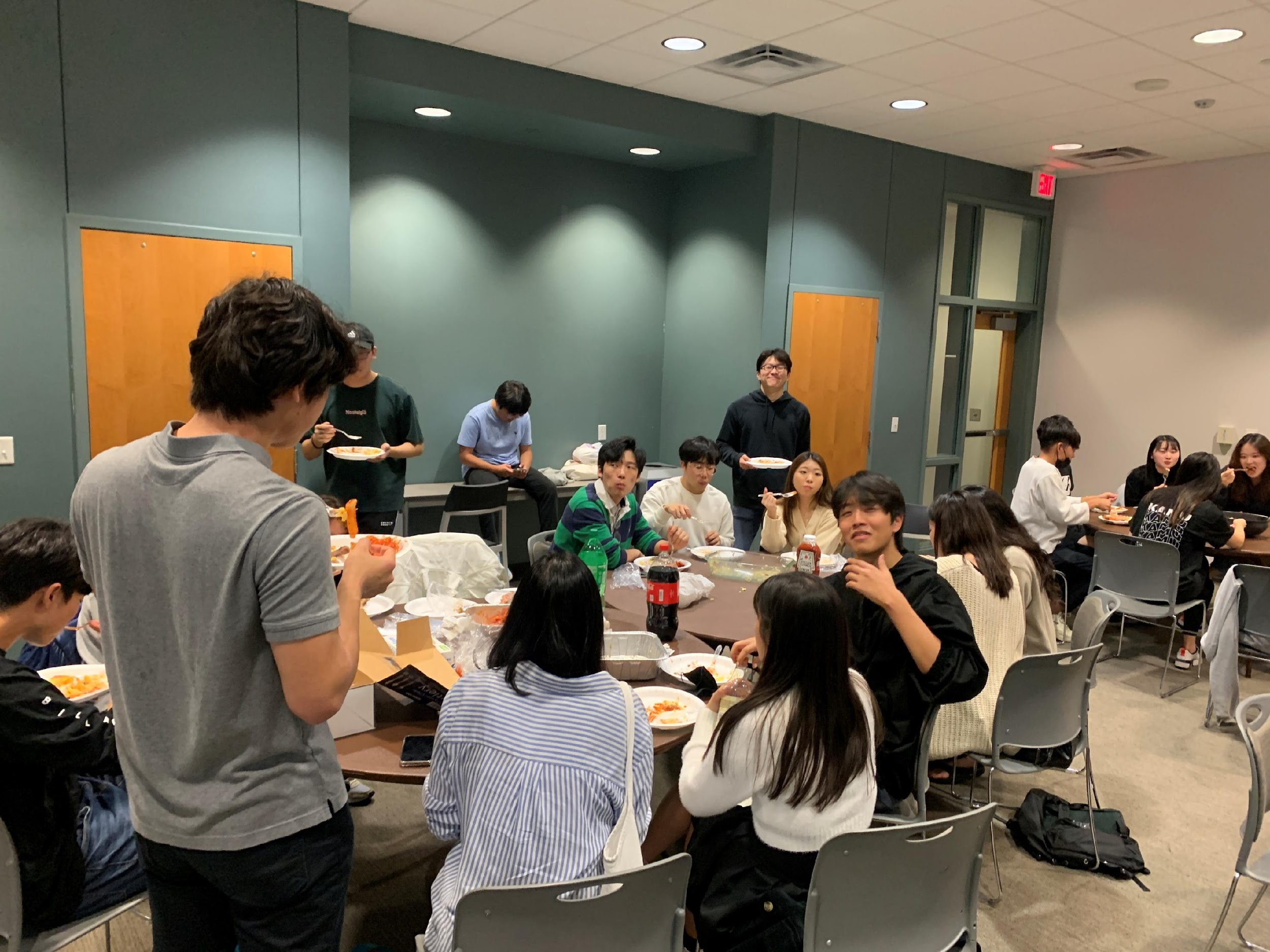 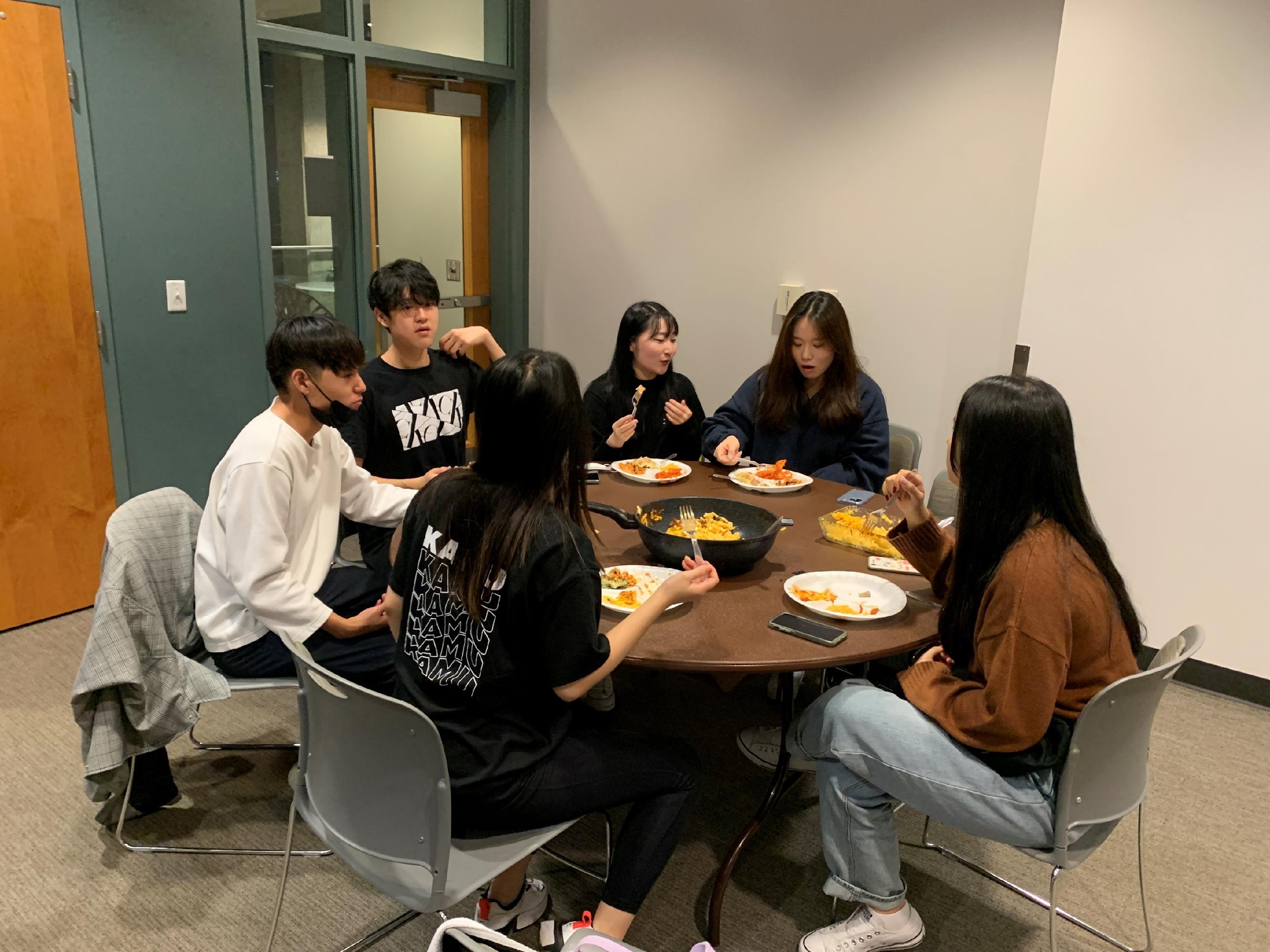 Friendsgiving
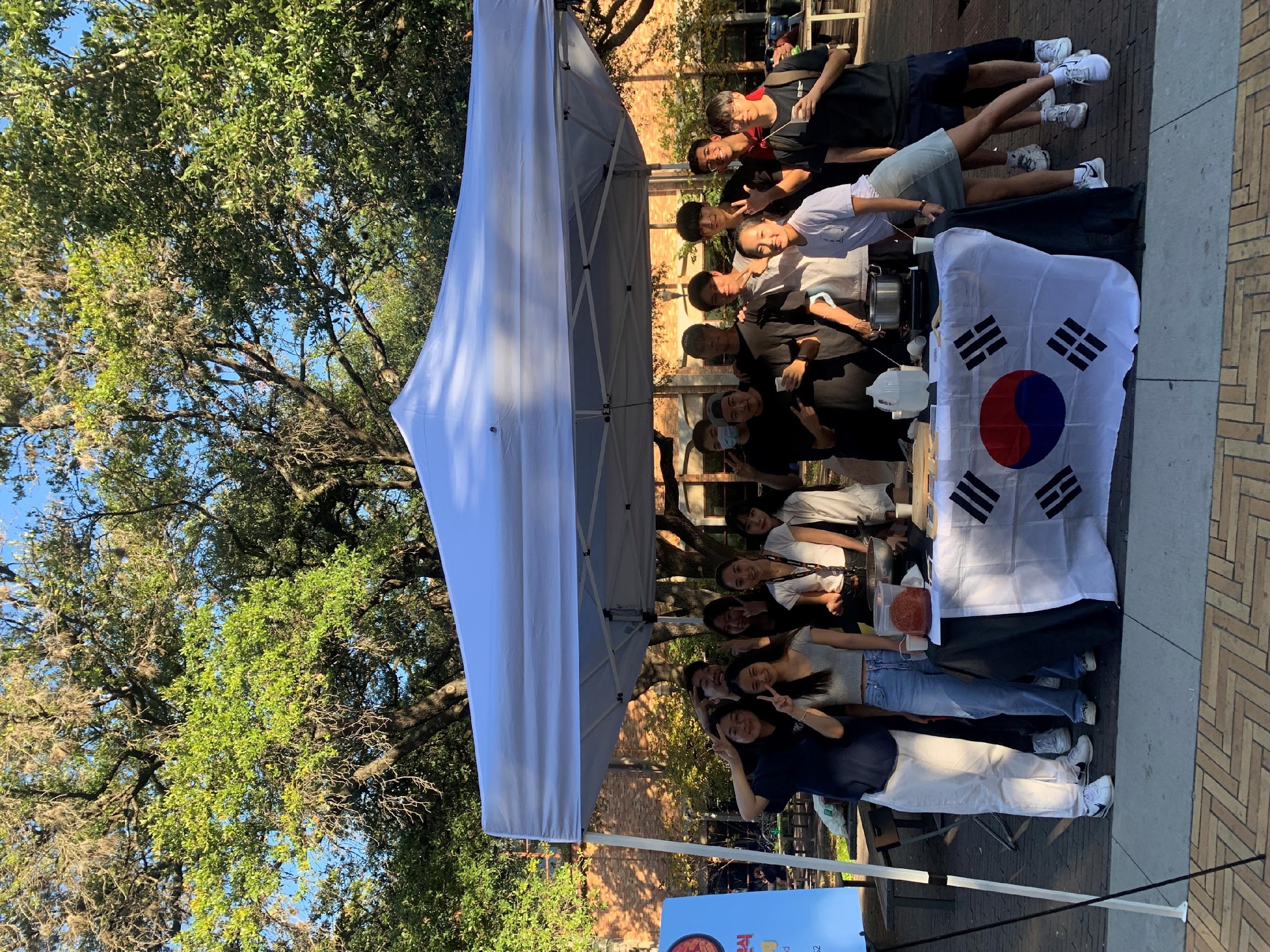 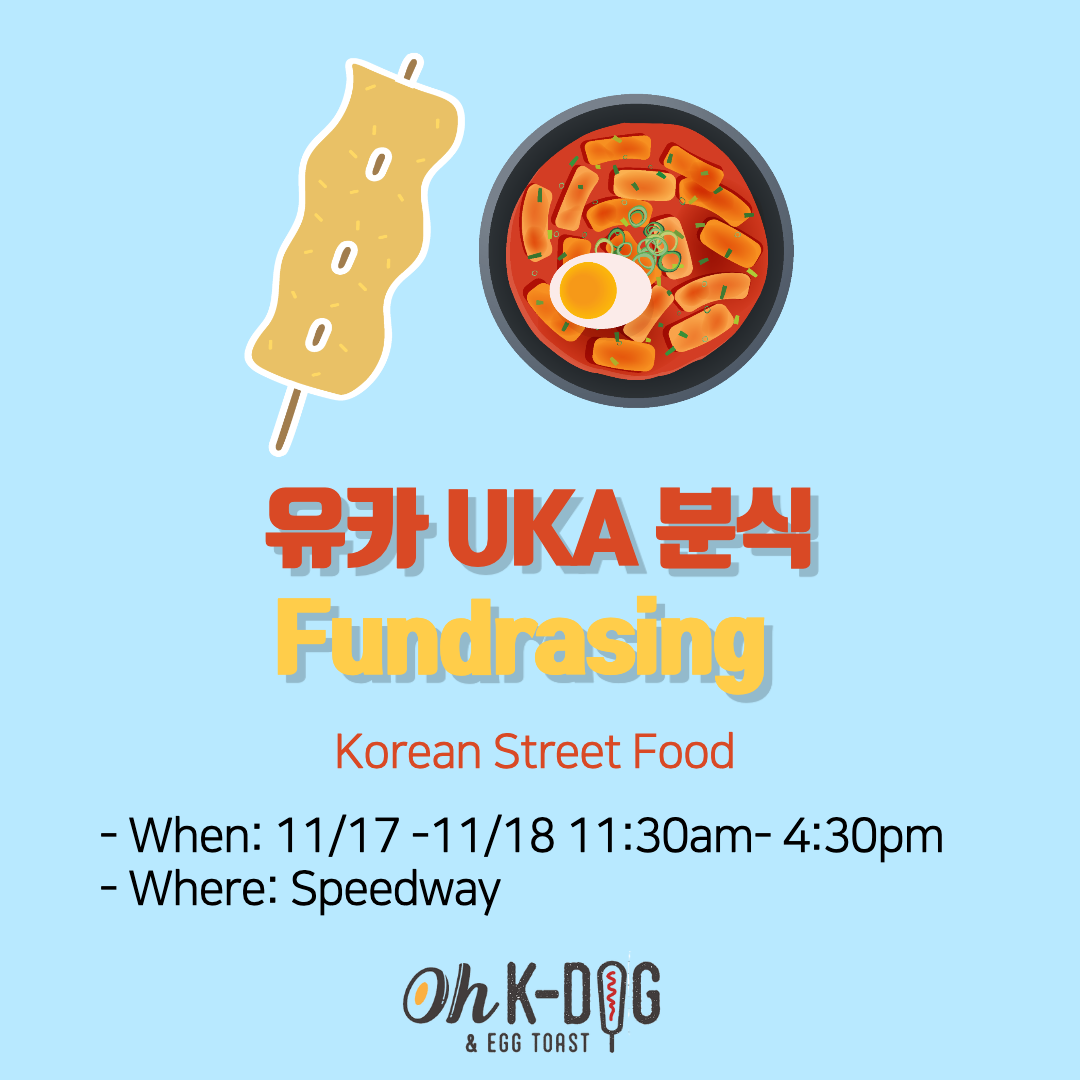 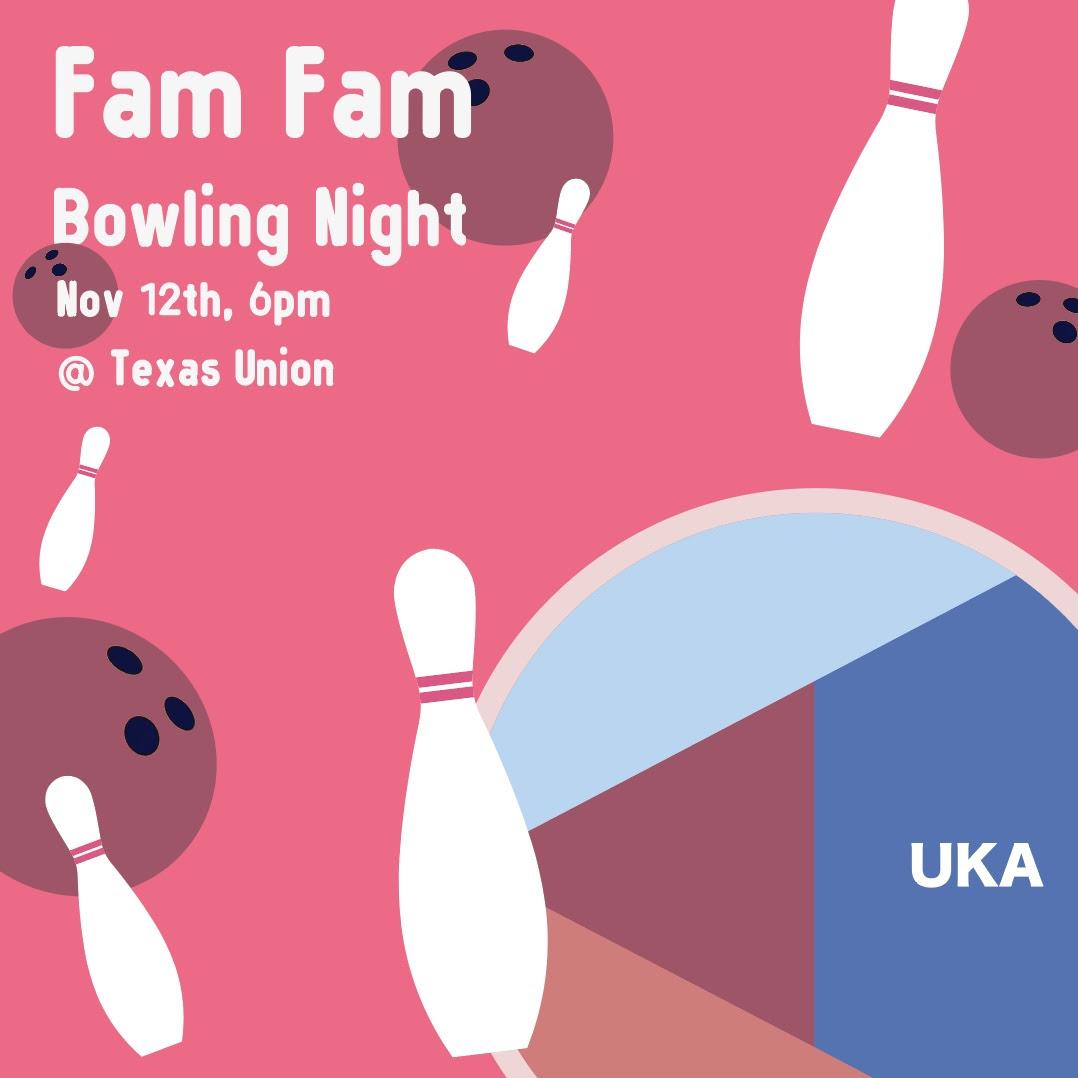 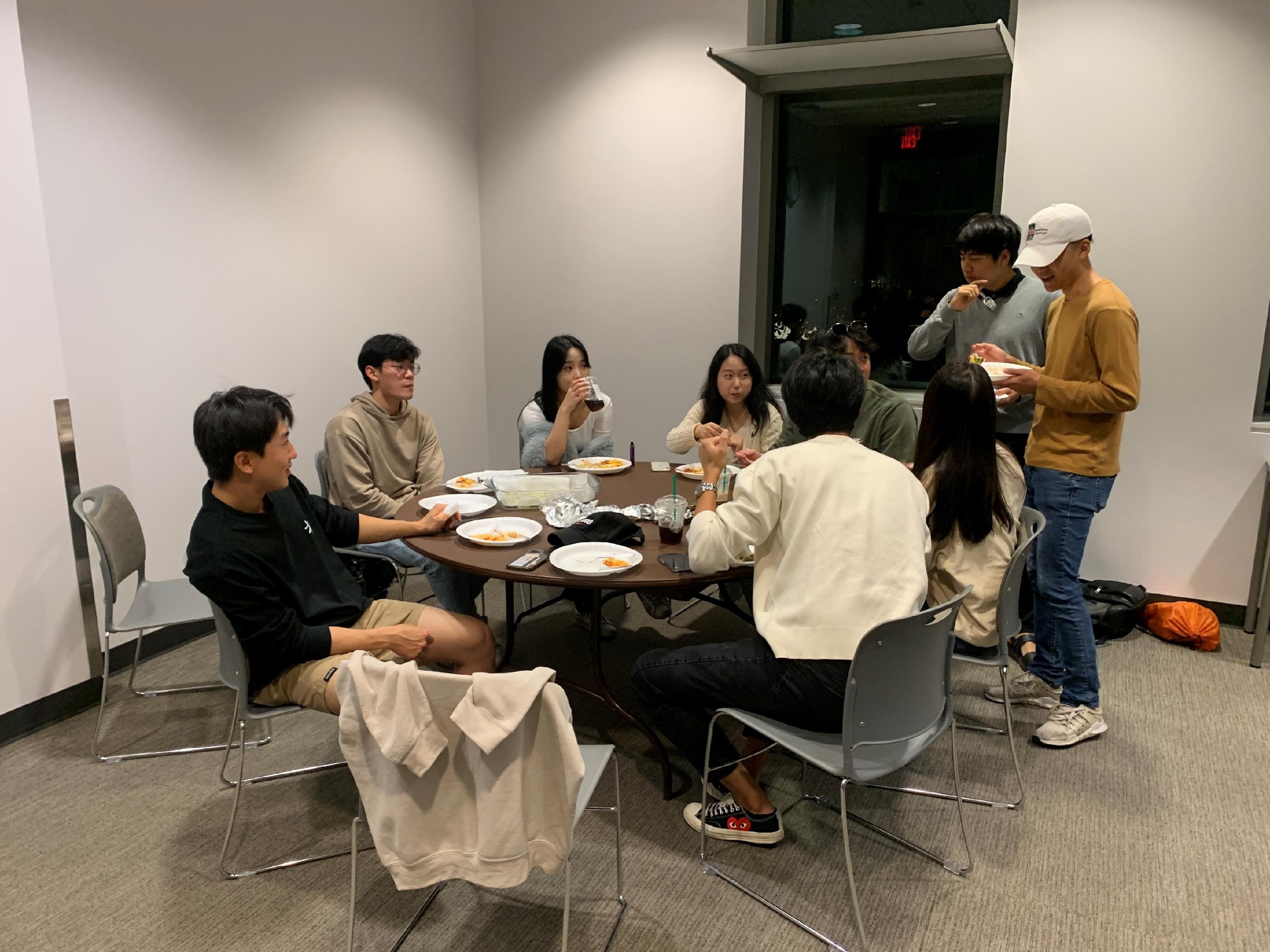 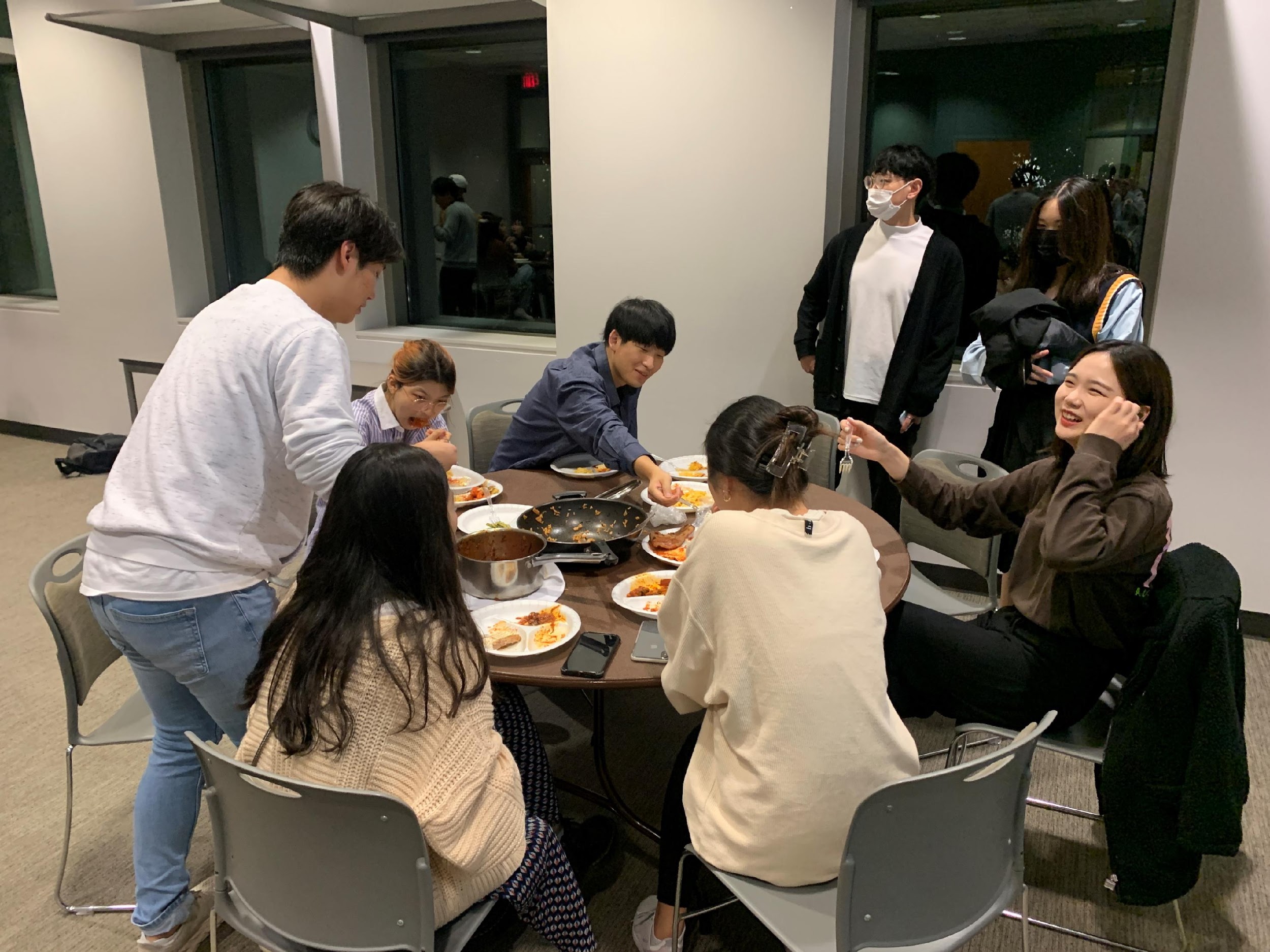 Ddeokbokki Fundraising
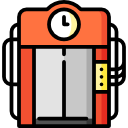 November, 
Sharing is Caring, especially FOOD!
Friendsgiving
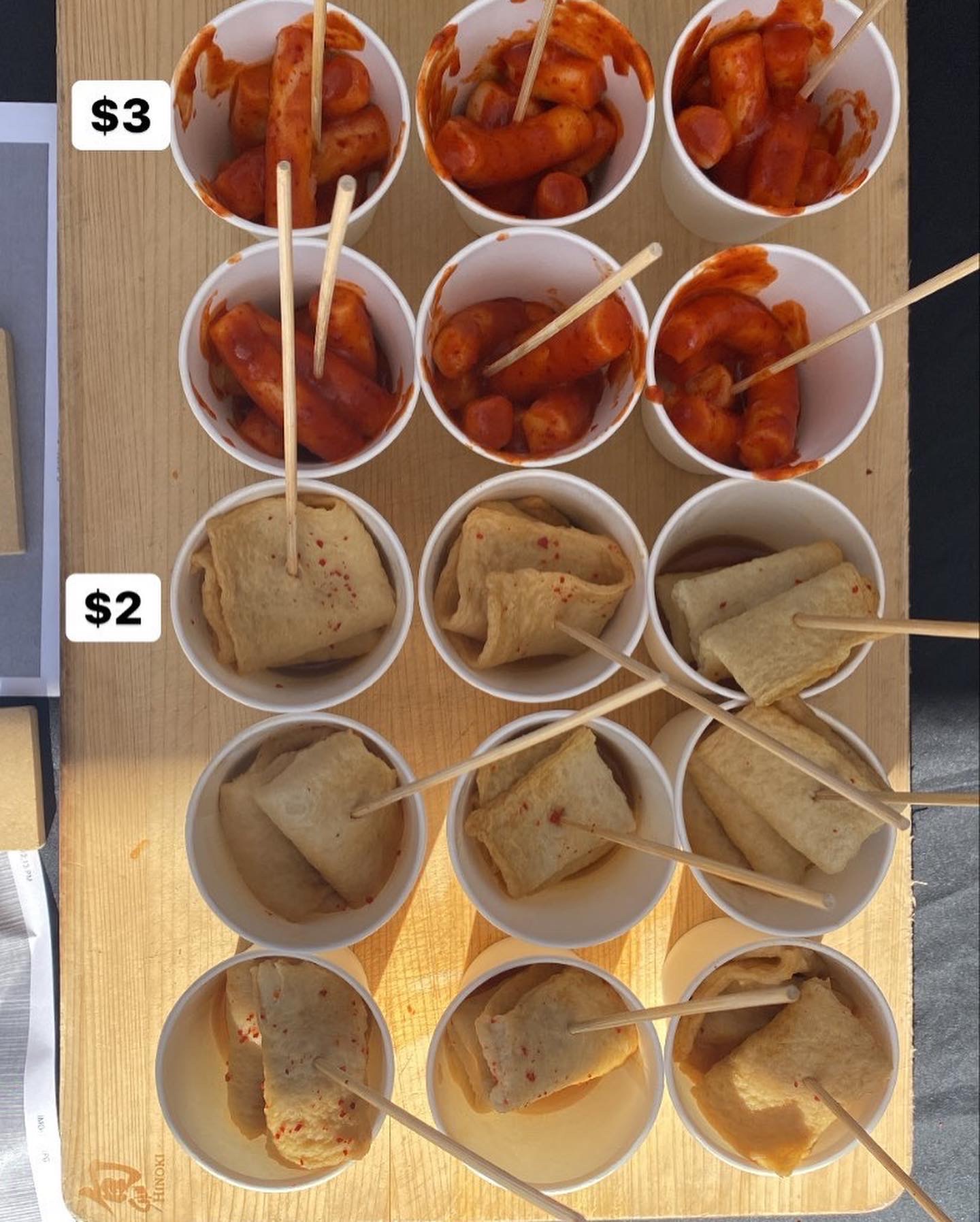 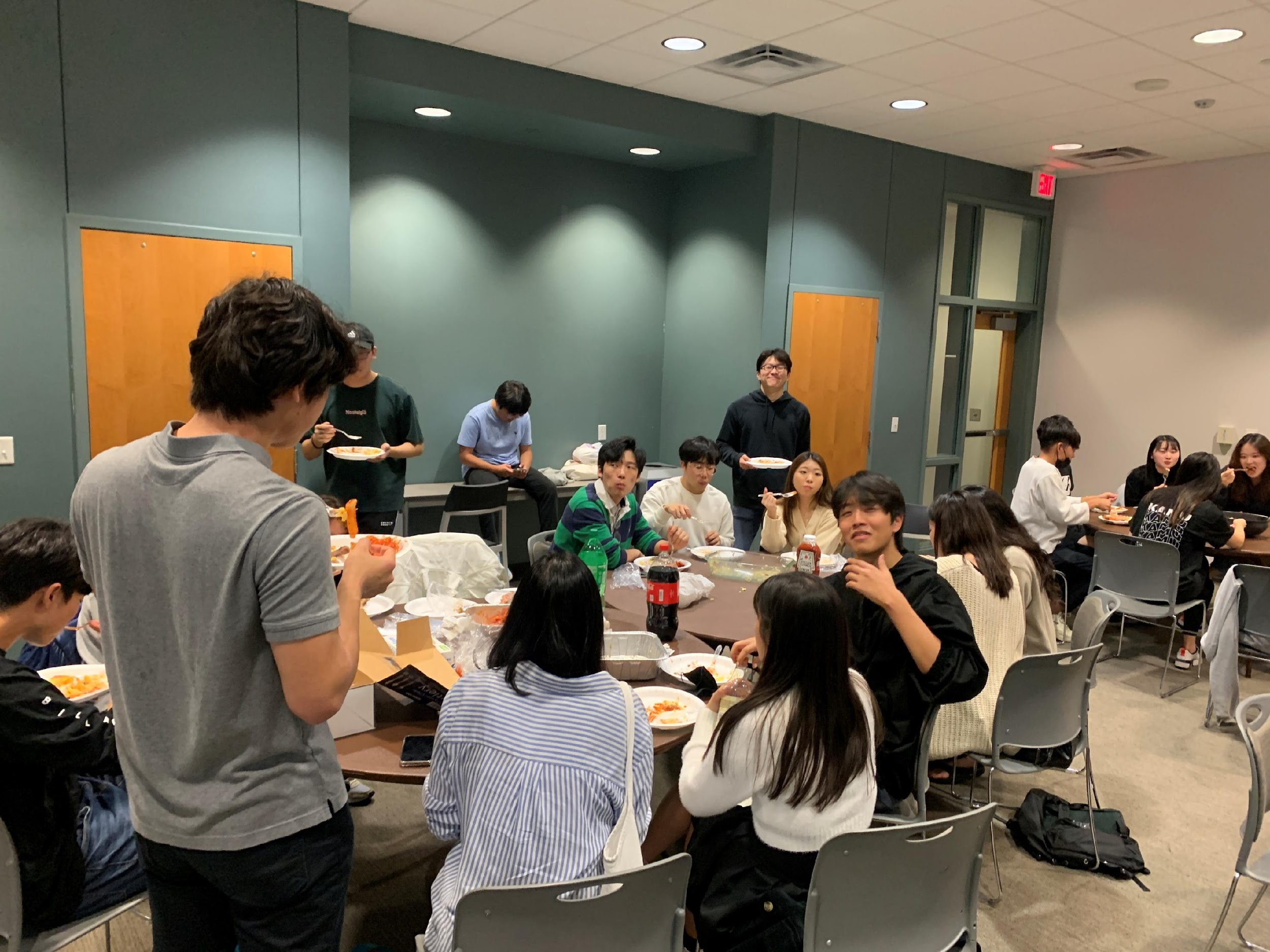 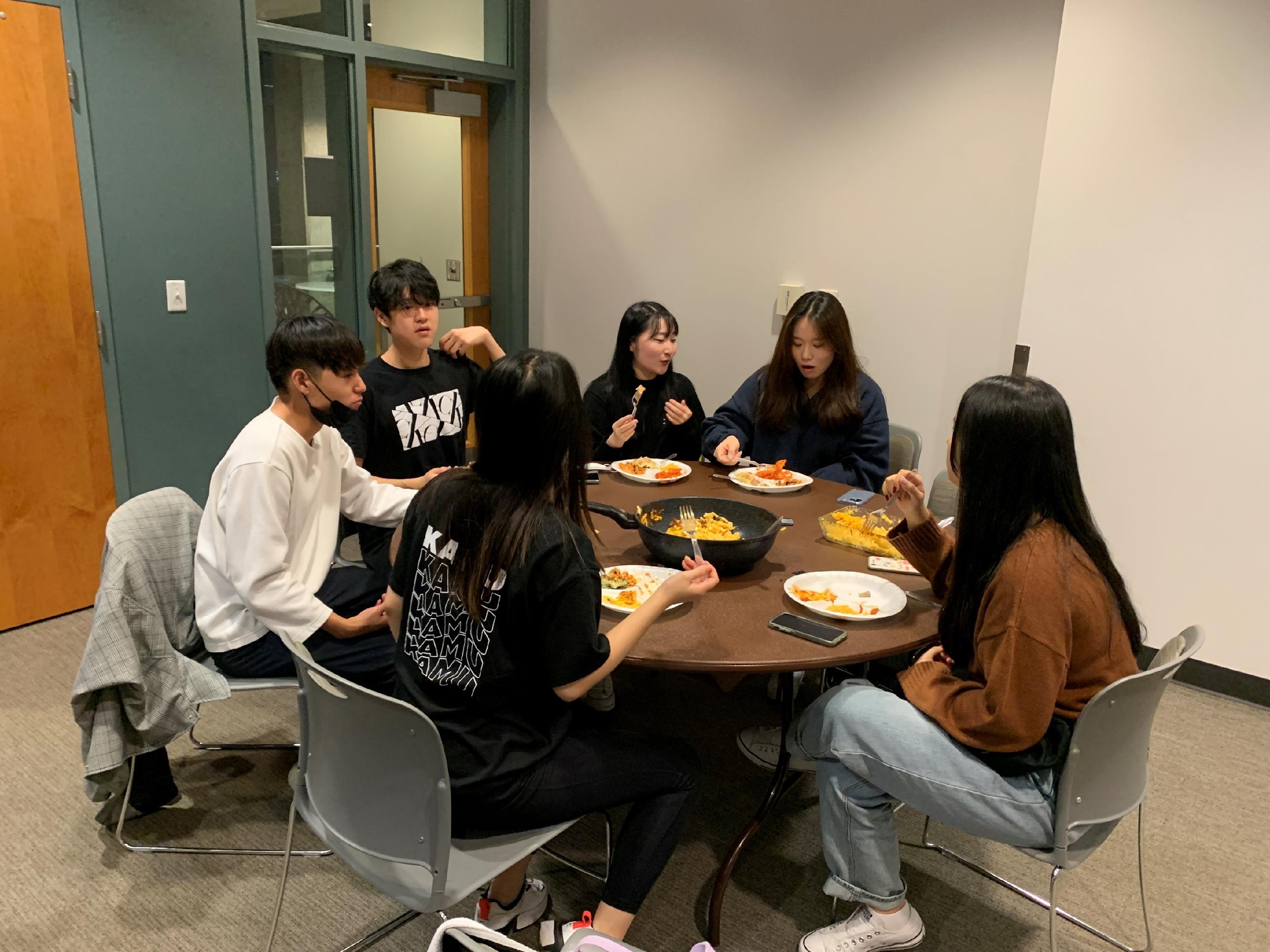 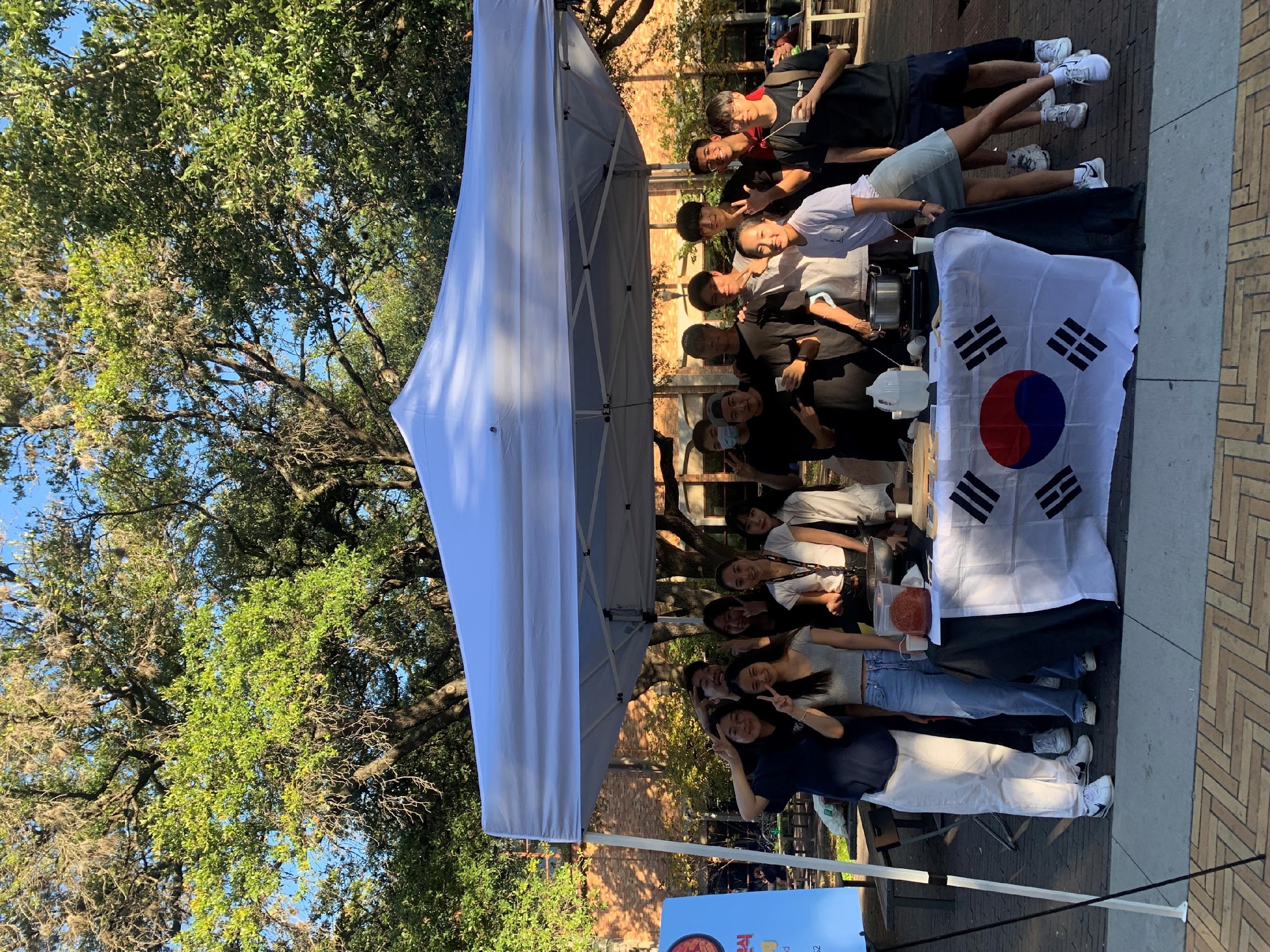 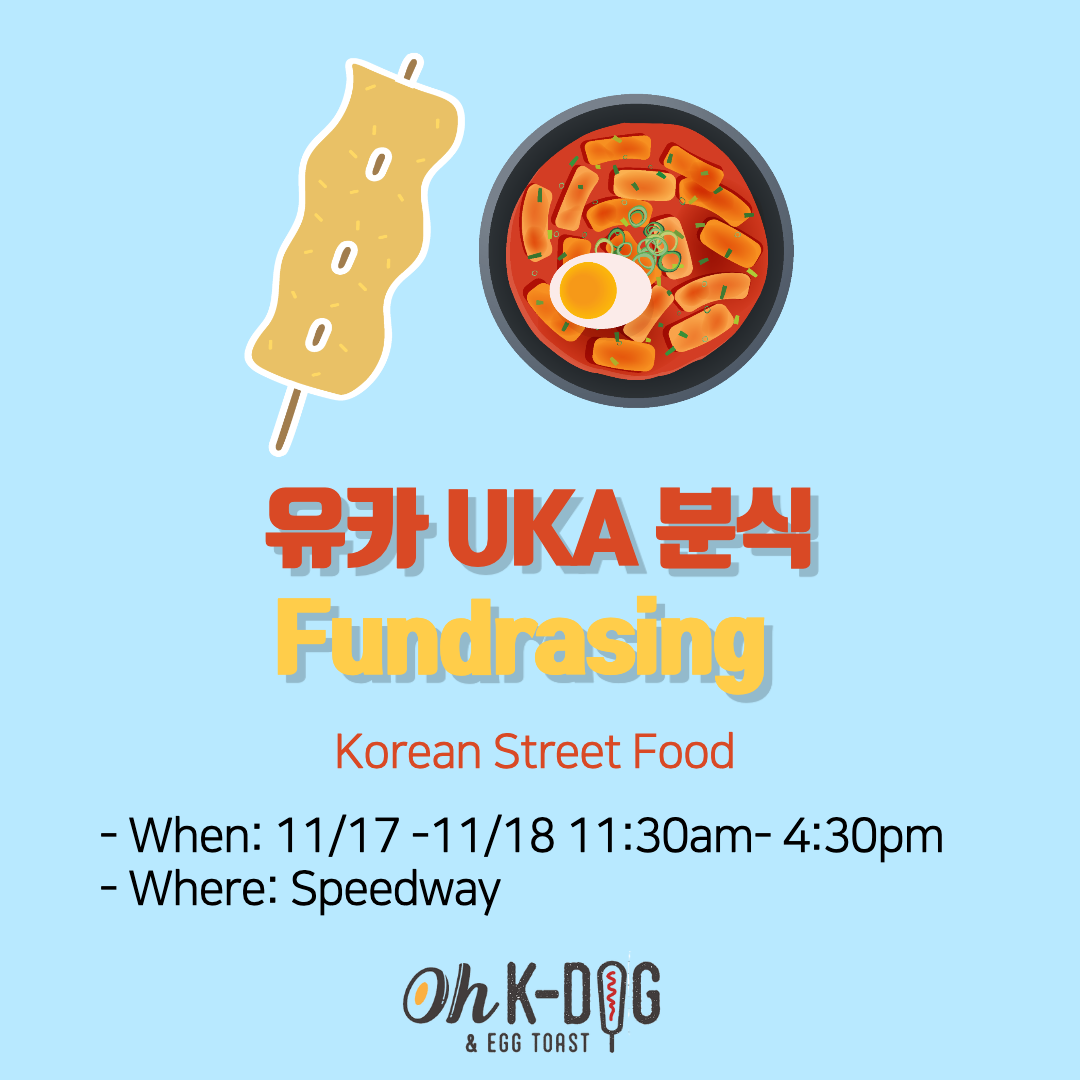 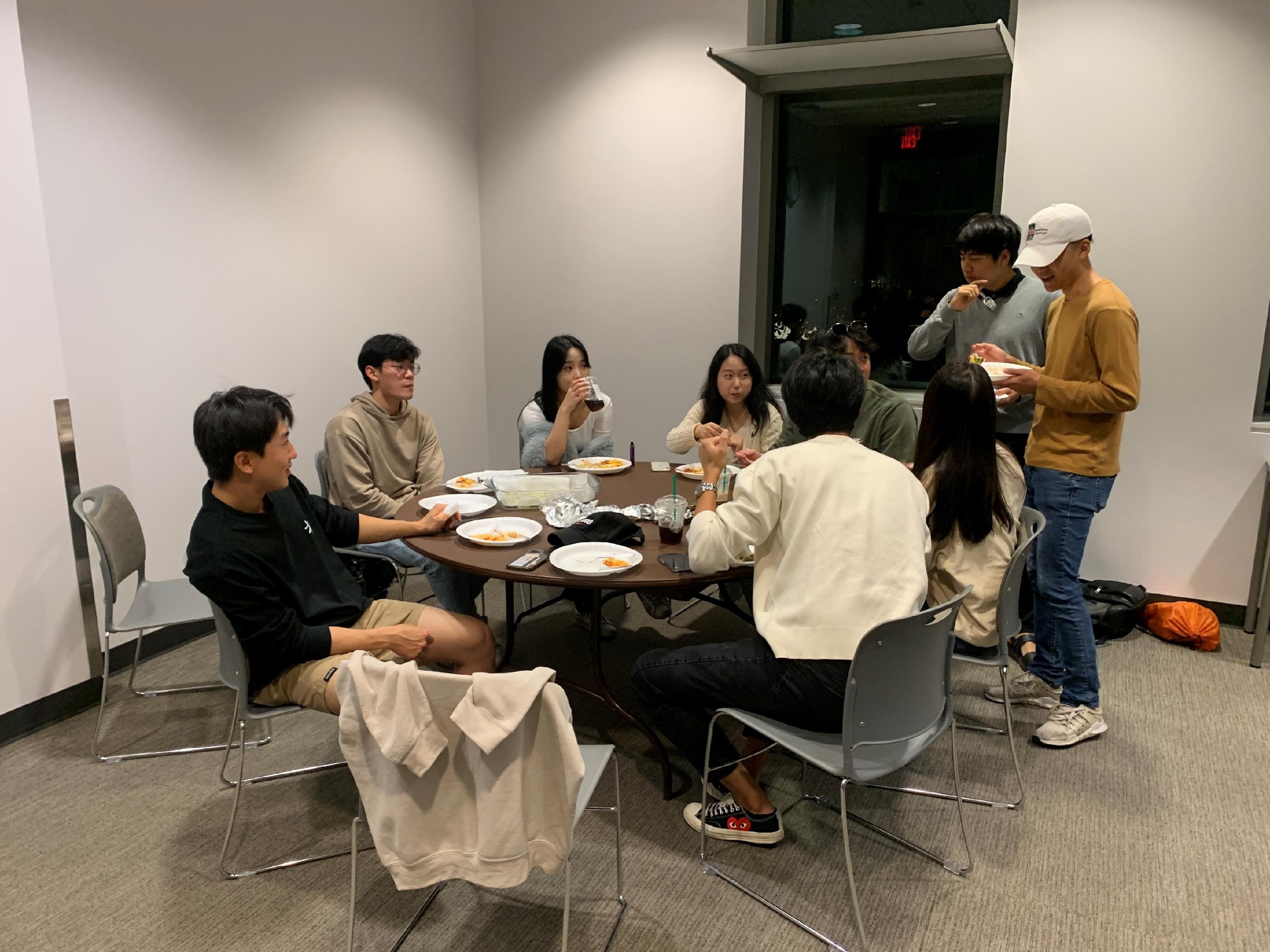 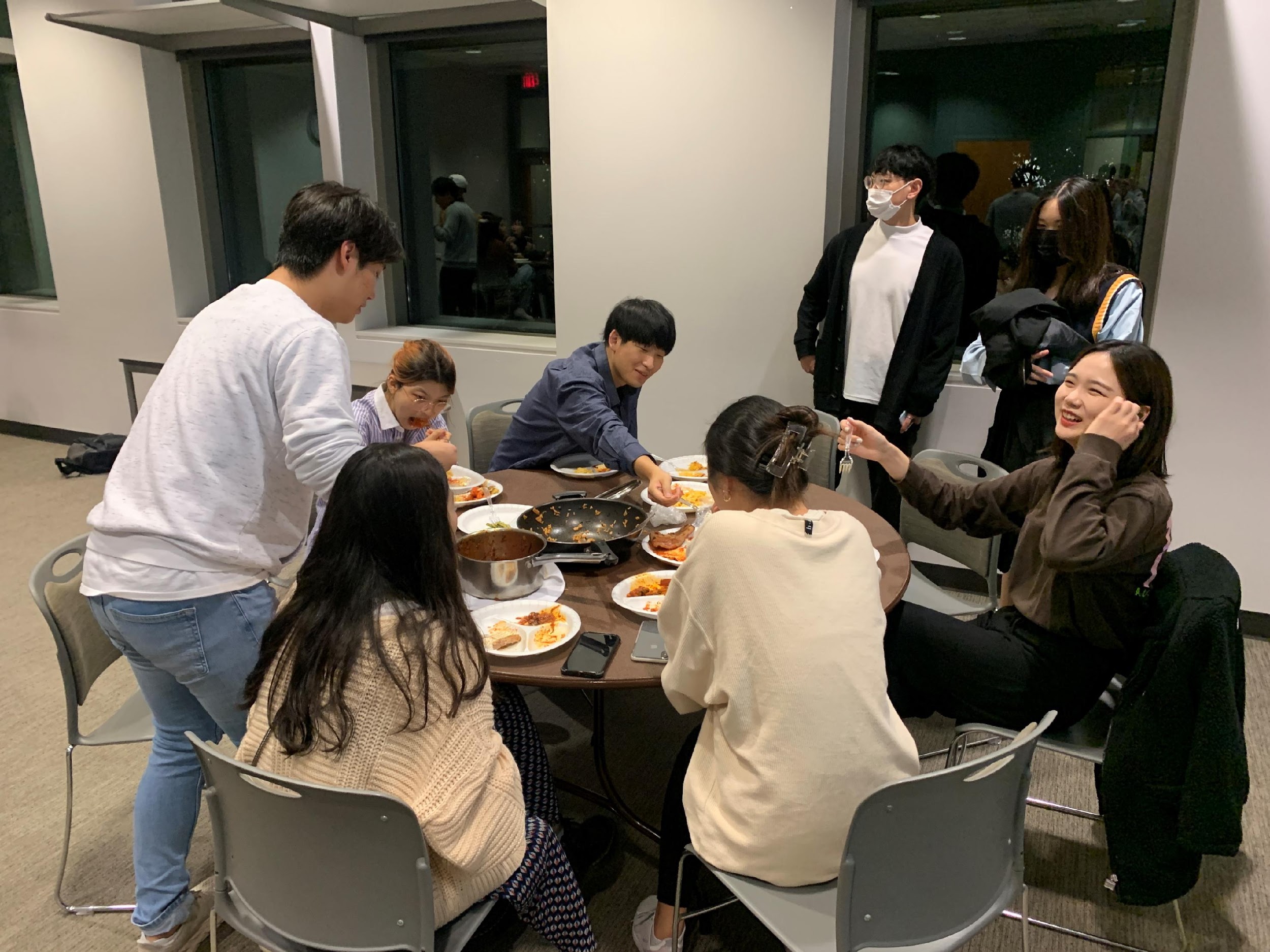 Ddeokbokki Fundraising
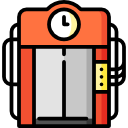 November, 
Sharing is Caring, especially FOOD!
Ddeokbokki Fundraising
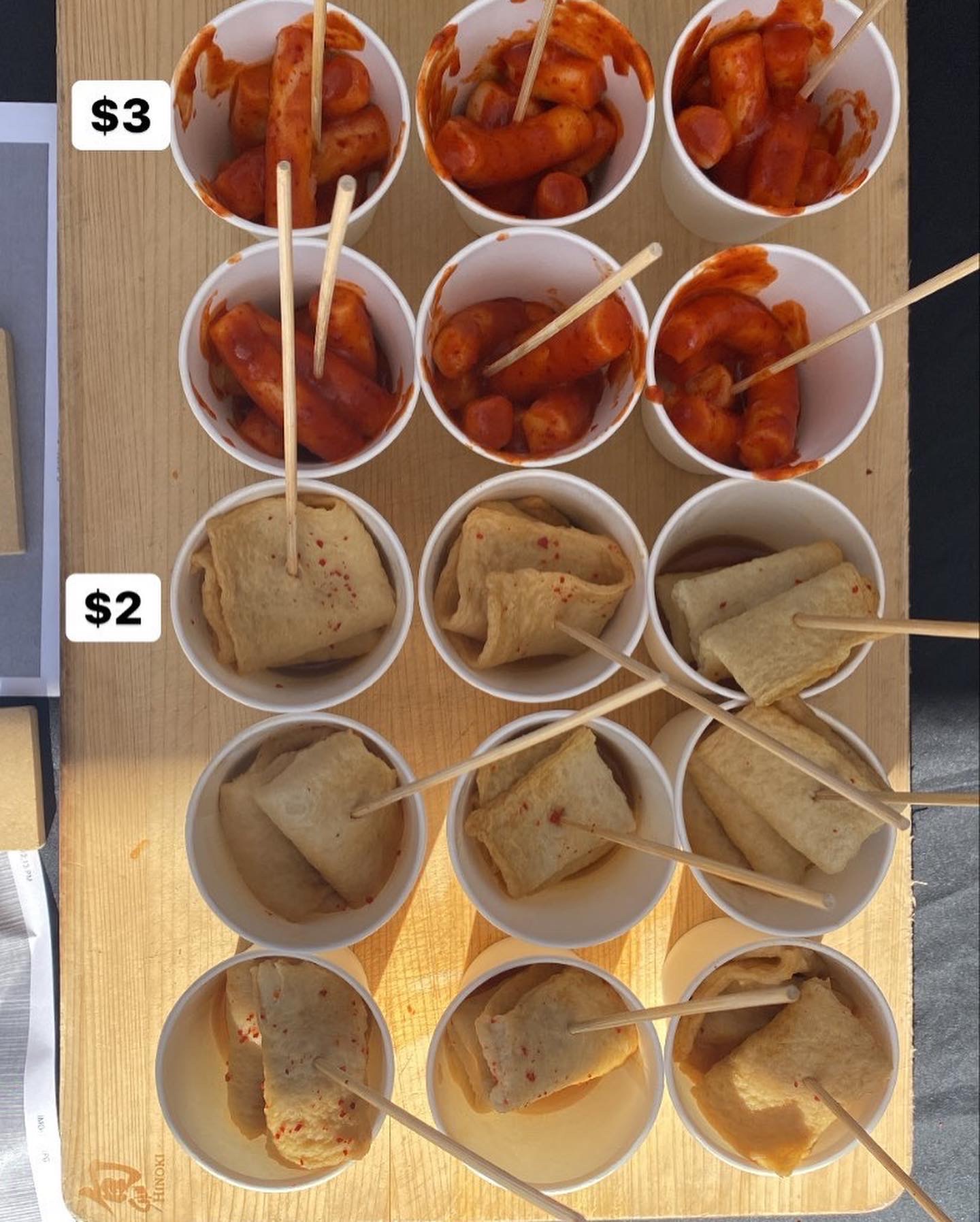 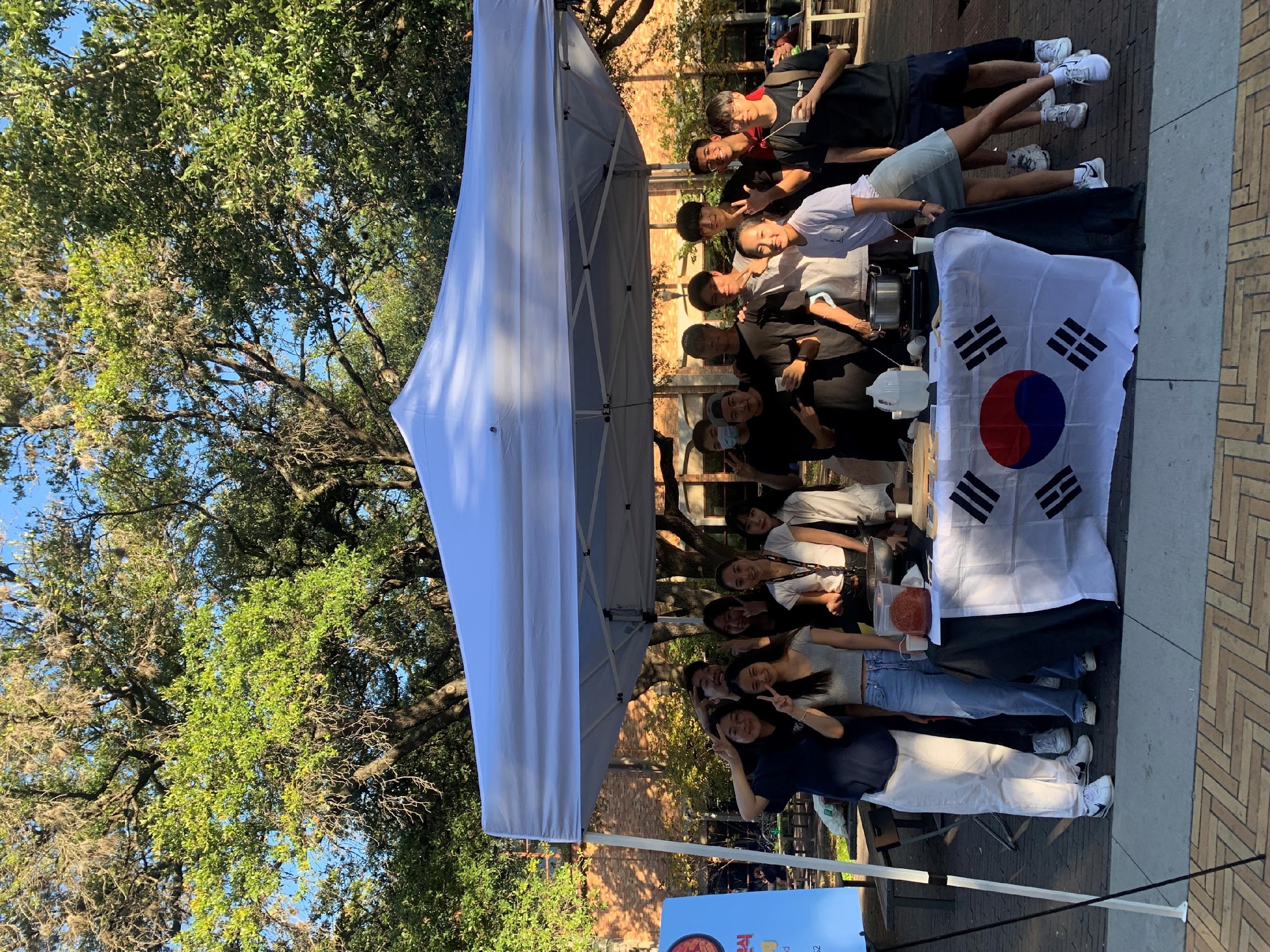 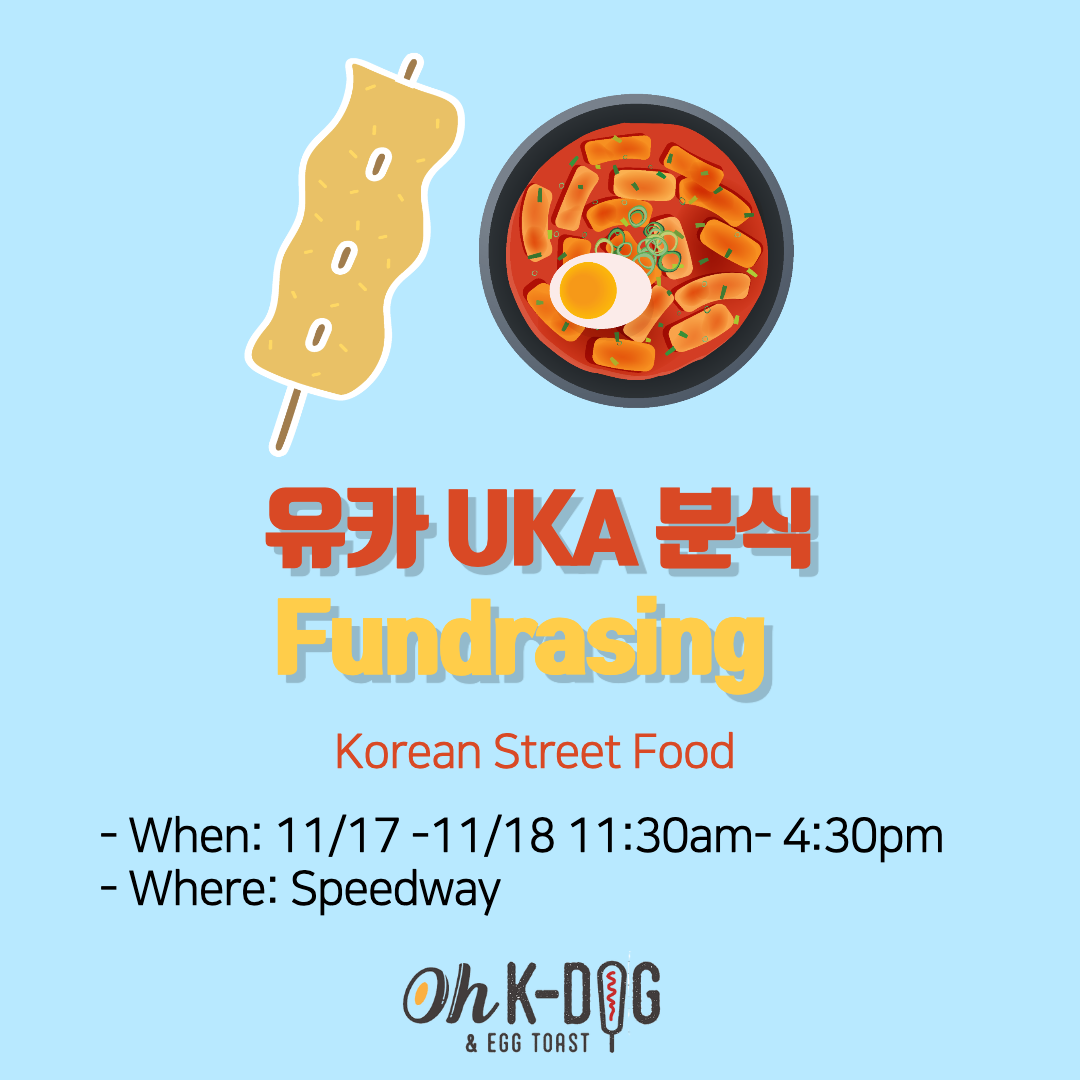 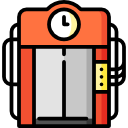 We can’t time travel to the FUTURE !!
 YOU are the one who make UKA’s FUTURE!!
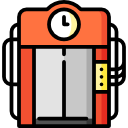 Other Contents
Each FAM FAM group had a lot of fun this semester!!
FAM FAM
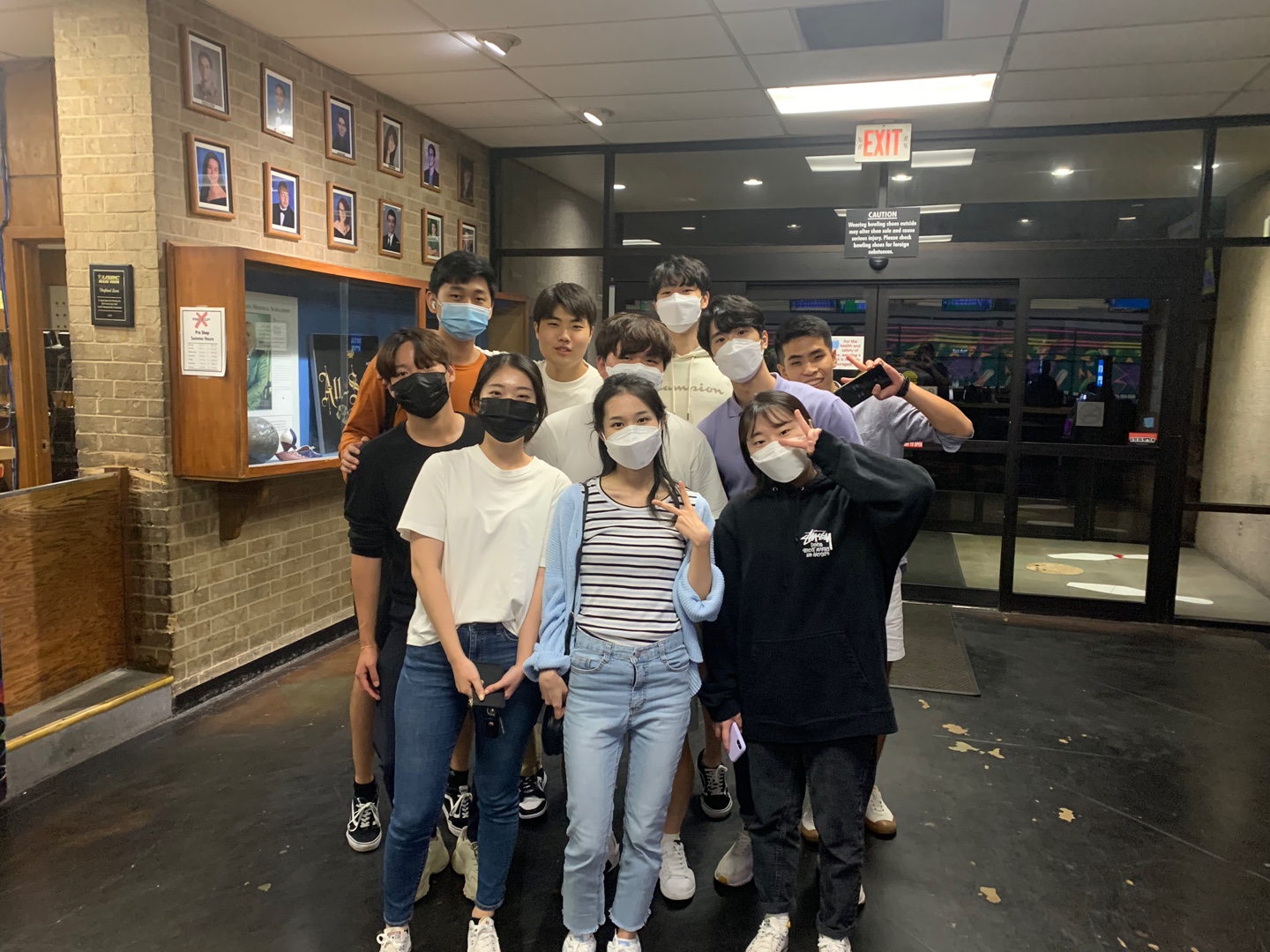 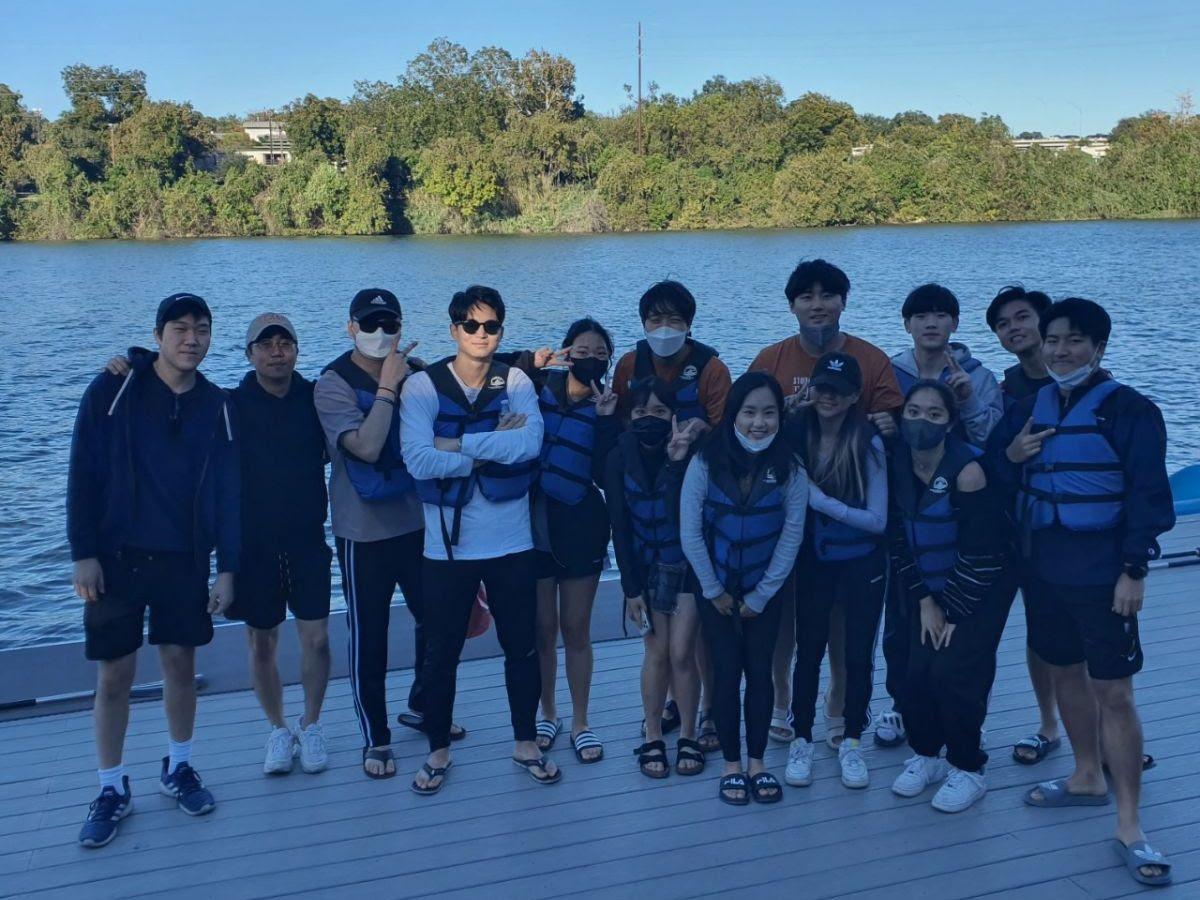 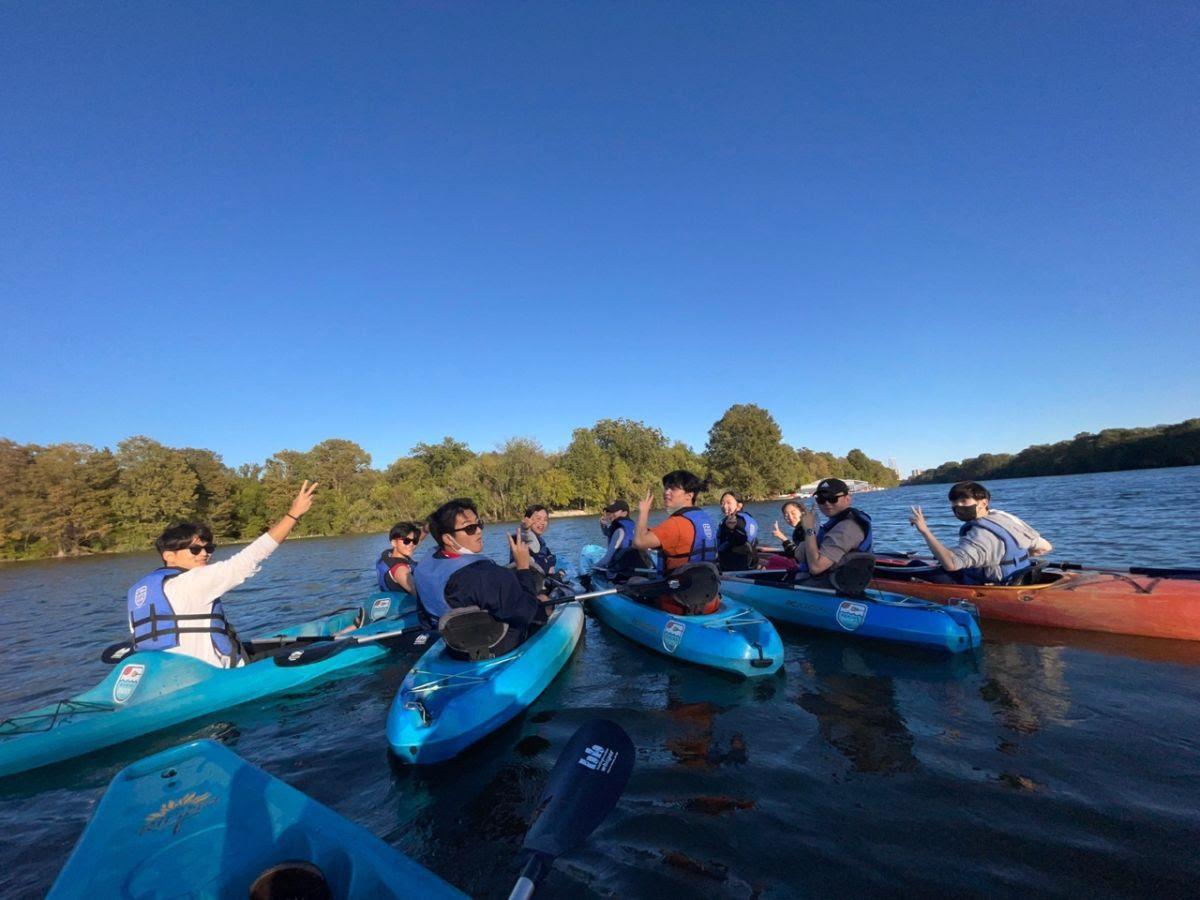 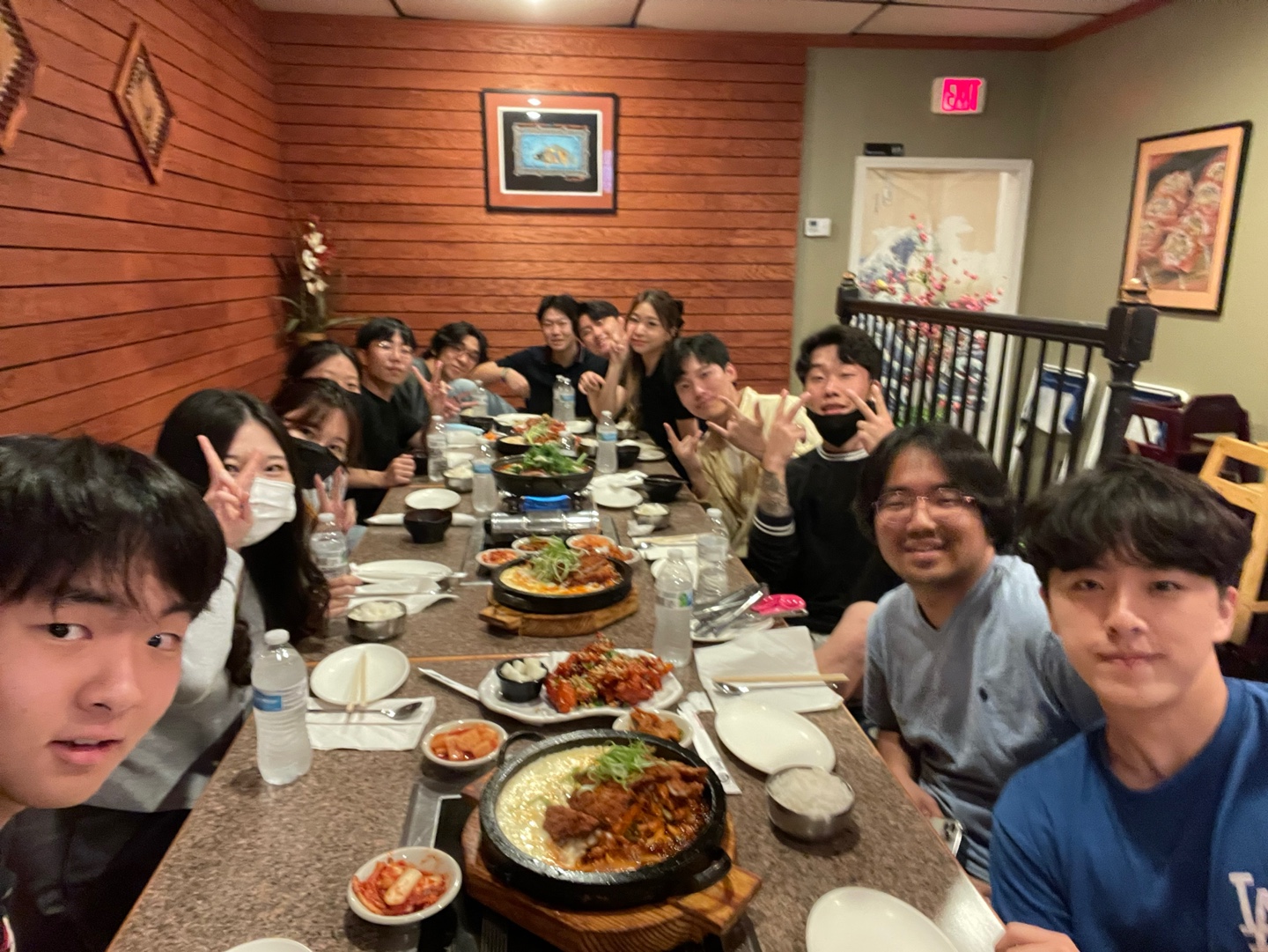 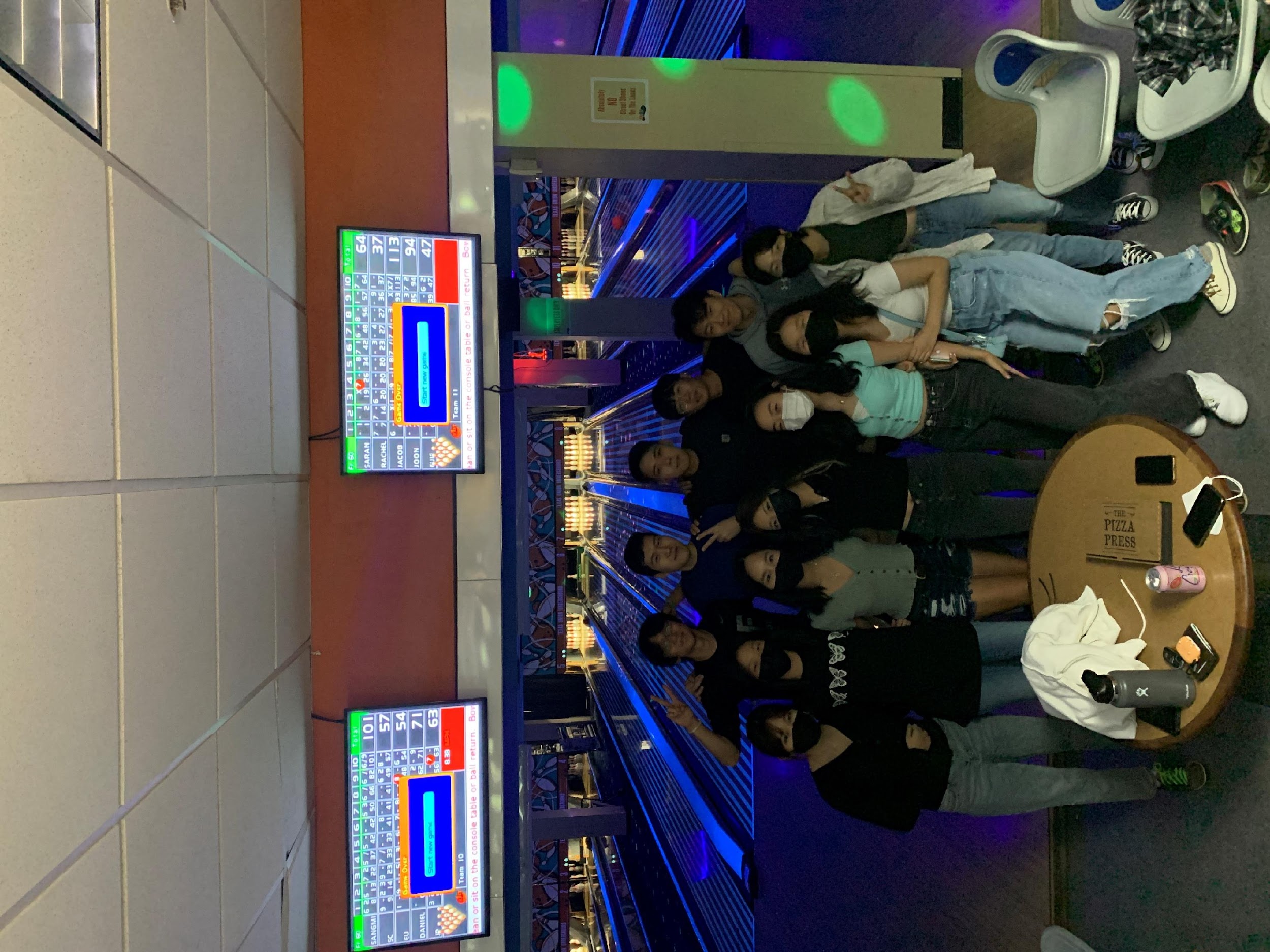 Please shout out to your MOM and DAD who cared you
FAM FAM
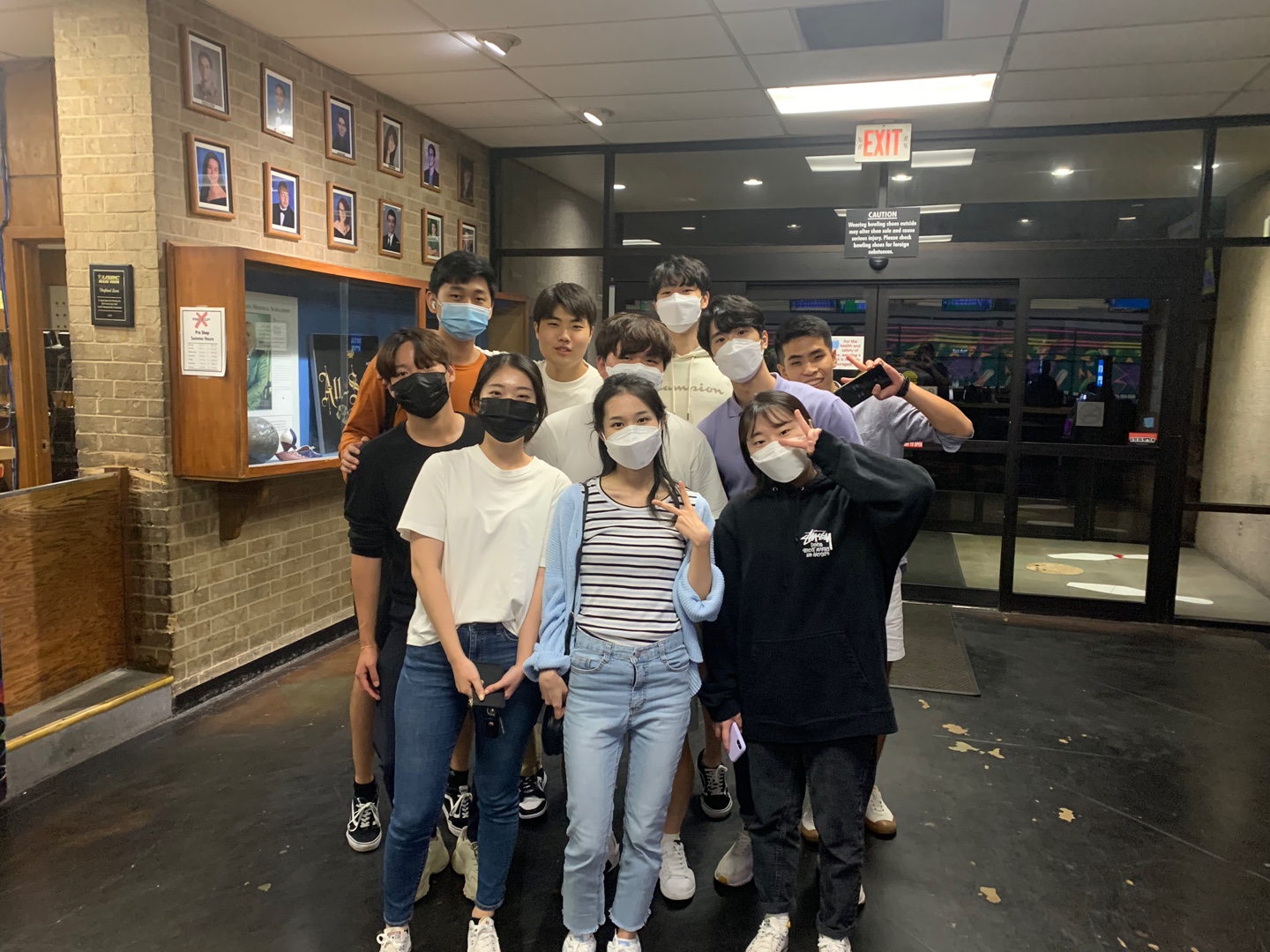 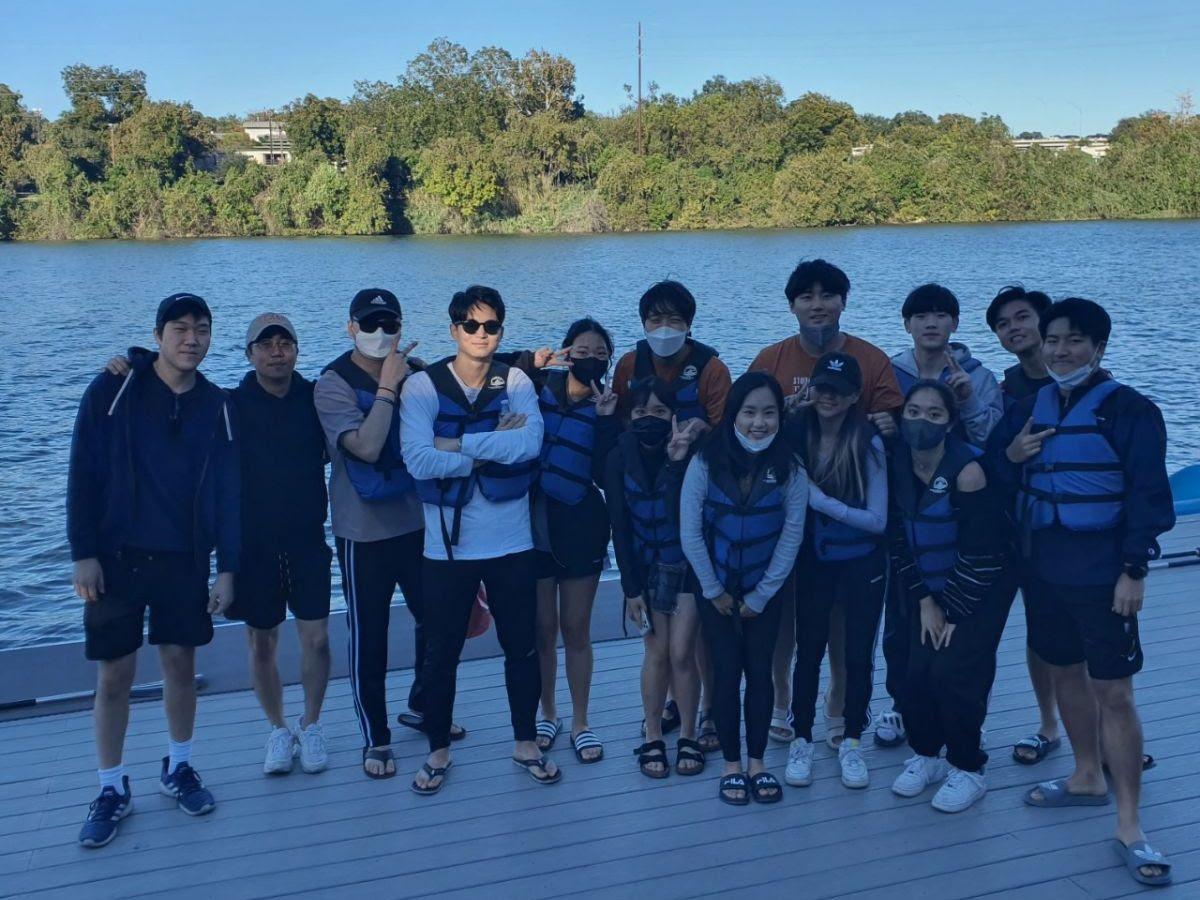 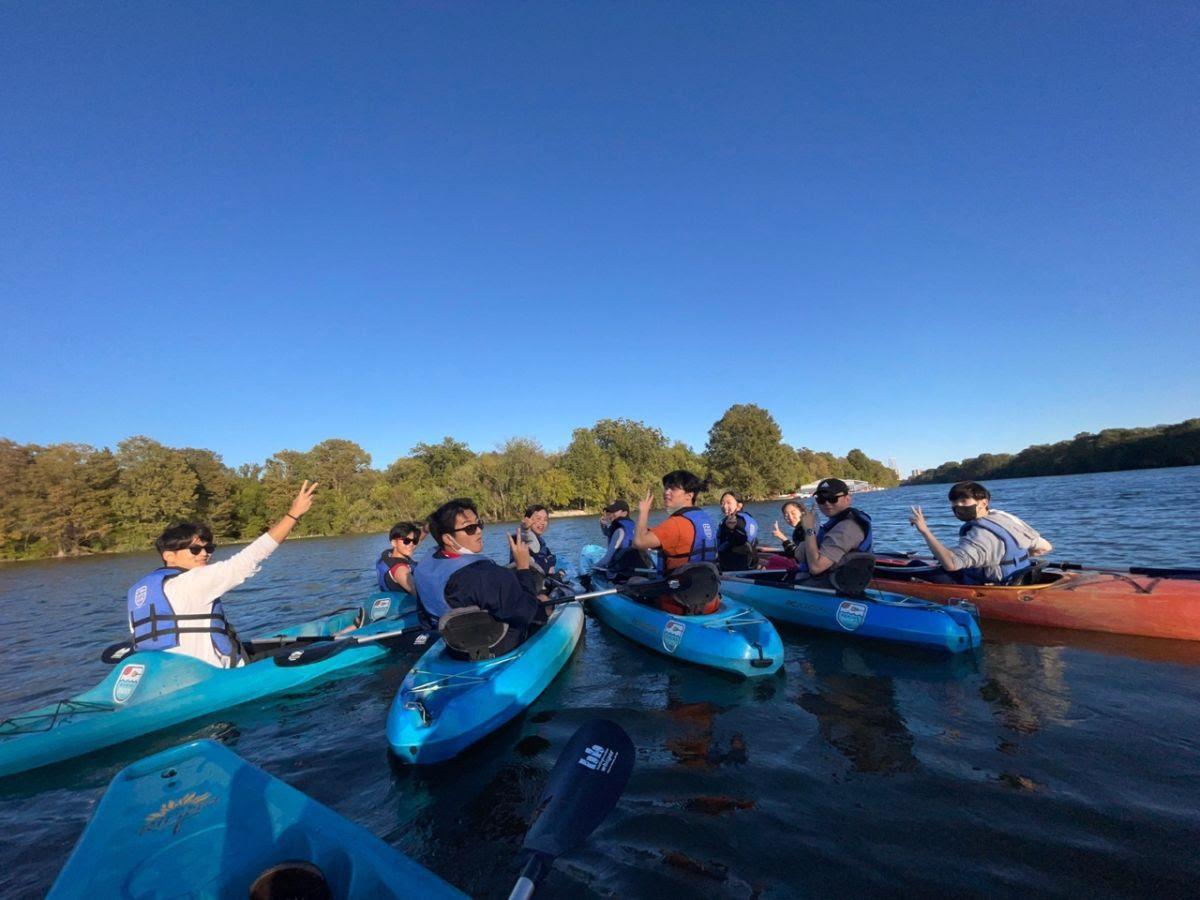 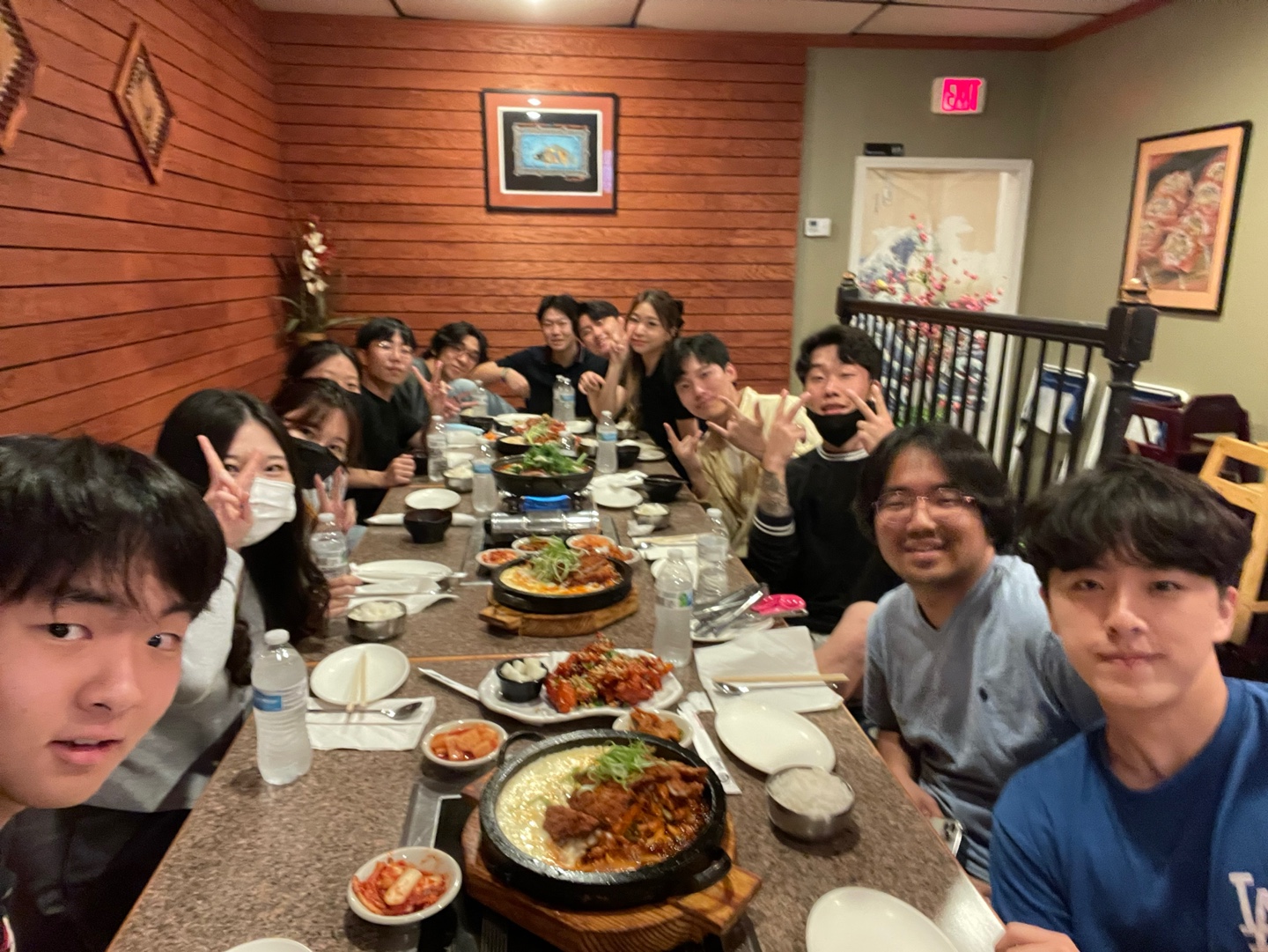 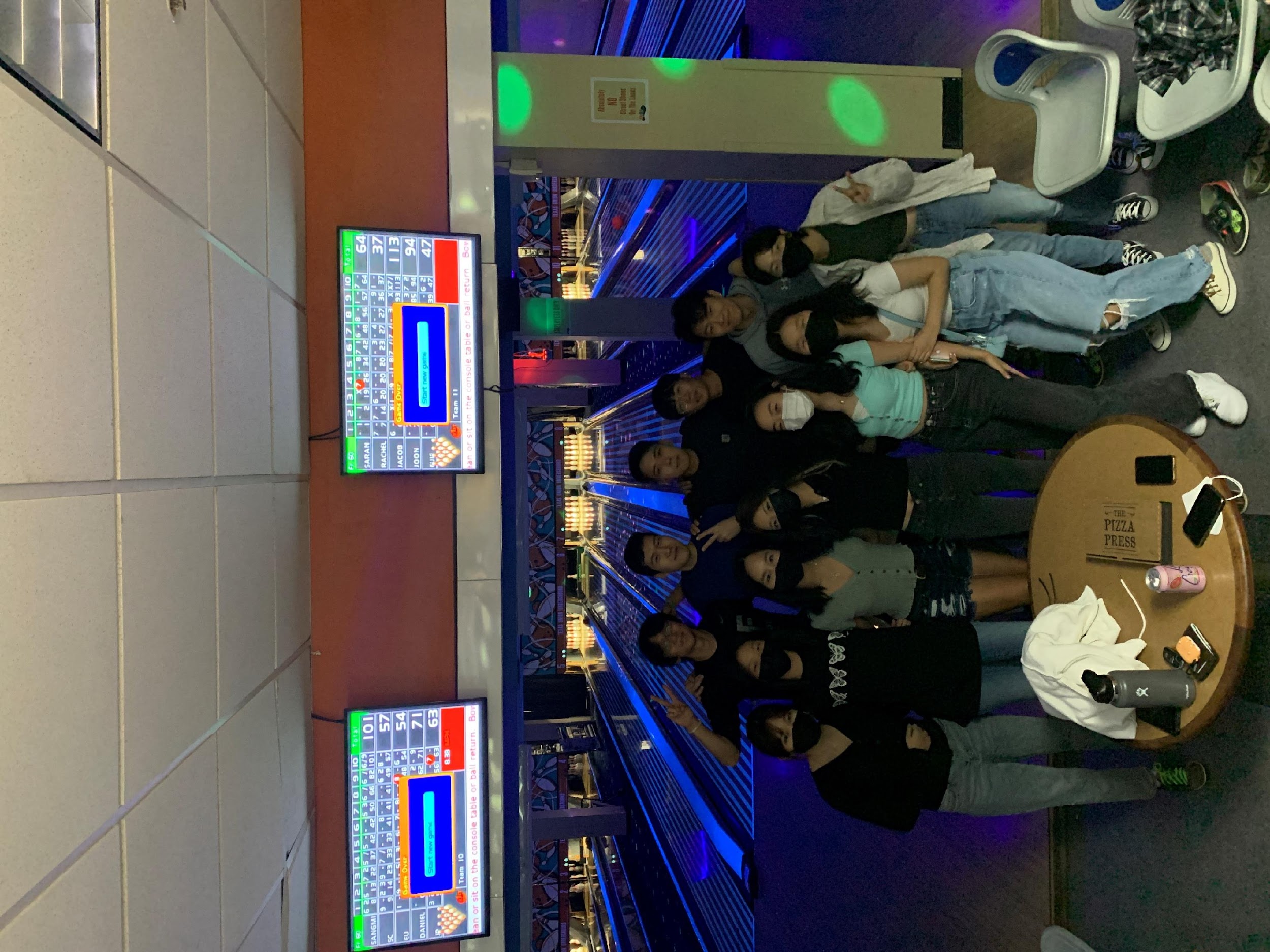 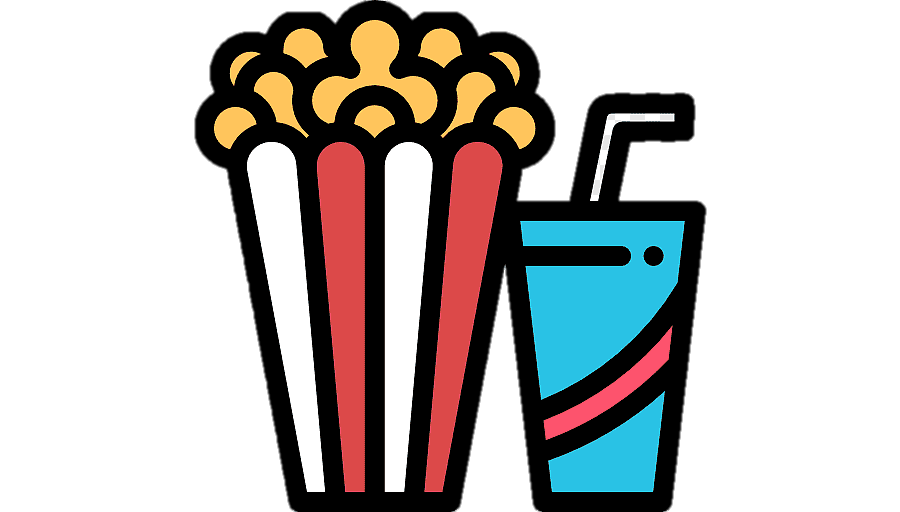 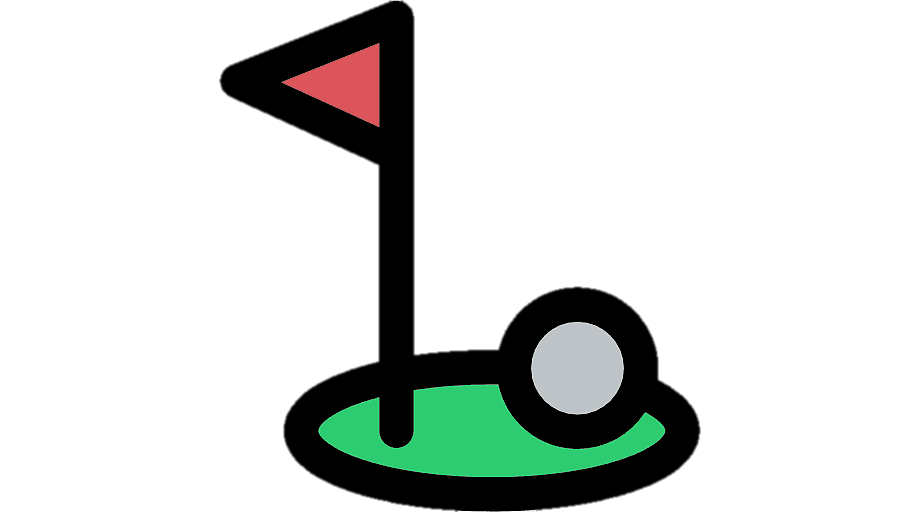 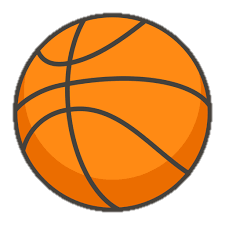 FAM FAM
Basketball
Movie
Golf
Dongari
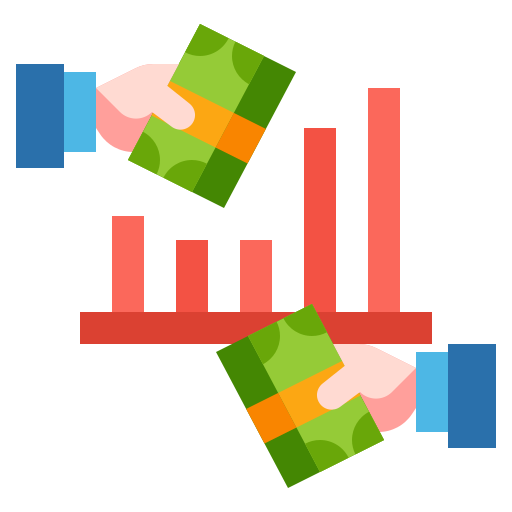 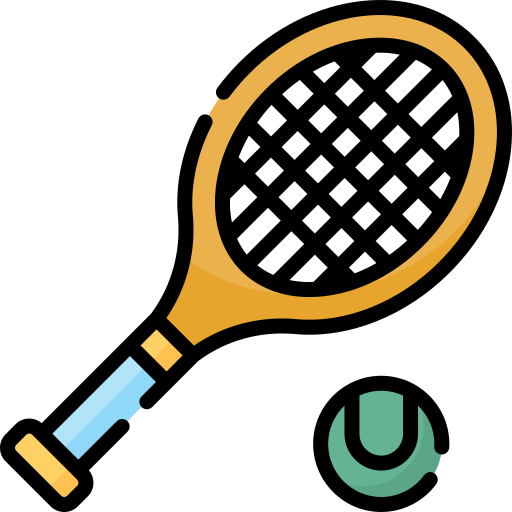 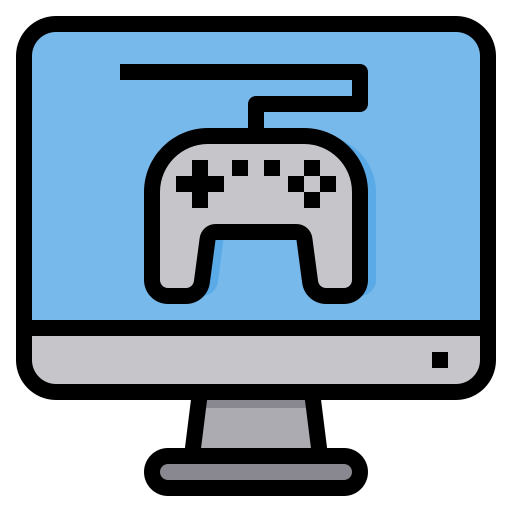 Tennis
Stock Discussion
Gaming
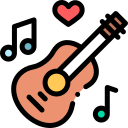 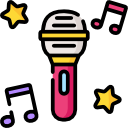 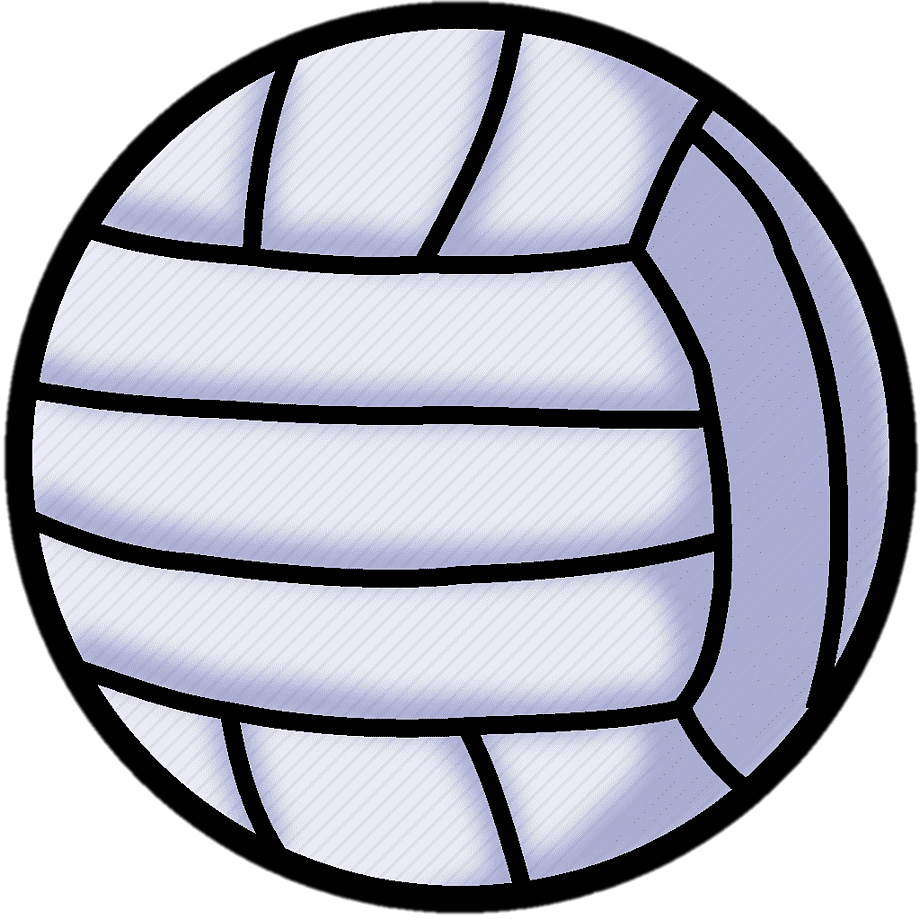 Volleyball
Band
Karaoke
Our Newsletter team send you every UKA info quickly and precisely!! 

Please check your email!!
FAM FAM
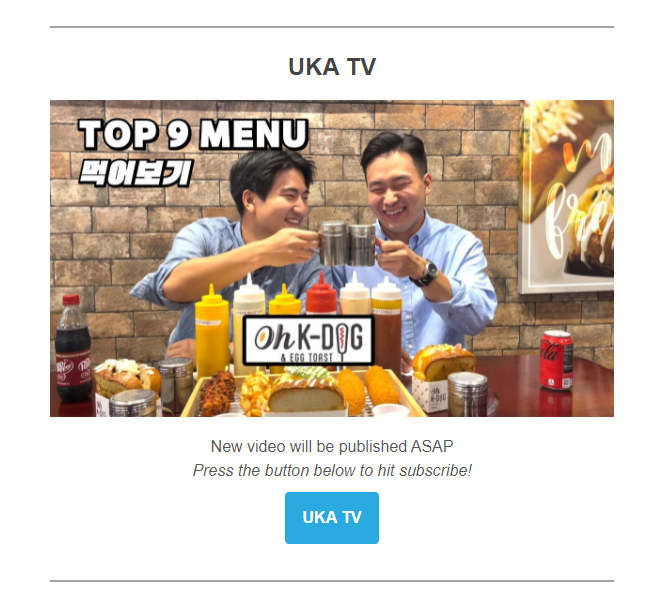 Dongari
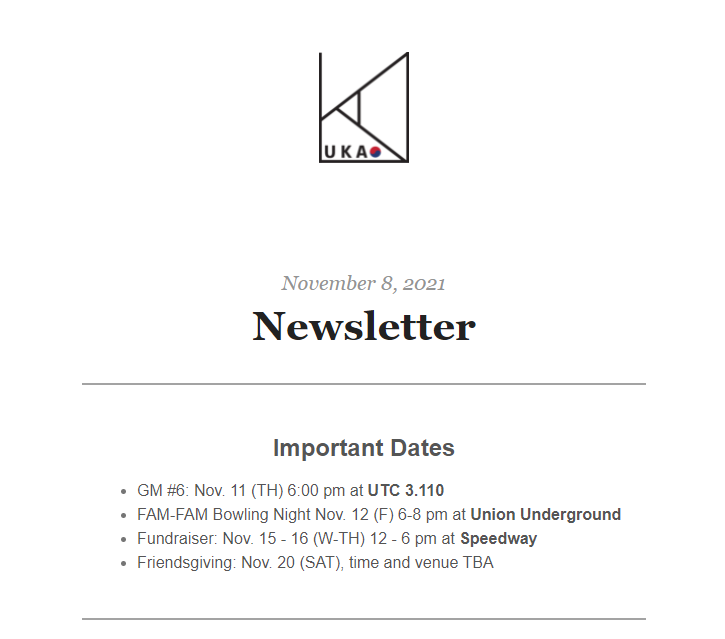 Newsletter
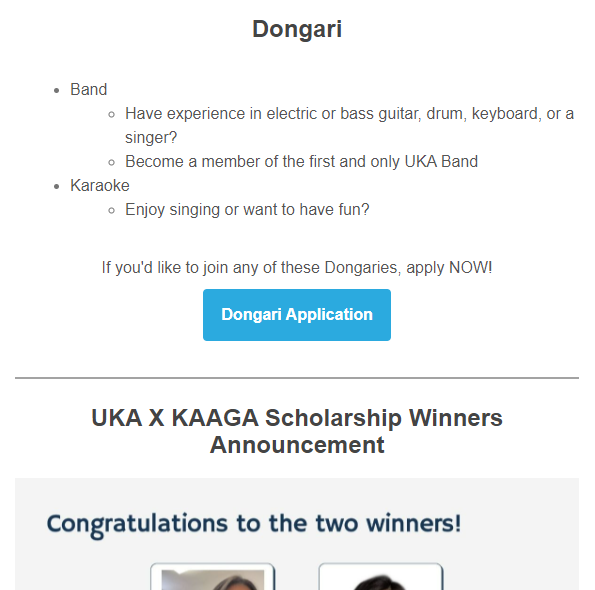 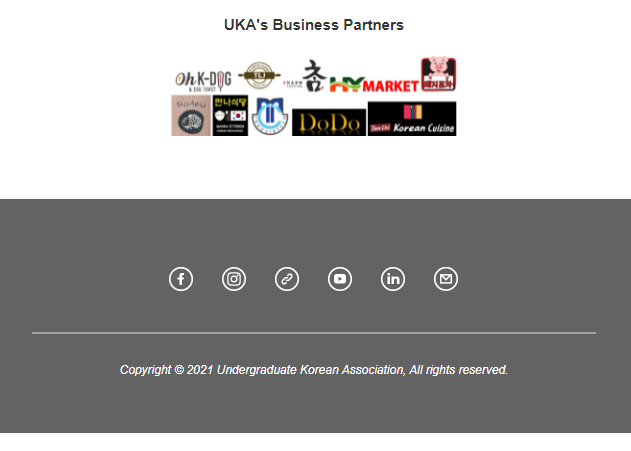 Subscribe and Like!!

more videos coming soon!
FAM FAM
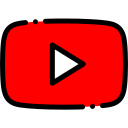 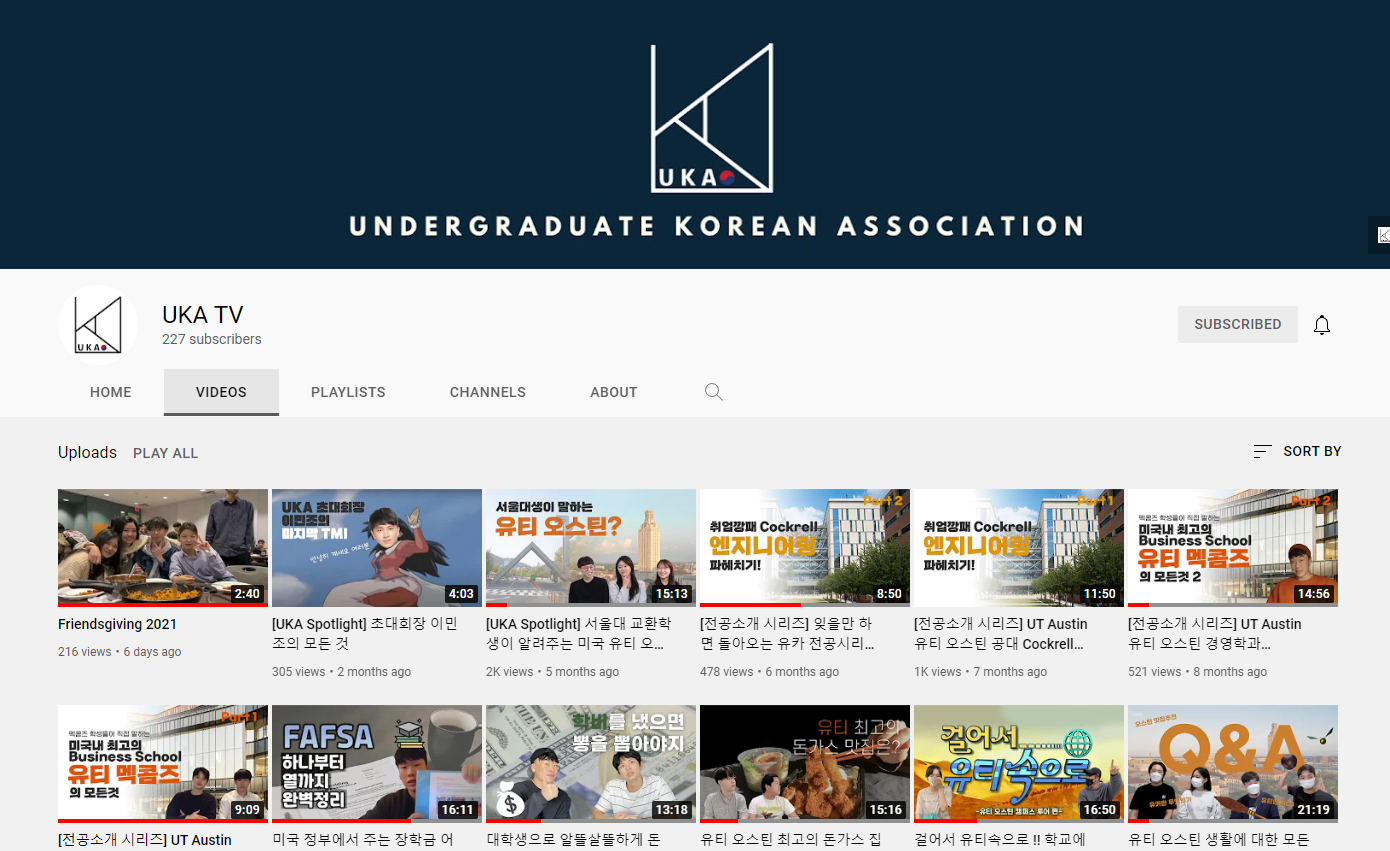 Dongari
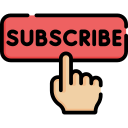 Newsletter
UKA TV
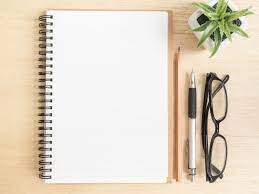 UKA Planner
Camping
UKA Mini-Olympics
UT Korean Symposium
Career Workshop
More Guest Speakers
More scholarship 
UT Korean Festival
UKA Election
End of Year Banquet
Next Semester Events
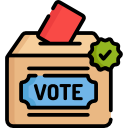 ! Important Anouncement !
대선 투표 기간: 2/23/2022-2/28/2022
신청 마감: 1/8/2022
신청방법:
1.홈페이지 접속 후(http://ova.nec.go.kr)
2.홈 > 국외부재자/재외선거인 > 신고·등록신청 메뉴로 접속
3.주민등록번호 유무 확인
4.전자우편(E-mail) 및 자동입력방지 문자 입력 후 유효성 검증 체크
5.이메일 수신 및 유효성 검증 완료 후 신고서·등록신청서 작성
6.신고·등록신청 완료
Next Semester Events
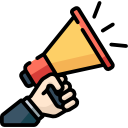 ! Important Anouncement !
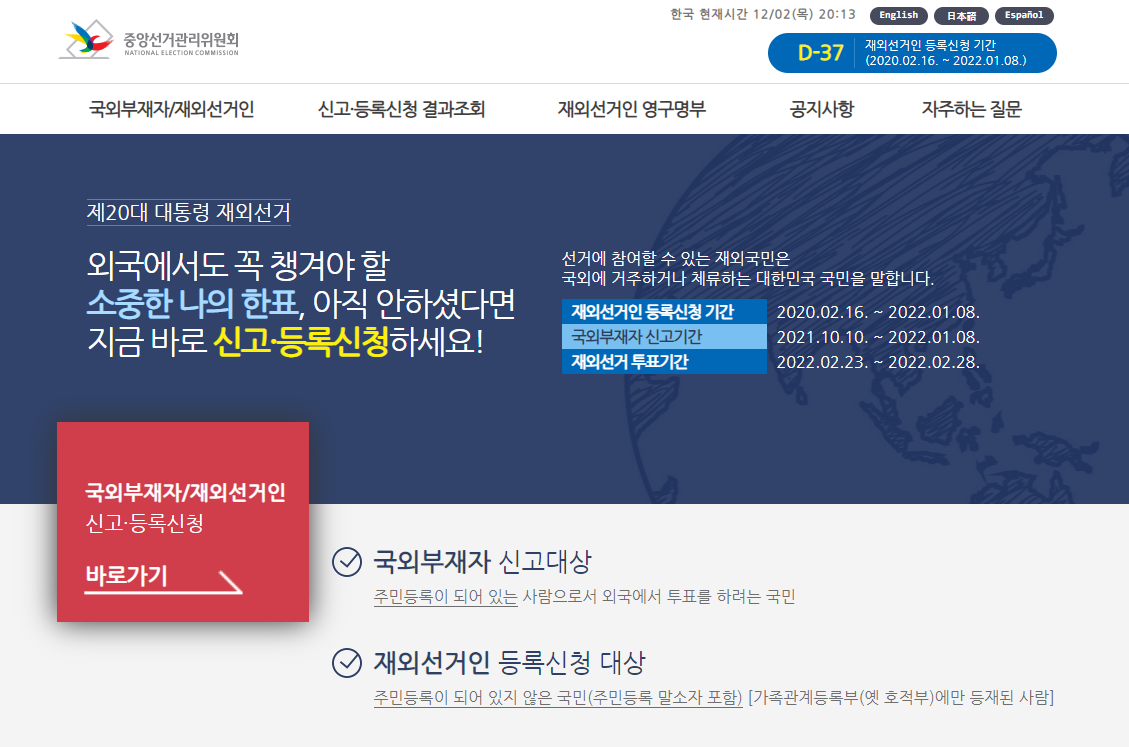 대선 투표 기간: 2/23/2022-2/28/2022
신청 마감: 1/8/2022
신청방법:
1.홈페이지 접속 후(http://ova.nec.go.kr)
2.홈 > 국외부재자/재외선거인 > 신고·등록신청 메뉴로 접속
3.주민등록번호 유무 확인
4.전자우편(E-mail) 및 자동입력방지 문자 입력 후 유효성 검증 체크
5.이메일 수신 및 유효성 검증 완료 후 신고서·등록신청서 작성
6.신고·등록신청 완료
Next Semester Events
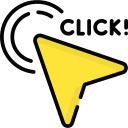